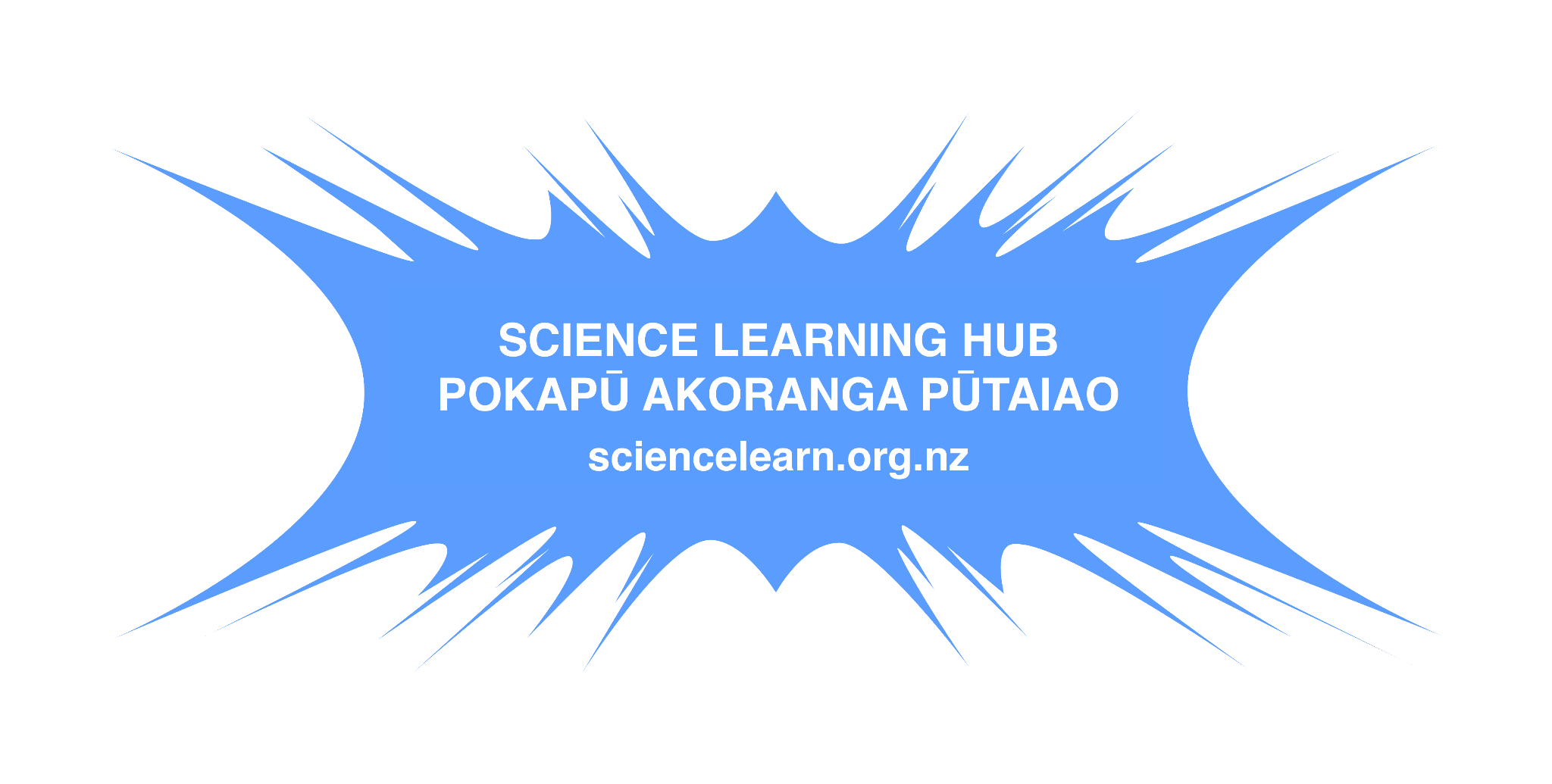 Picturebooks for Matariki
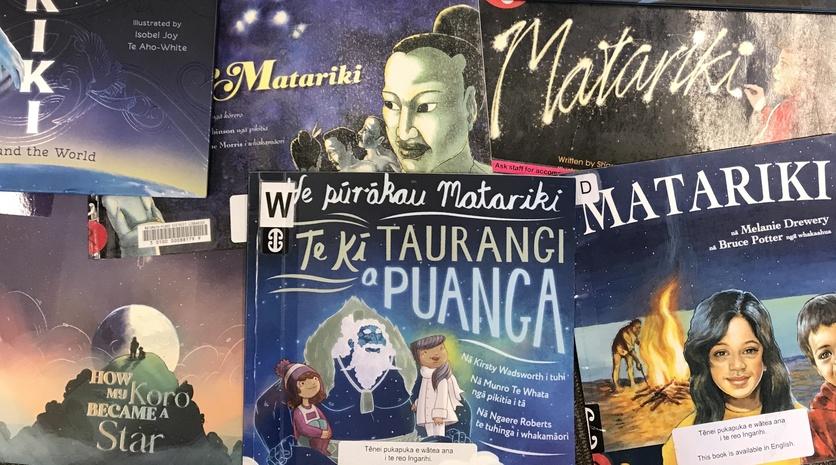 Associate Professor Nicola Daly
nicola.daly@waikato.ac.nz
@nicoladaly18

Thursday 25 May, 4pm
© Copyright. Science Learning Hub – Pokapū Akoranga Pūtaiao The University of Waikato Te Whare Wananga o Waikato.
All Rights Reserved | www.sciencelearn.org.nz. All images are copyrighted. For further information, please refer to enquiries@sciencelearn.org.nz
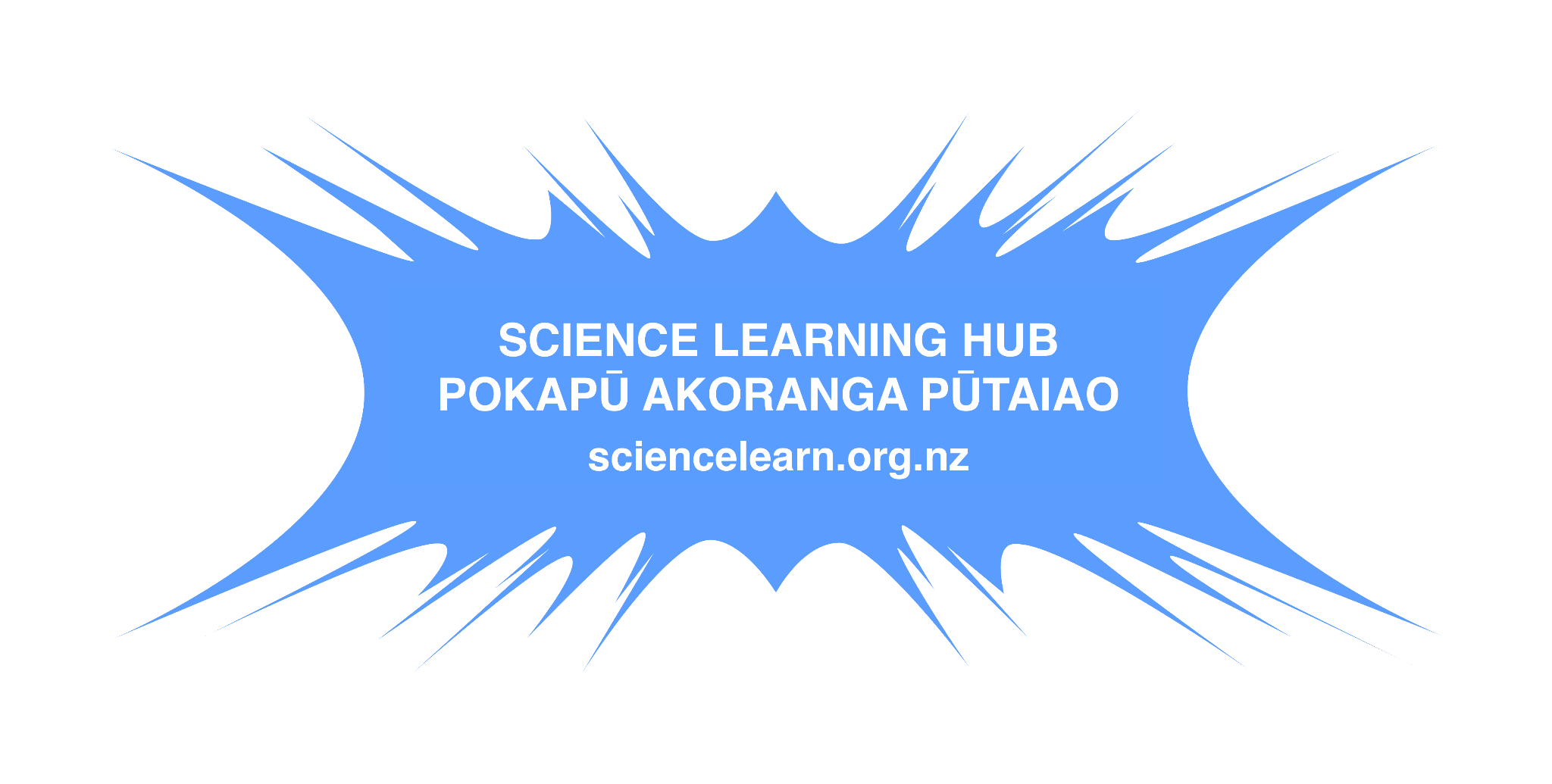 He Karakia mō Matariki
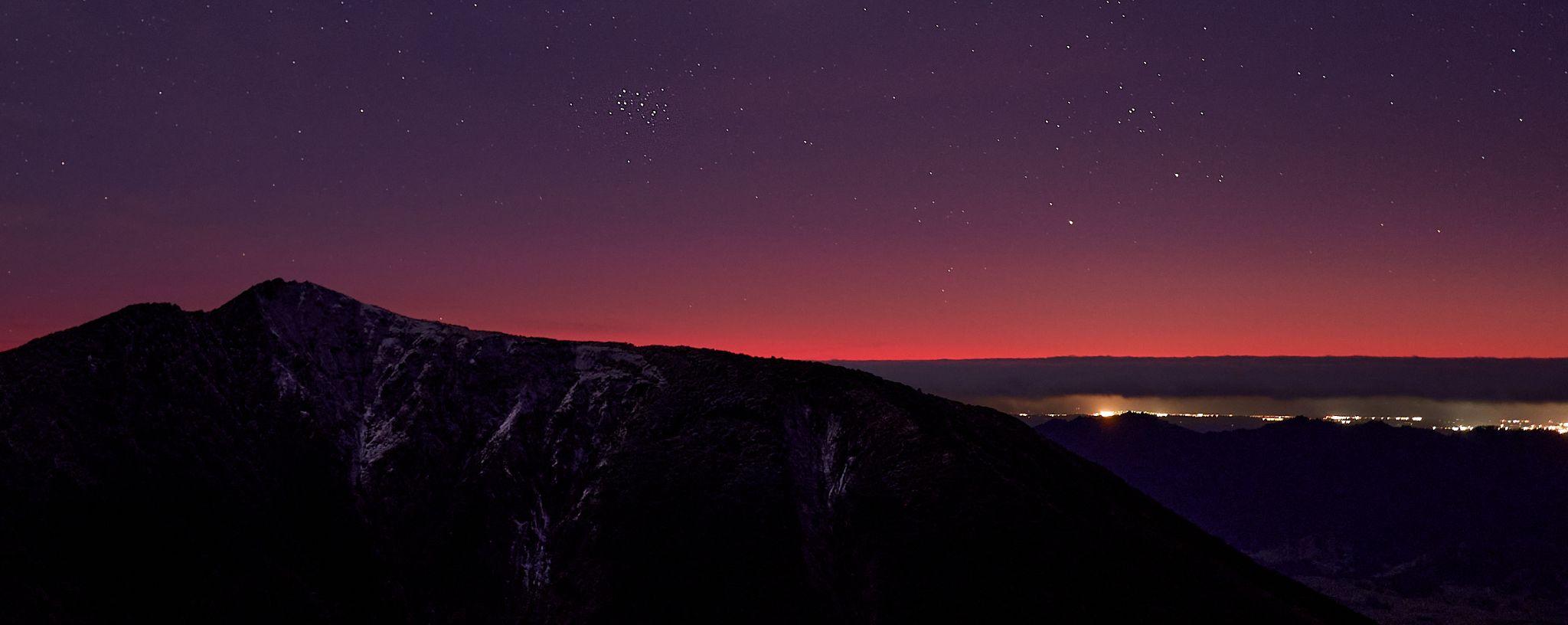 Geoff McKay/CC BY 2.0
© Copyright. Science Learning Hub – Pokapū Akoranga Pūtaiao The University of Waikato Te Whare Wananga o Waikato.
All Rights Reserved | www.sciencelearn.org.nz. All images are copyrighted. For further information, please refer to enquiries@sciencelearn.org.nz
[Speaker Notes: https://www.youtube.com/watch?v=BgO07wfIgXs
 
He Karakia mō Matariki
To celebrate Matariki the Māori New Year, Te Wharewaka o Poneke has gifted a moving karakia to Wellington. The karakia by Ben Ngaia speaks to resilience, generosity and bringing people together.
With special thanks to Johnny Hendrikus, The Art of Night - The Photography of Mark Gee, Richard Nunns and Bob Bickerson.]
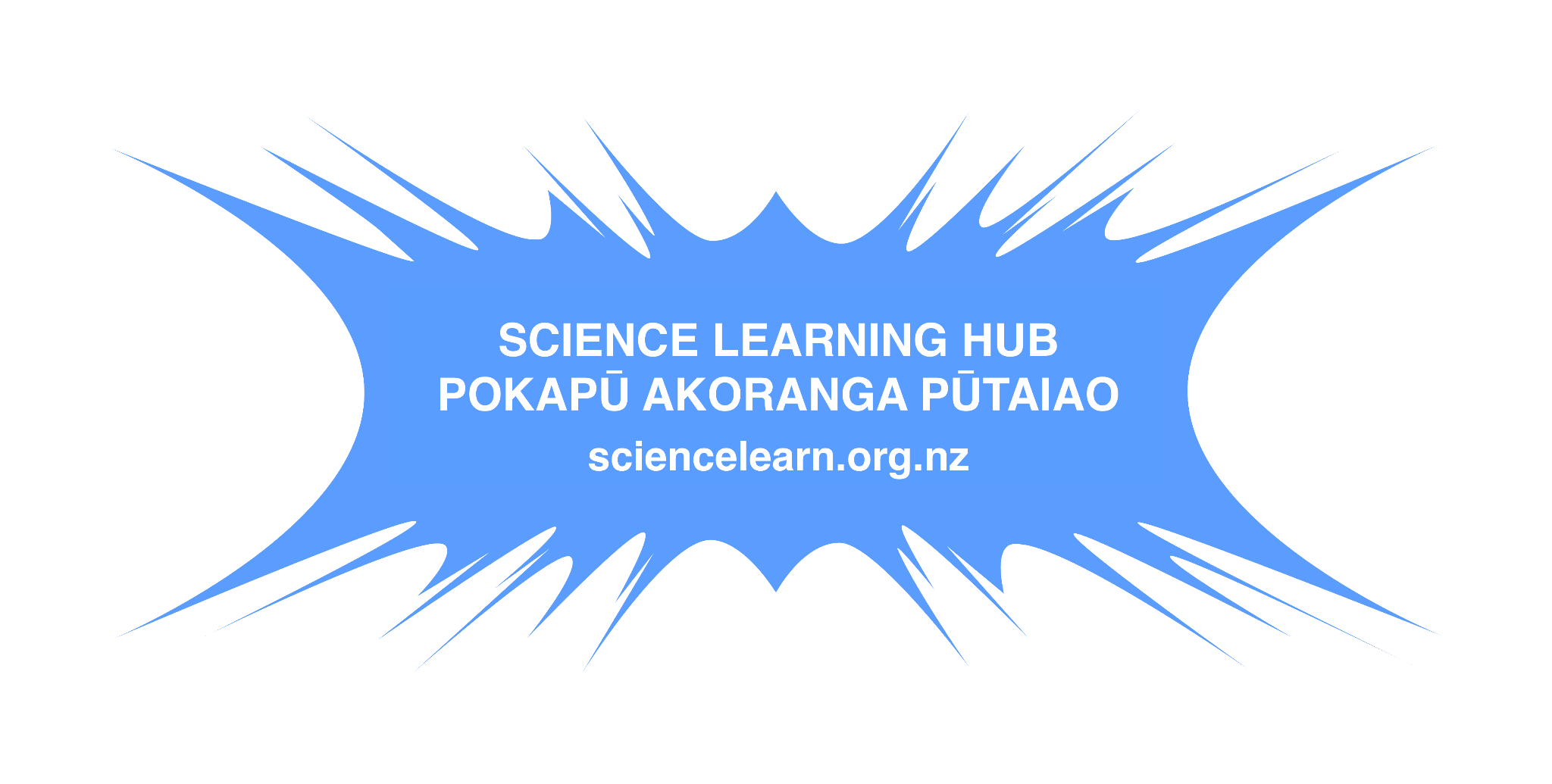 Matariki in the Waikato
Te Paki o Matariki – the coat of arms for the Kingitanga movement
Te kuaha o Māhinārangi – door of main wharenui at Tūrangawaewa.
Name of Kingitanga newspaper in Waikato (1892-1935)
Wooden carved door displaying the coat of arms for the Maori kings (Te Paki o Matariki) at the Maori meeting house Te Mahinarangi, Turanga-waewae Marae, Ngaruawahia. Houston, John, 1891-1962 : Papers. Ref: 1/2-025440-F. Alexander Turnbull Library, Wellington, New Zealand. /records/22904922
© Copyright. Science Learning Hub – Pokapū Akoranga Pūtaiao The University of Waikato Te Whare Wananga o Waikato.
All Rights Reserved | www.sciencelearn.org.nz. All images are copyrighted. For further information, please refer to enquiries@sciencelearn.org.nz
[Speaker Notes: https://teara.govt.nz/en/photograph/1736/te-paki-o-matariki]
Index
© Copyright. Science Learning Hub – Pokapū Akoranga Pūtaiao The University of Waikato Te Whare Wananga o Waikato.
All Rights Reserved | www.sciencelearn.org.nz. All images are copyrighted. For further information, please refer to enquiries@sciencelearn.org.nz
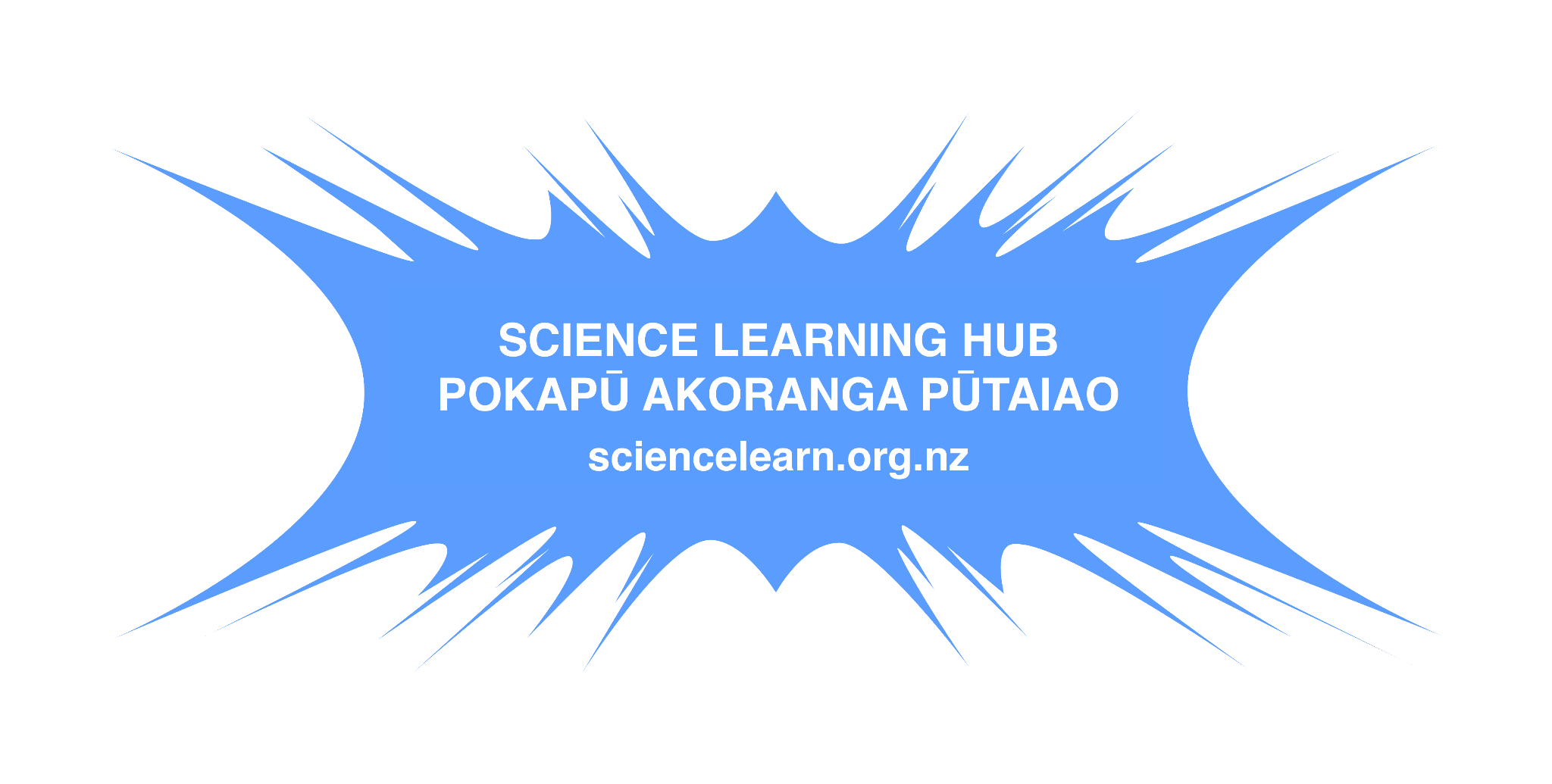 Part 1: What is a picturebook?
© Copyright. Science Learning Hub – Pokapū Akoranga Pūtaiao The University of Waikato Te Whare Wananga o Waikato.
All Rights Reserved | www.sciencelearn.org.nz. All images are copyrighted. For further information, please refer to enquiries@sciencelearn.org.nz
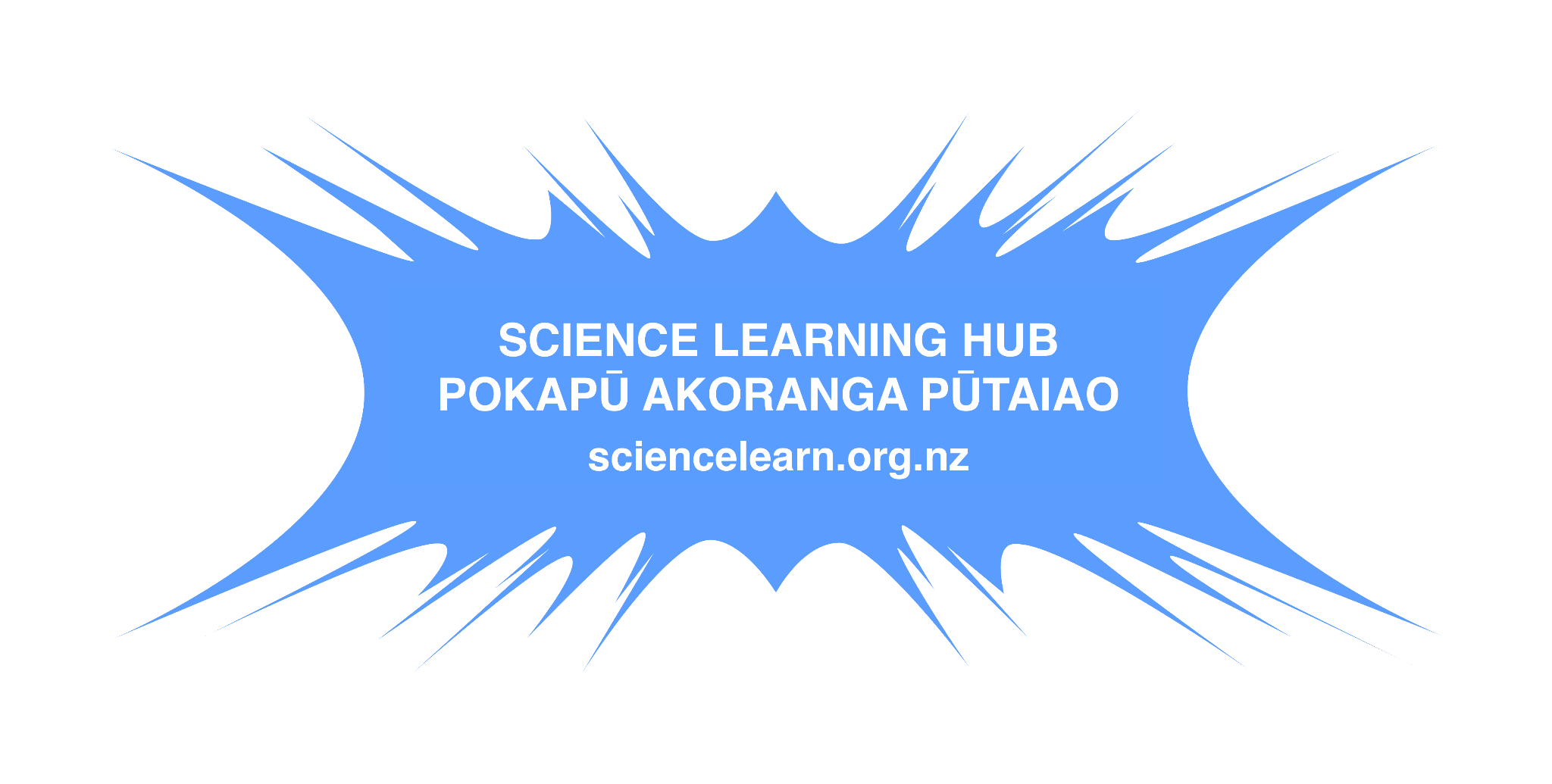 A picturebook
“A picturebook, unlike an illustrated book, is properly conceived of as a unit, a totality that integrates all the designated parts in a sequence in which the relationships among them – the cover, the endpapers, typography, pictures – are crucial to understanding the book”

(Marantz, 1977, p.3)
© Copyright. Science Learning Hub – Pokapū Akoranga Pūtaiao The University of Waikato Te Whare Wananga o Waikato.
All Rights Reserved | www.sciencelearn.org.nz. All images are copyrighted. For further information, please refer to enquiries@sciencelearn.org.nz
A picturebook
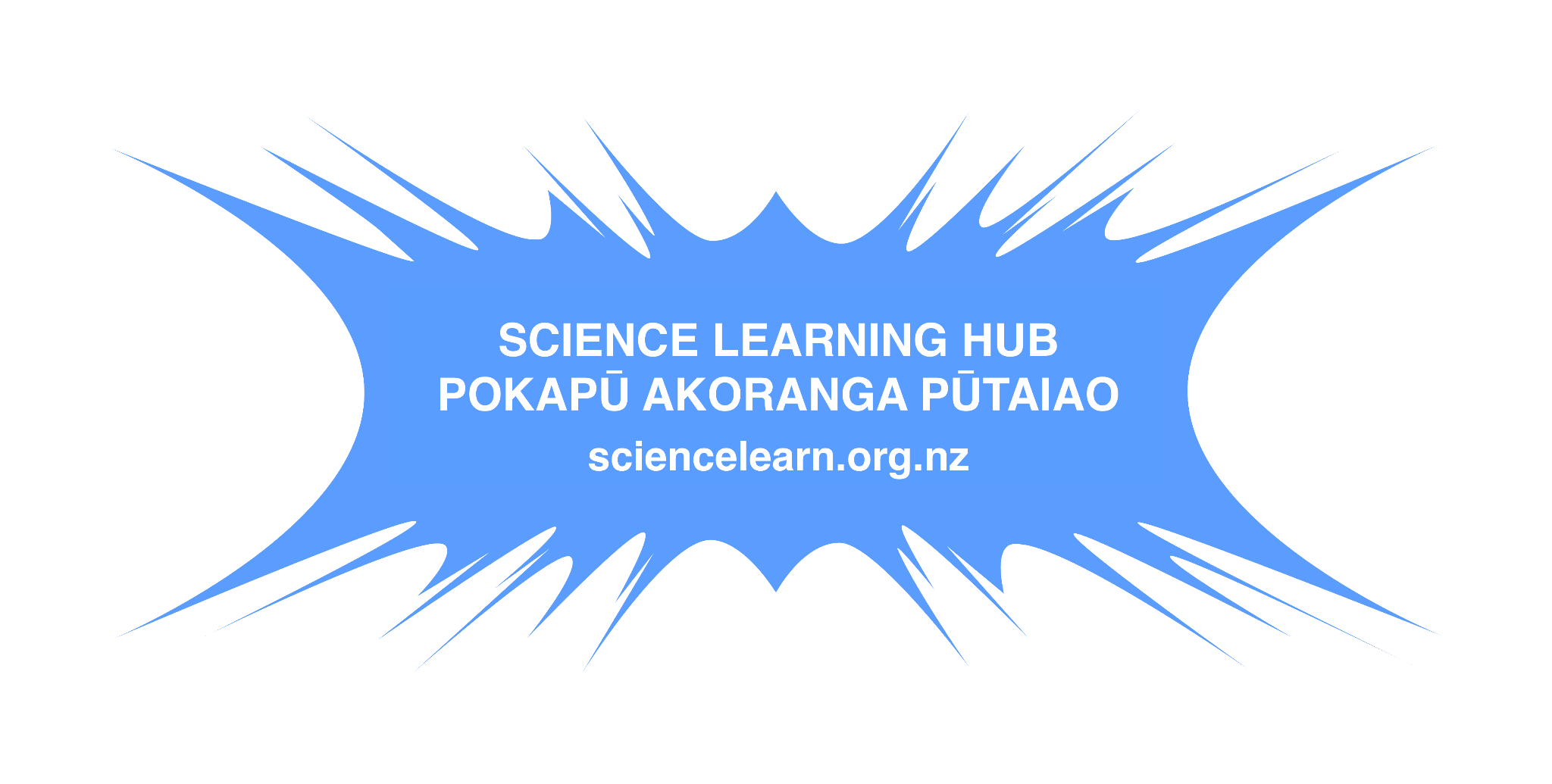 Bader (1976) defines a picturebook in the following way:

“A picturebook is a text, illustrations, total design, an item of manufacture and a commercial product, a social, cultural, historical document; and foremost an experience for a child. As an art form, it hinges on the interdependence of pictures and words, on the simultaneous display of two facing pages, and on the drama of turning the page.” (p.1)
© Copyright. Science Learning Hub – Pokapū Akoranga Pūtaiao The University of Waikato Te Whare Wananga o Waikato.
All Rights Reserved | www.sciencelearn.org.nz. All images are copyrighted. For further information, please refer to enquiries@sciencelearn.org.nz
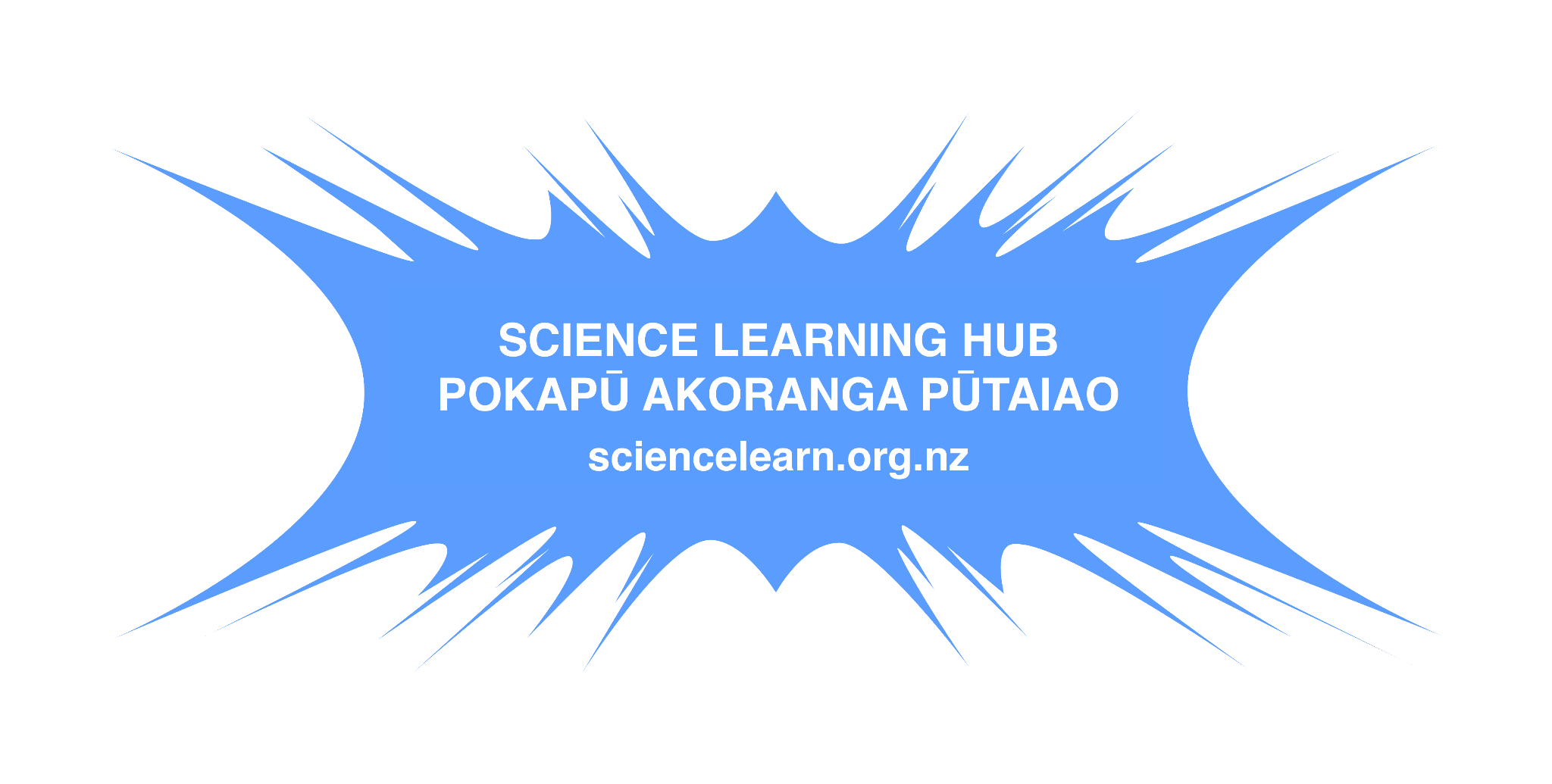 Part 1 (cont): Why I’m interested
in picturebooks
© Copyright. Science Learning Hub – Pokapū Akoranga Pūtaiao The University of Waikato Te Whare Wananga o Waikato.
All Rights Reserved | www.sciencelearn.org.nz. All images are copyrighted. For further information, please refer to enquiries@sciencelearn.org.nz
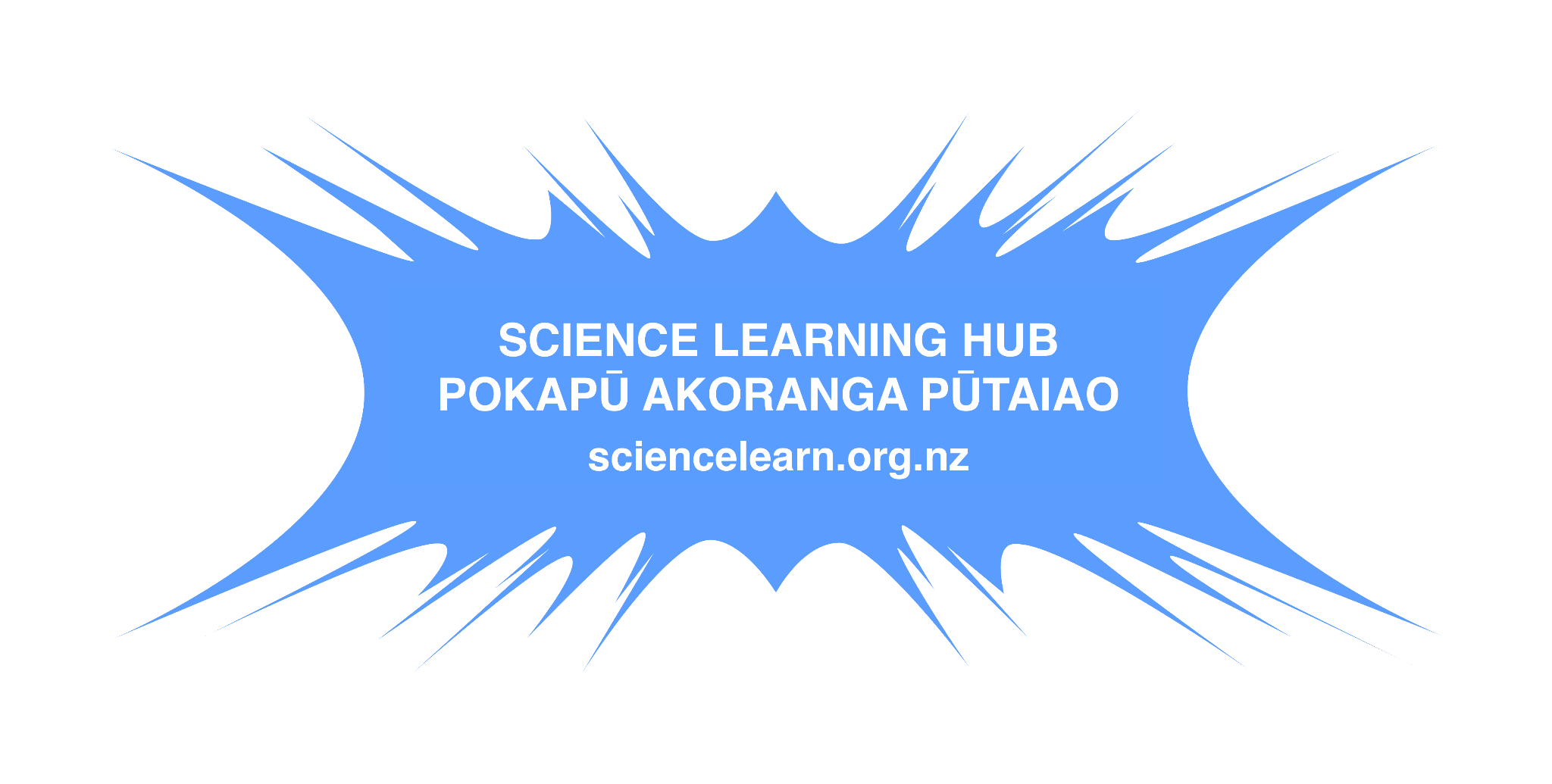 New Zealand Picturebook Collection
(inspired by the European Picturebook Collection)
www.picturebooks.co.nz
© Copyright. Science Learning Hub – Pokapū Akoranga Pūtaiao The University of Waikato Te Whare Wananga o Waikato.
All Rights Reserved | www.sciencelearn.org.nz. All images are copyrighted. For further information, please refer to enquiries@sciencelearn.org.nz
[Speaker Notes: www.picturebooks.co.nz]
Five themes in NZPBC
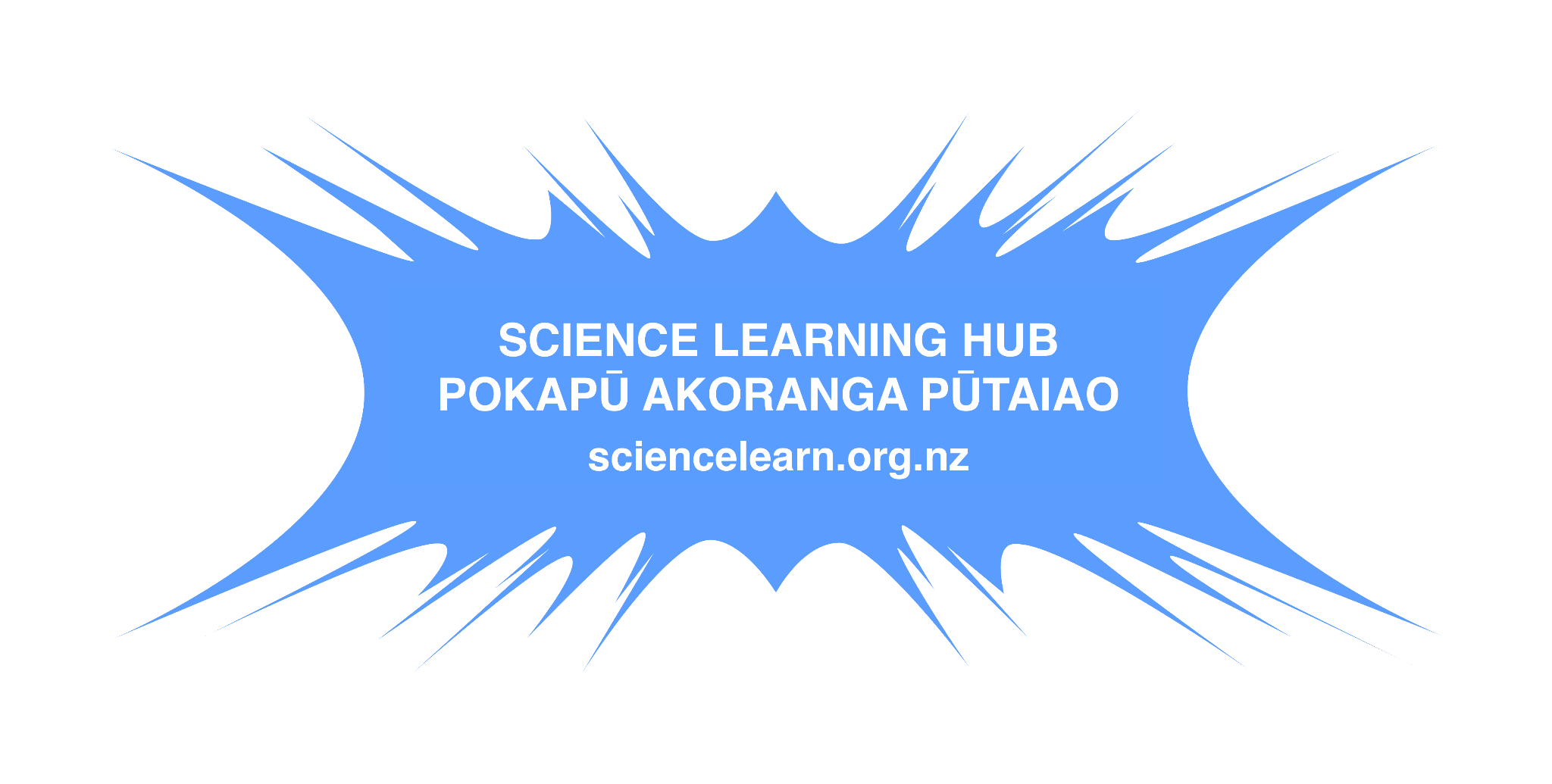 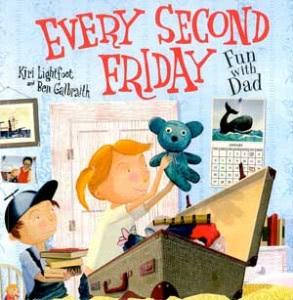 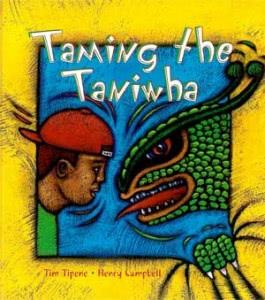 Family
Environment
Tikanga Māori
Diversity
Language
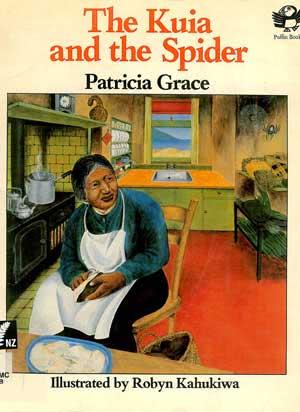 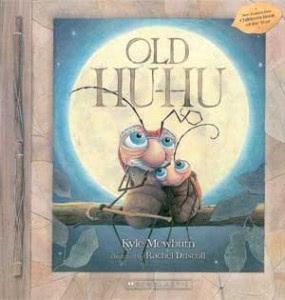 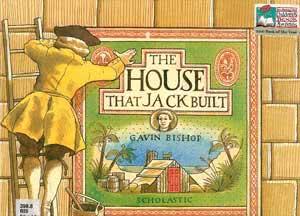 © Copyright. Science Learning Hub – Pokapū Akoranga Pūtaiao The University of Waikato Te Whare Wananga o Waikato.
All Rights Reserved | www.sciencelearn.org.nz. All images are copyrighted. For further information, please refer to enquiries@sciencelearn.org.nz
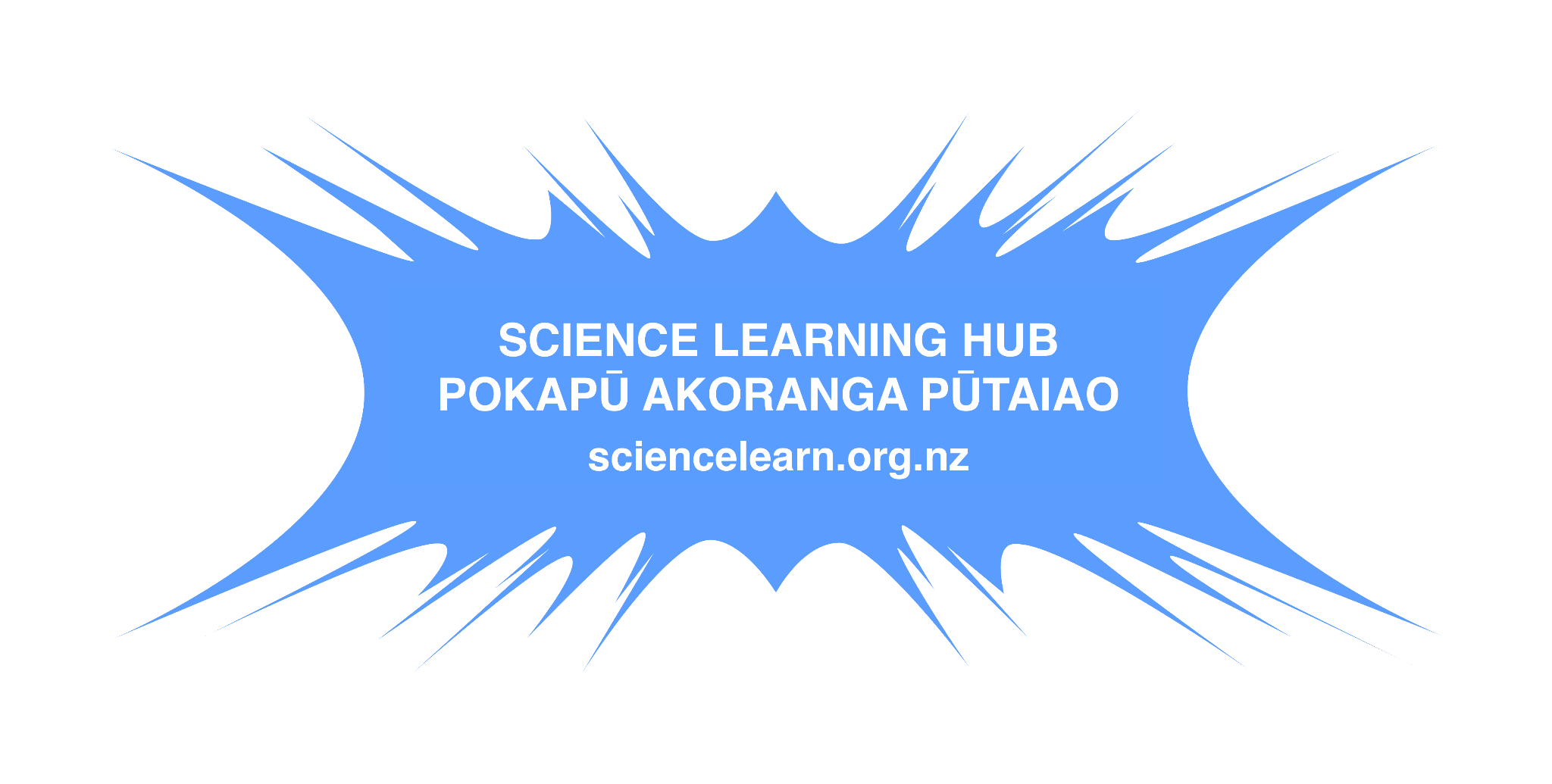 Language
“It was night time when the first manuhiri came. They cried, talked and sang to Koro Jack. I saw whānau I hadn’t seen for ages, even my sister who was hapū. We went out to the wharekai and ate heaps.”
“The Kuia made mats to sit on and mats to sleep on. She made kits for kumara and kits for seafood.”
© Copyright. Science Learning Hub – Pokapū Akoranga Pūtaiao The University of Waikato Te Whare Wananga o Waikato.
All Rights Reserved | www.sciencelearn.org.nz. All images are copyrighted. For further information, please refer to enquiries@sciencelearn.org.nz
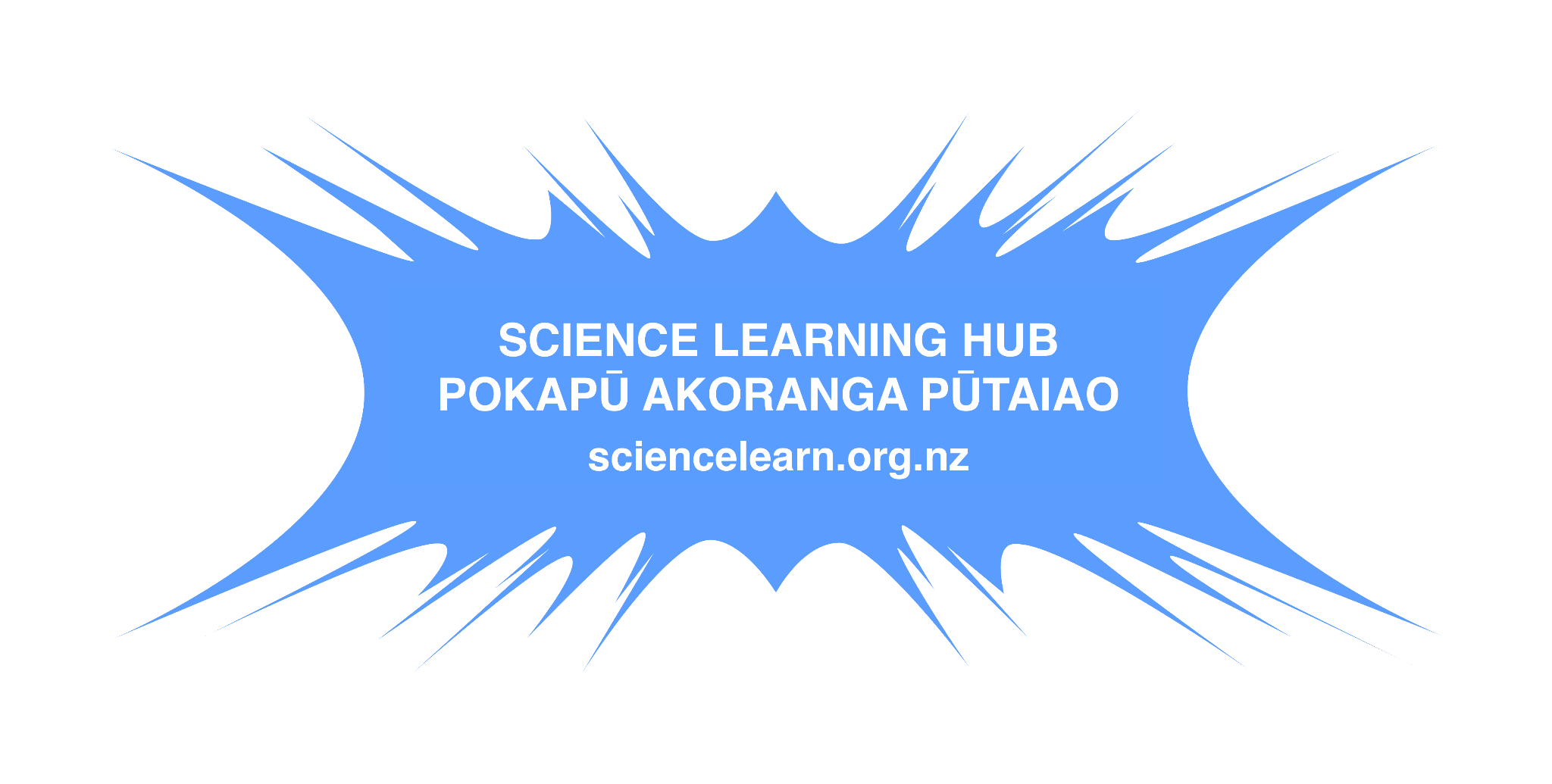 Translingual (interlingual)
Stories told in one language with words from another language woven in

“I saw whānau I hadn’t seen in ages. Even my sister who was hapū”
© Copyright. Science Learning Hub – Pokapū Akoranga Pūtaiao The University of Waikato Te Whare Wananga o Waikato.
All Rights Reserved | www.sciencelearn.org.nz. All images are copyrighted. For further information, please refer to enquiries@sciencelearn.org.nz
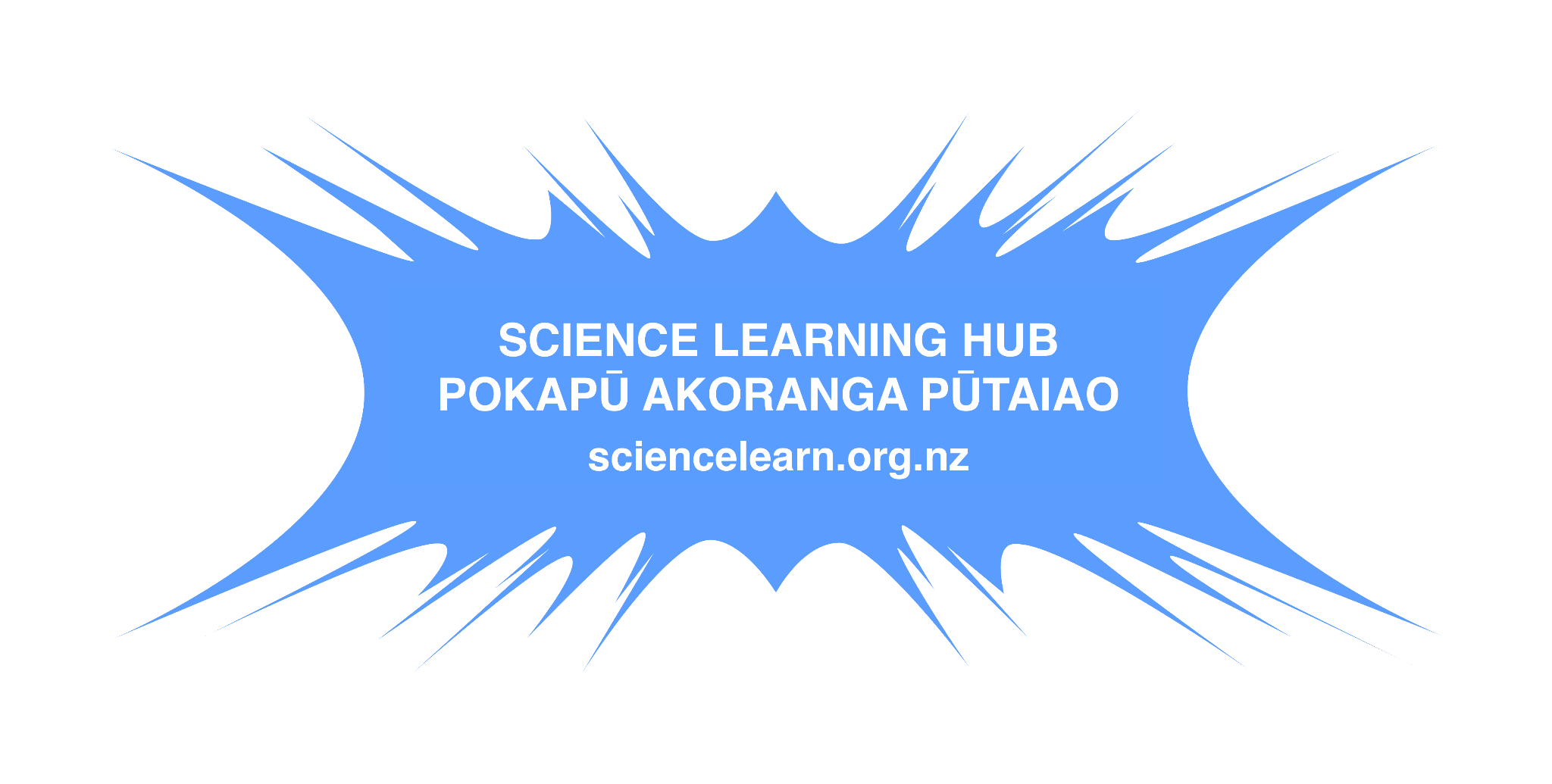 Bilingual/Multilingual
Stories told fully in two or more languages
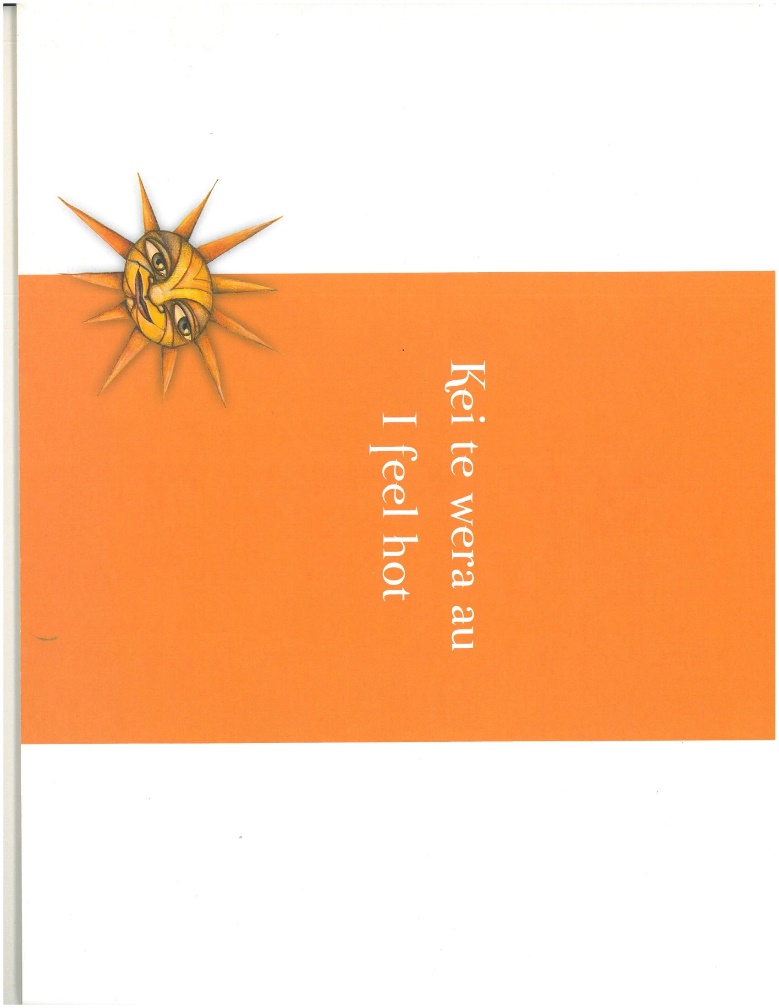 © Copyright. Science Learning Hub – Pokapū Akoranga Pūtaiao The University of Waikato Te Whare Wananga o Waikato.
All Rights Reserved | www.sciencelearn.org.nz. All images are copyrighted. For further information, please refer to enquiries@sciencelearn.org.nz
Multiversion (Simultaneous or asynchronous)
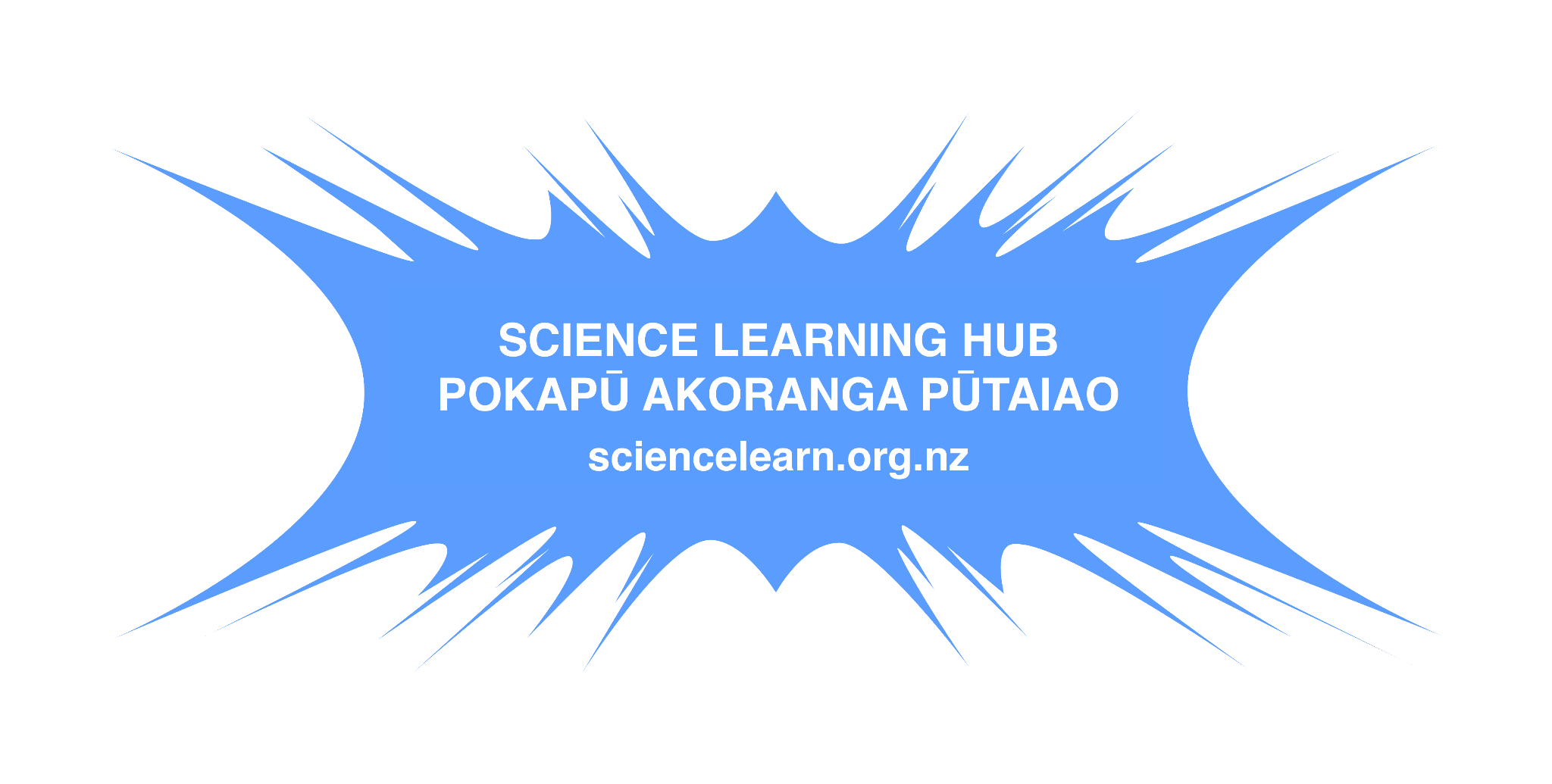 © Copyright. Science Learning Hub – Pokapū Akoranga Pūtaiao The University of Waikato Te Whare Wananga o Waikato.
All Rights Reserved | www.sciencelearn.org.nz. All images are copyrighted. For further information, please refer to enquiries@sciencelearn.org.nz
Part 2: Matariki picturebooks
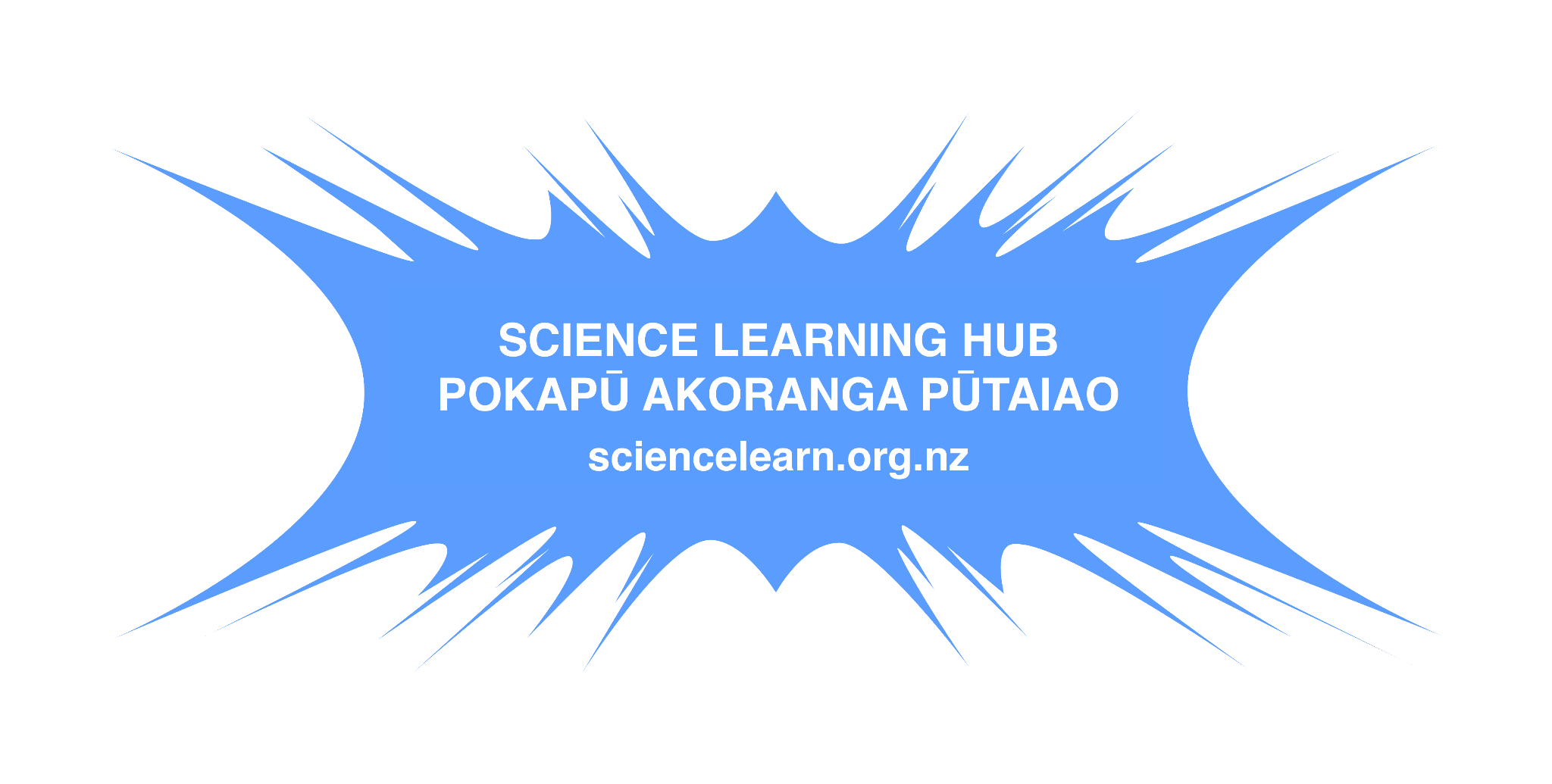 Anthropomorphism
Contemporary
Traditional
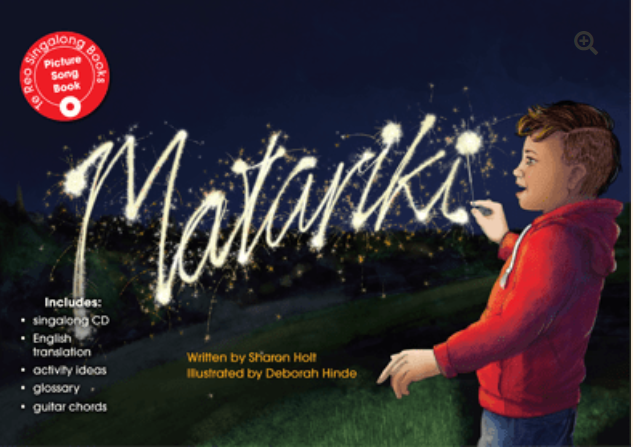 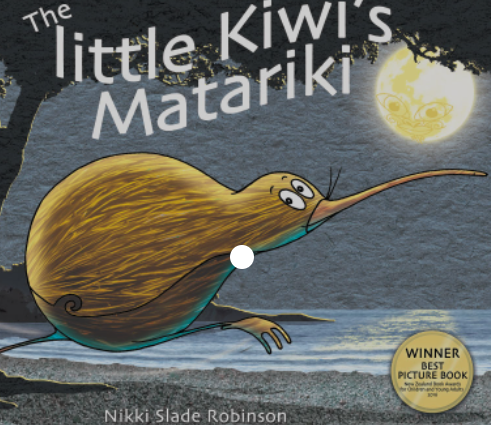 © Copyright. Science Learning Hub – Pokapū Akoranga Pūtaiao The University of Waikato Te Whare Wananga o Waikato.
All Rights Reserved | www.sciencelearn.org.nz. All images are copyrighted. For further information, please refer to enquiries@sciencelearn.org.nz
How is te reo Māori incorporated into picturebooks about Matariki?
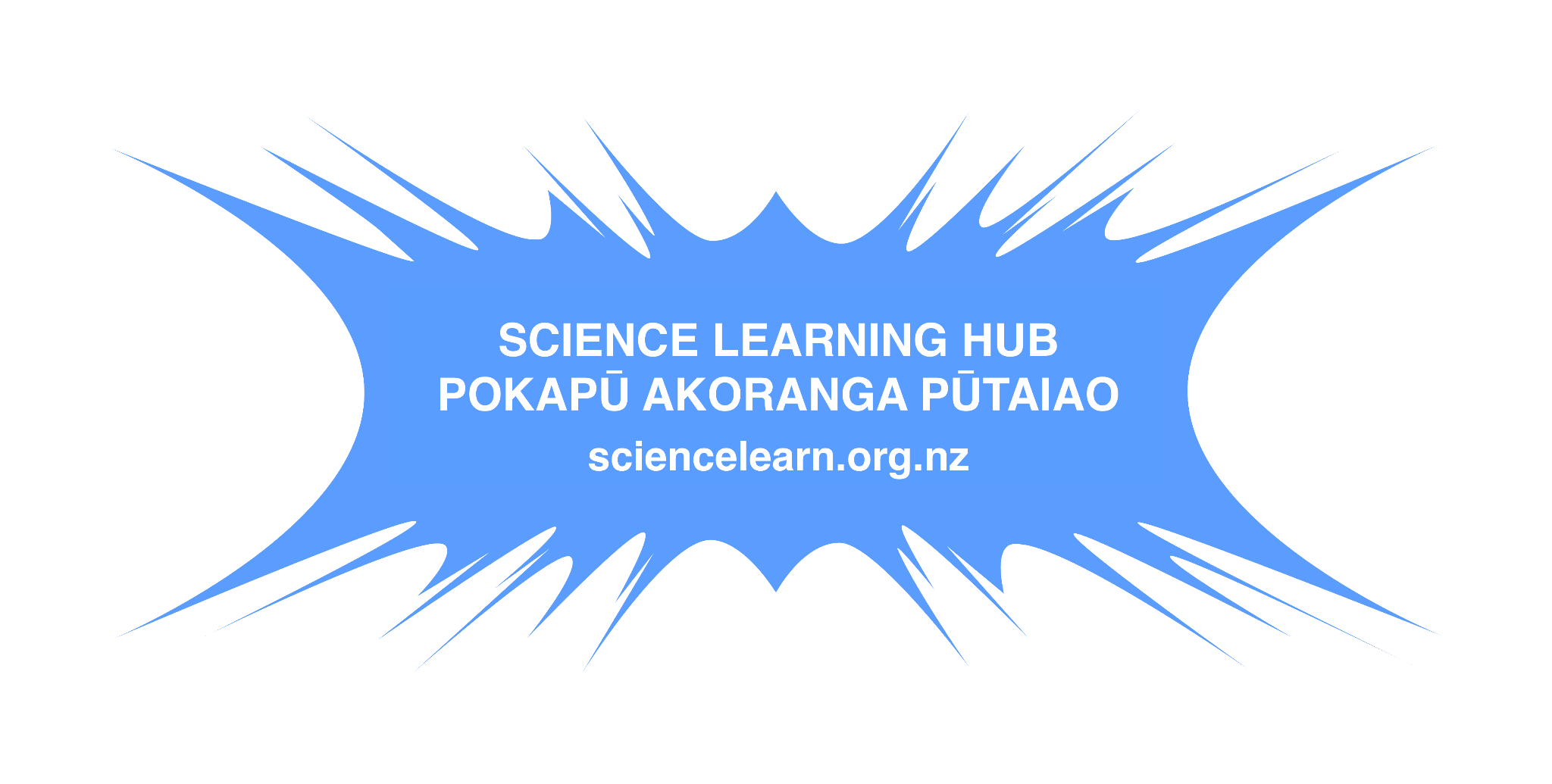 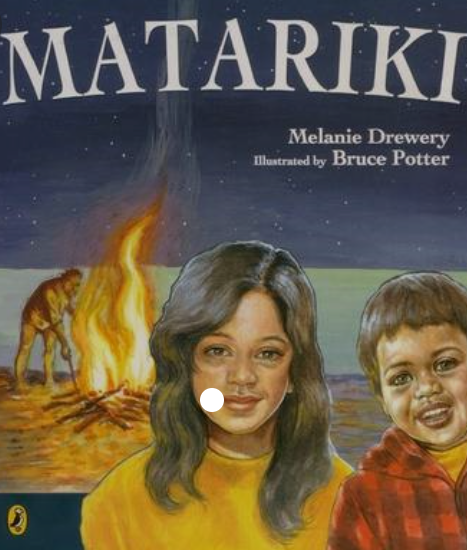 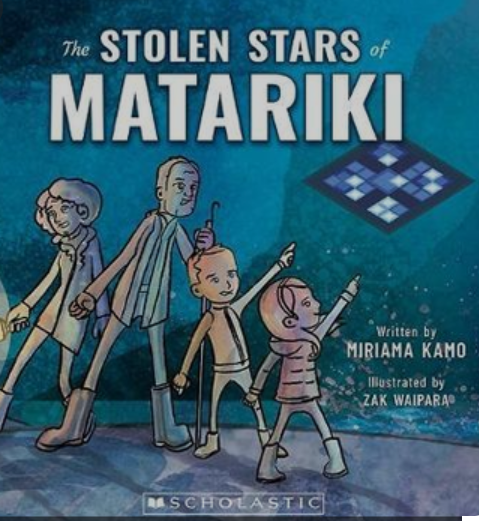 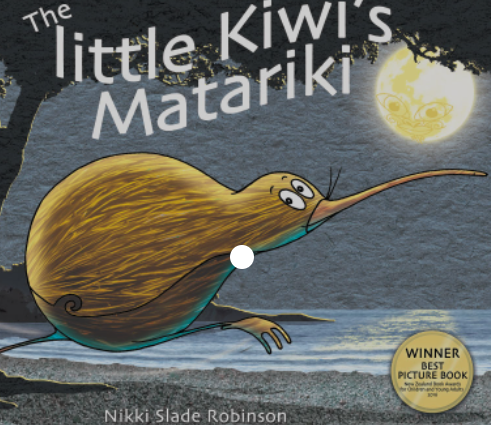 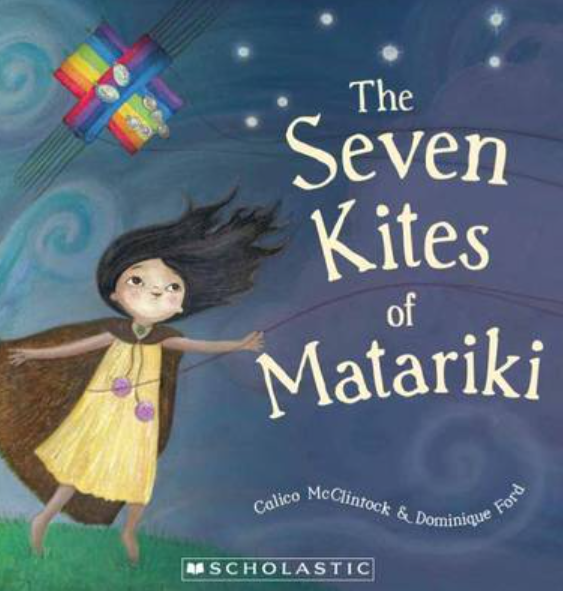 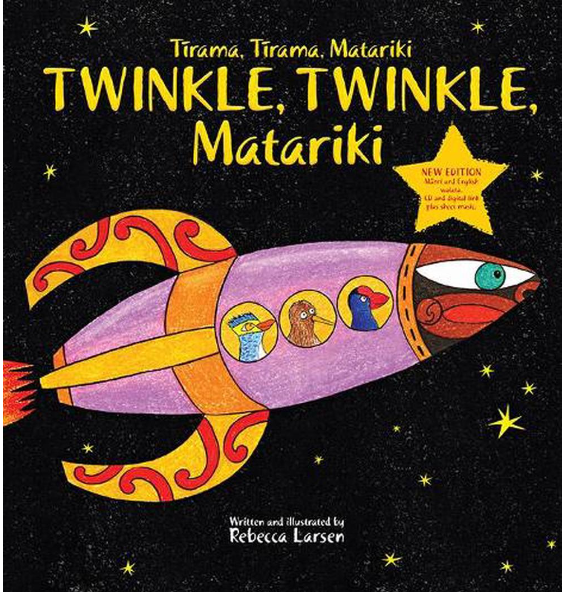 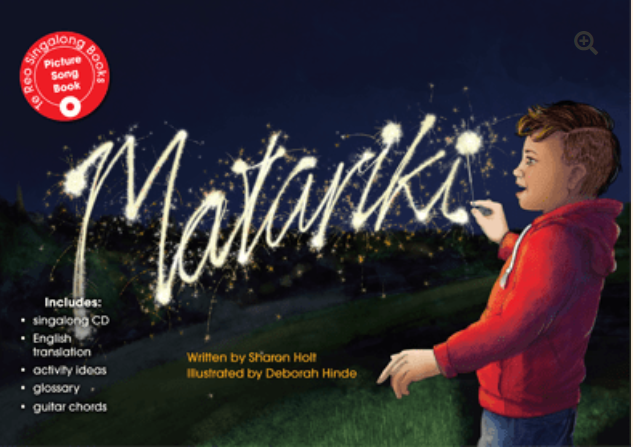 © Copyright. Science Learning Hub – Pokapū Akoranga Pūtaiao The University of Waikato Te Whare Wananga o Waikato.
All Rights Reserved | www.sciencelearn.org.nz. All images are copyrighted. For further information, please refer to enquiries@sciencelearn.org.nz
Matariki 
By Melanie Drewery and Bruce Potter (Penguin, 2003)
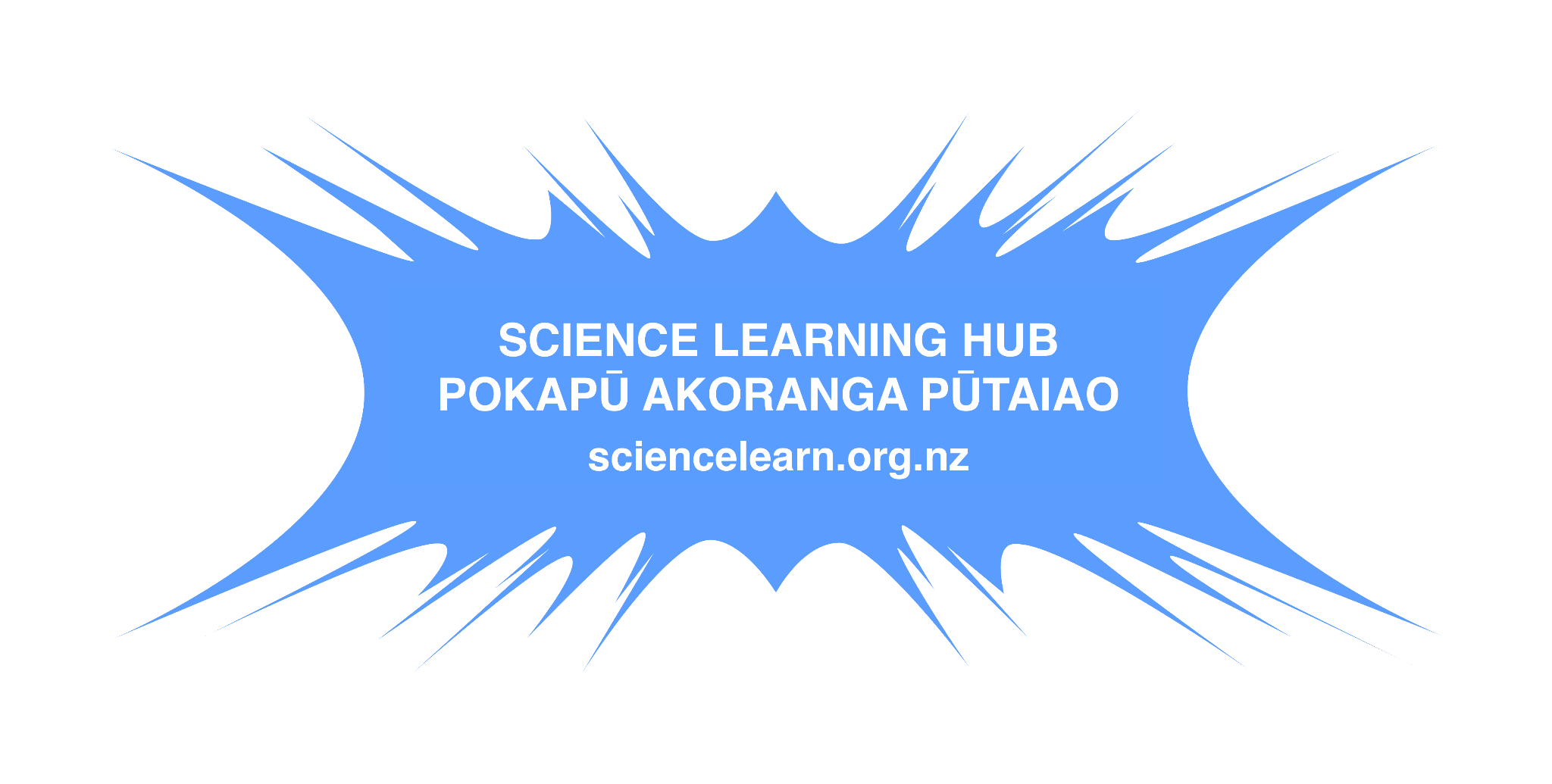 Translingual text
Kumara
Ae
Maori 
Kai
Kia ora
Moko ma
Tane
Tirohia atu nei ka wheturangitia Matariki, te whetu o te tau
Behold Matariki the star of the year has made its appearance
© Copyright. Science Learning Hub – Pokapū Akoranga Pūtaiao The University of Waikato Te Whare Wananga o Waikato.
All Rights Reserved | www.sciencelearn.org.nz. All images are copyrighted. For further information, please refer to enquiries@sciencelearn.org.nz
[Speaker Notes: Read more: Melanie Drewery (1970–) Biography - Personal, Addresses, Career, Writings, Sidelights - Zealand, Auckland, Nanny, and Reed - JRank Articles https://biography.jrank.org/pages/1921/Drewery-Melanie-1970.html#ixzz7V83Qocf3

Greta to link to : https://www.sciencelearn.org.nz/resources/3058-science-through-picturebooks]
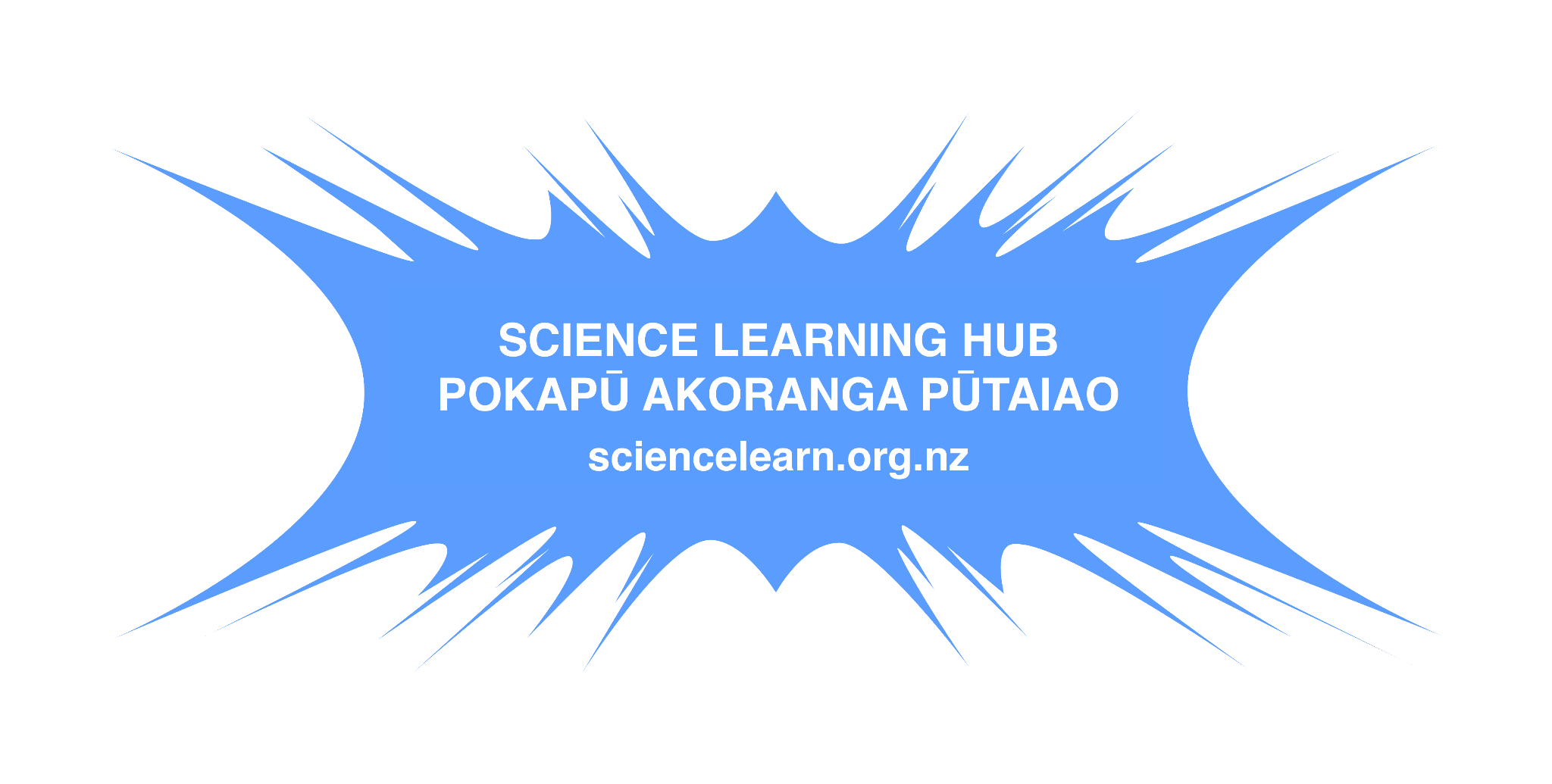 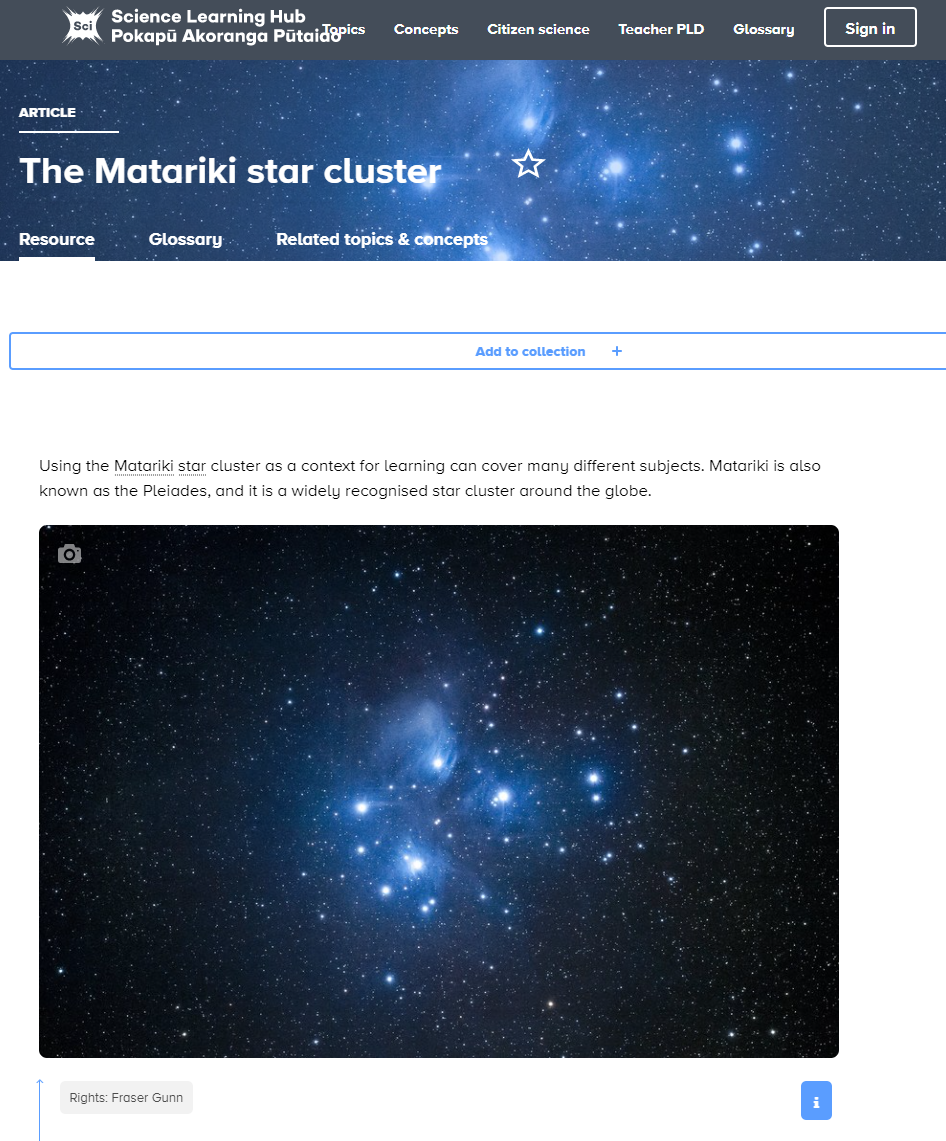 © Copyright. Science Learning Hub – Pokapū Akoranga Pūtaiao The University of Waikato Te Whare Wananga o Waikato.
All Rights Reserved | www.sciencelearn.org.nz. All images are copyrighted. For further information, please refer to enquiries@sciencelearn.org.nz
[Speaker Notes: https://www.sciencelearn.org.nz/resources/2322-the-matariki-star-cluster 

Puanga and Matariki – what is the difference?
https://gazette.education.govt.nz/articles/puanga-and-matariki-what-is-the-difference/#:~:text=Puanga%20is%20about%20remembering%20those,earth%20both%20physically%20and%20spiritually.]
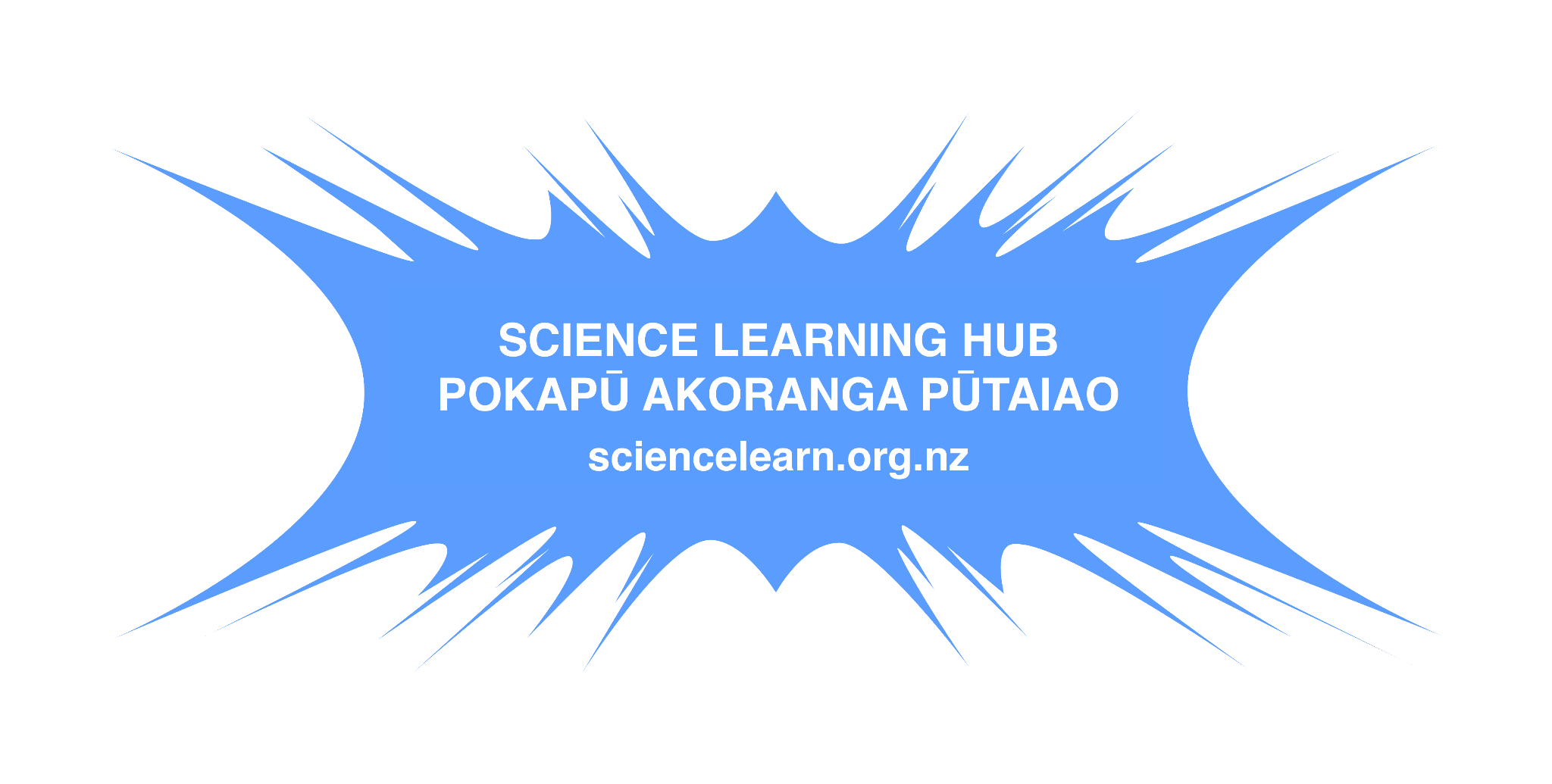 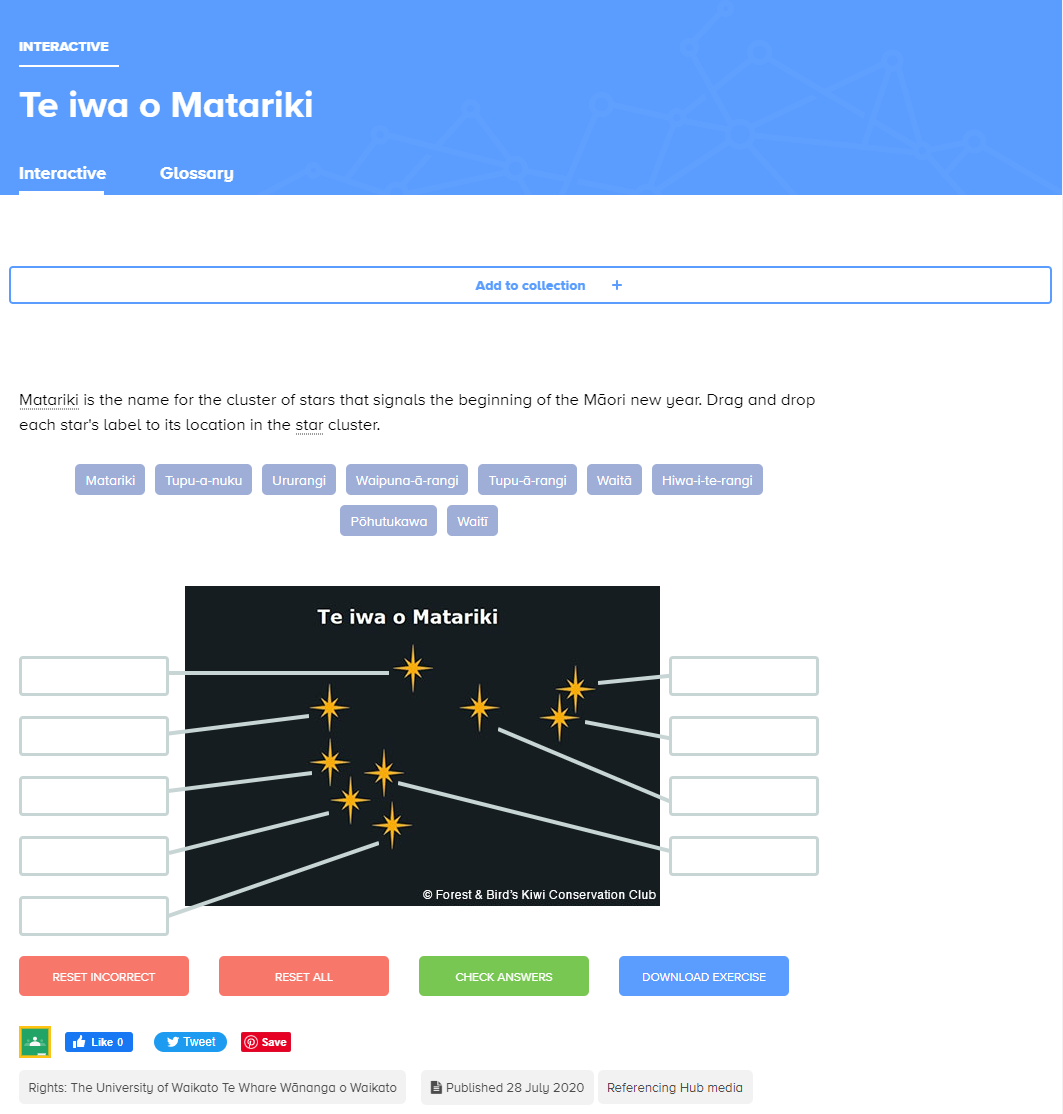 © Copyright. Science Learning Hub – Pokapū Akoranga Pūtaiao The University of Waikato Te Whare Wananga o Waikato.
All Rights Reserved | www.sciencelearn.org.nz. All images are copyrighted. For further information, please refer to enquiries@sciencelearn.org.nz
[Speaker Notes: https://www.sciencelearn.org.nz/labelling_interactives/10-te-iwa-o-matariki]
Finding Matariki
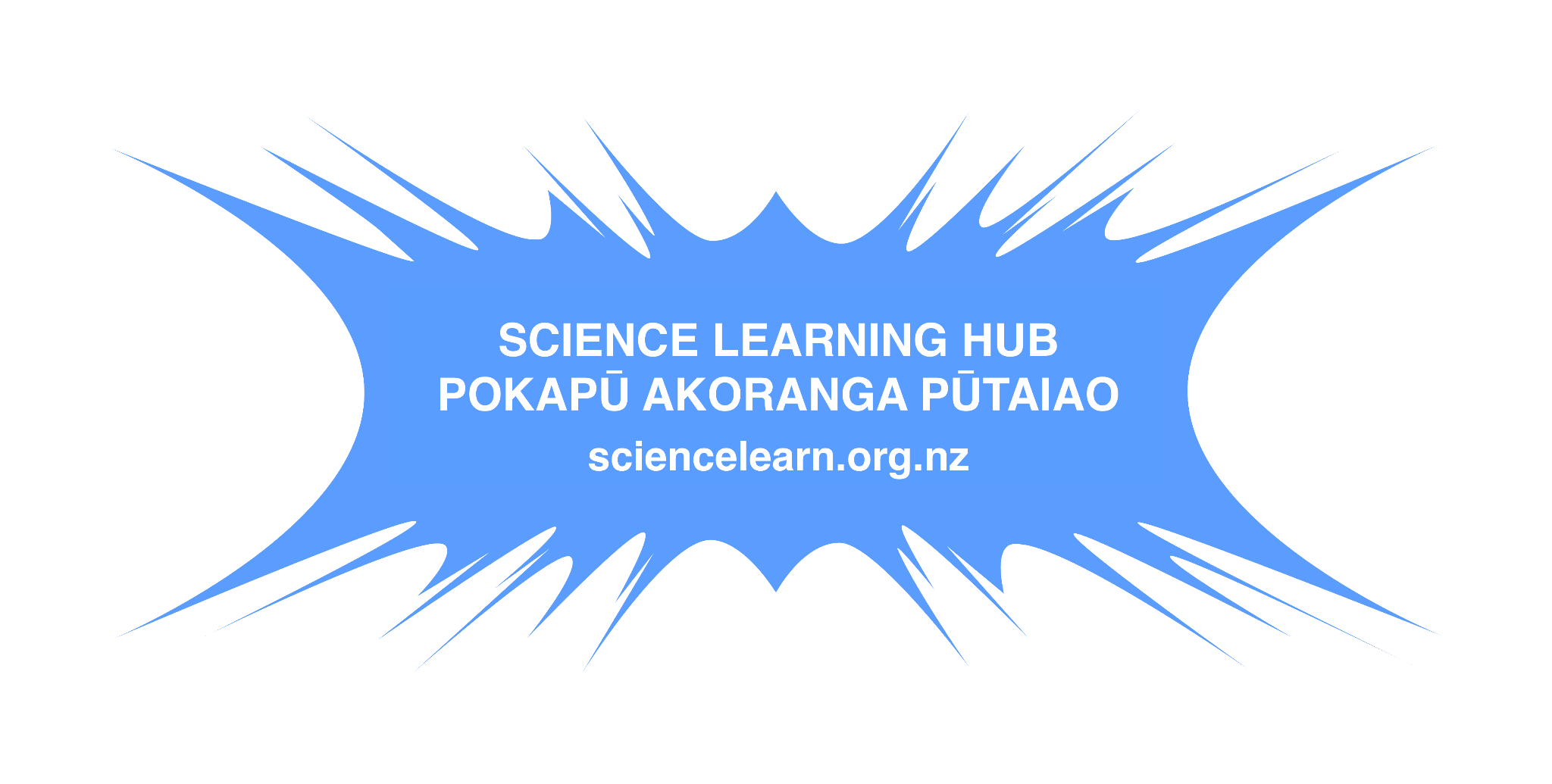 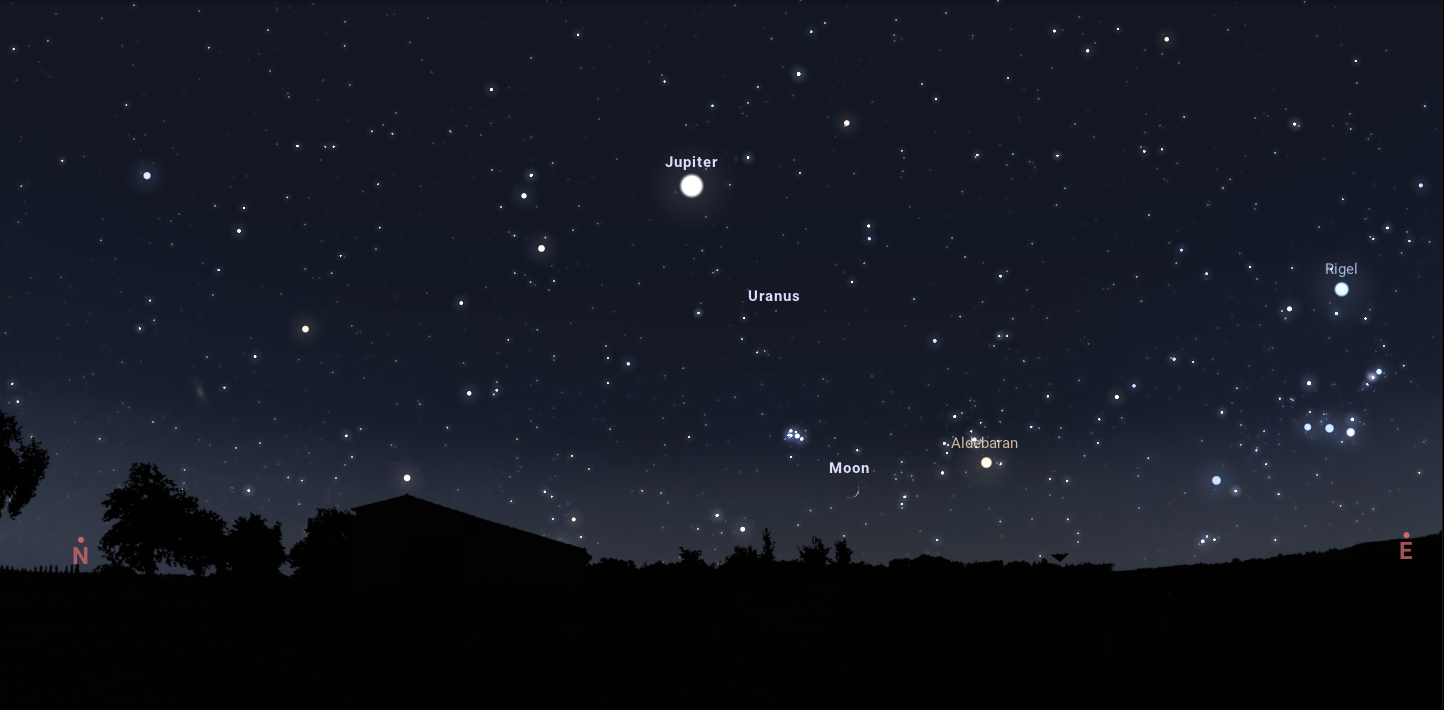 Matariki
Courtesy of Stellarium planetarium
Matariki on Friday, 14 July, 2023 from Te Aroha in the Waikato
© Copyright. Science Learning Hub – Pokapū Akoranga Pūtaiao The University of Waikato Te Whare Wananga o Waikato.
All Rights Reserved | www.sciencelearn.org.nz. All images are copyrighted. For further information, please refer to enquiries@sciencelearn.org.nz
[Speaker Notes: Stellarium: https://stellarium.org/
How to find the Matariki star cluster
https://www.youtube.com/watch?v=VN7MkI53Gl0]
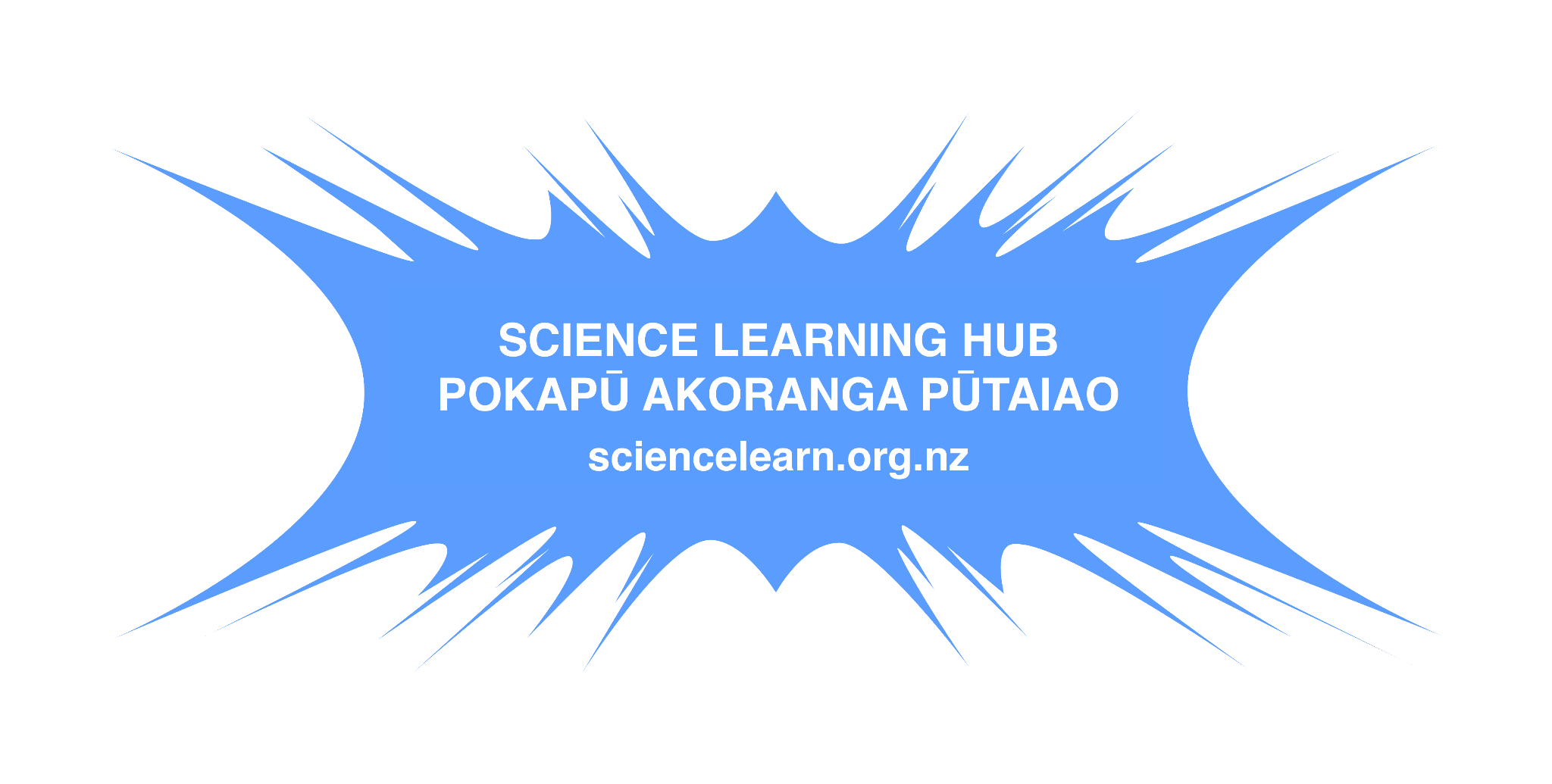 The Seven Stars of Matariki 
by Toni Rolleston-Cummins and Nikki Slade Robinson (Huia, 2008)
Translingual text
www.youtube.com/watch?v=RKL6V69RLxo
© Copyright. Science Learning Hub – Pokapū Akoranga Pūtaiao The University of Waikato Te Whare Wananga o Waikato.
All Rights Reserved | www.sciencelearn.org.nz. All images are copyrighted. For further information, please refer to enquiries@sciencelearn.org.nz
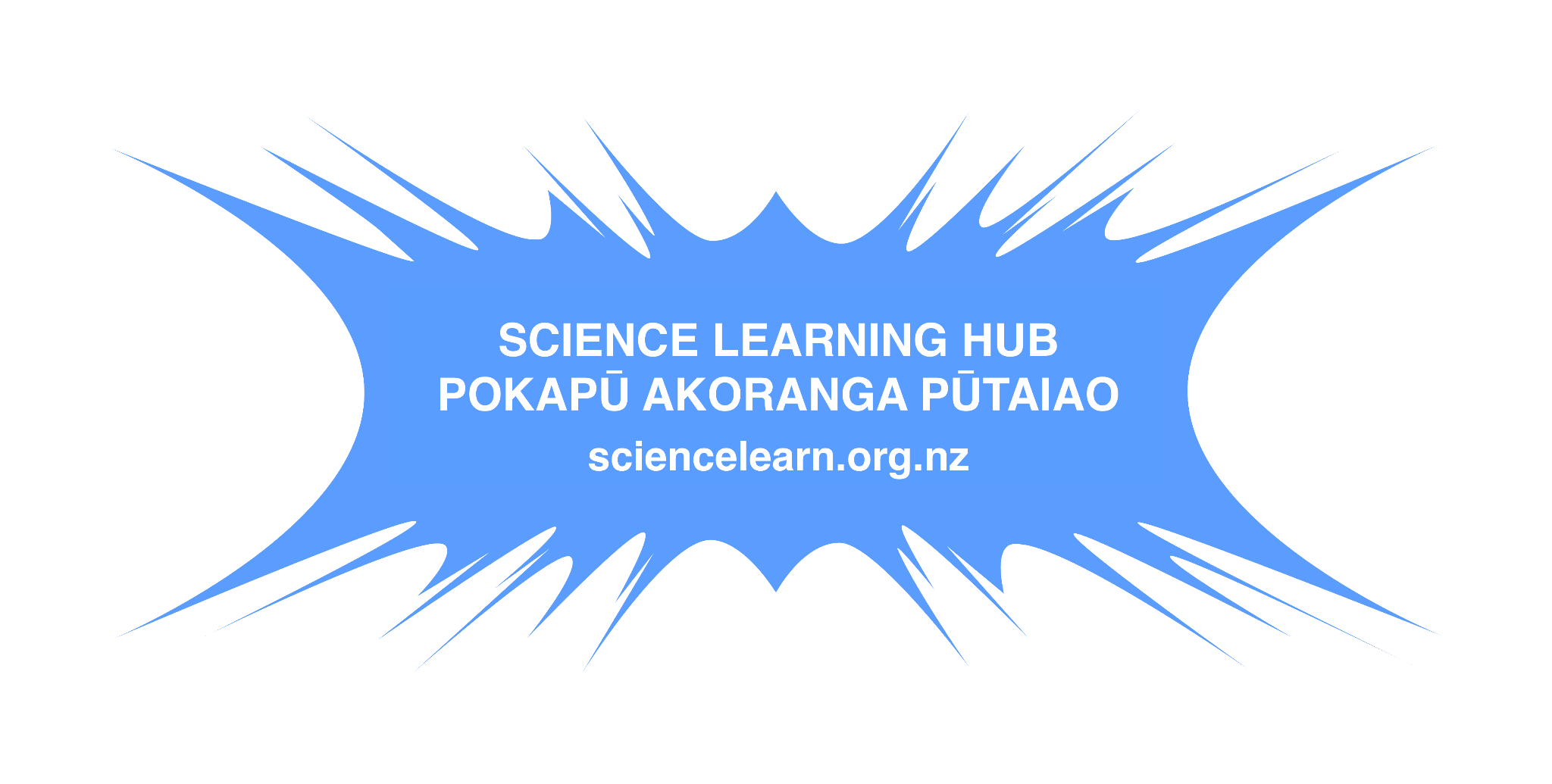 The Seven Stars of Matariki by Toni Rolleston-Cummins and Nikki Slade Robinson (Huia, 2008)
Glossary
Kaimoana...seafood
Koroua...old man
Tīwaiwaka...fantail
Tohunga...tohunga
Wahine...woman
Wāhine...women
Whare...house
© Copyright. Science Learning Hub – Pokapū Akoranga Pūtaiao The University of Waikato Te Whare Wananga o Waikato.
All Rights Reserved | www.sciencelearn.org.nz. All images are copyrighted. For further information, please refer to enquiries@sciencelearn.org.nz
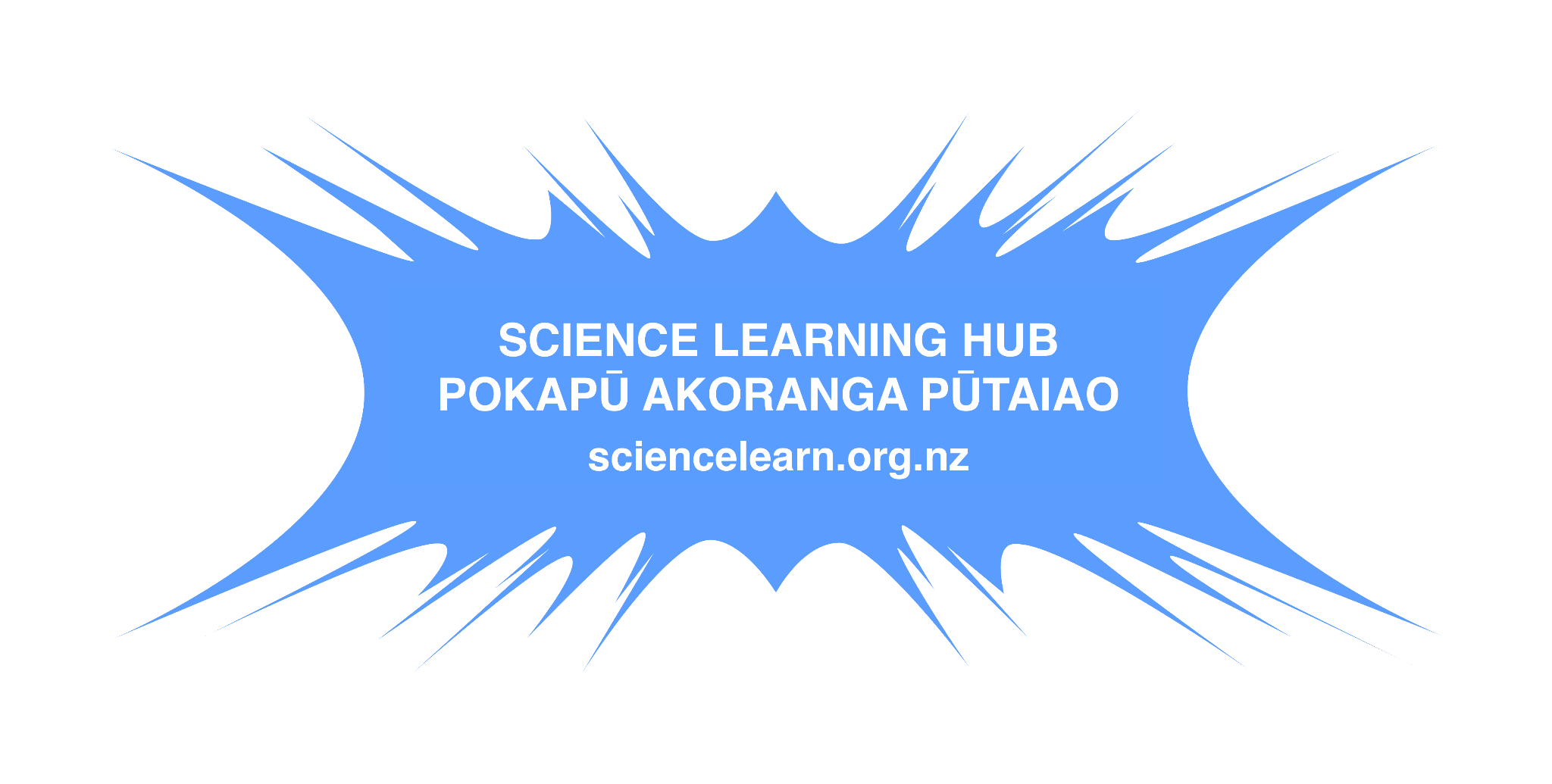 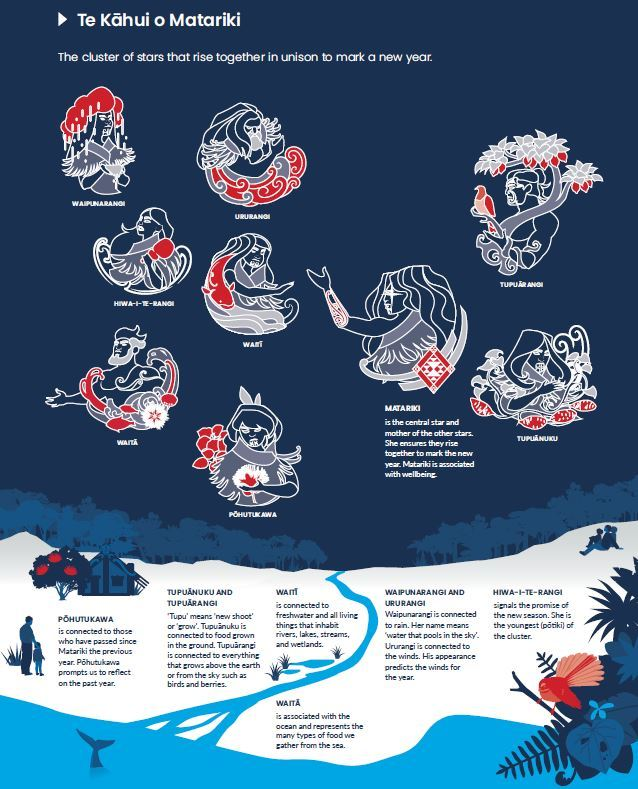 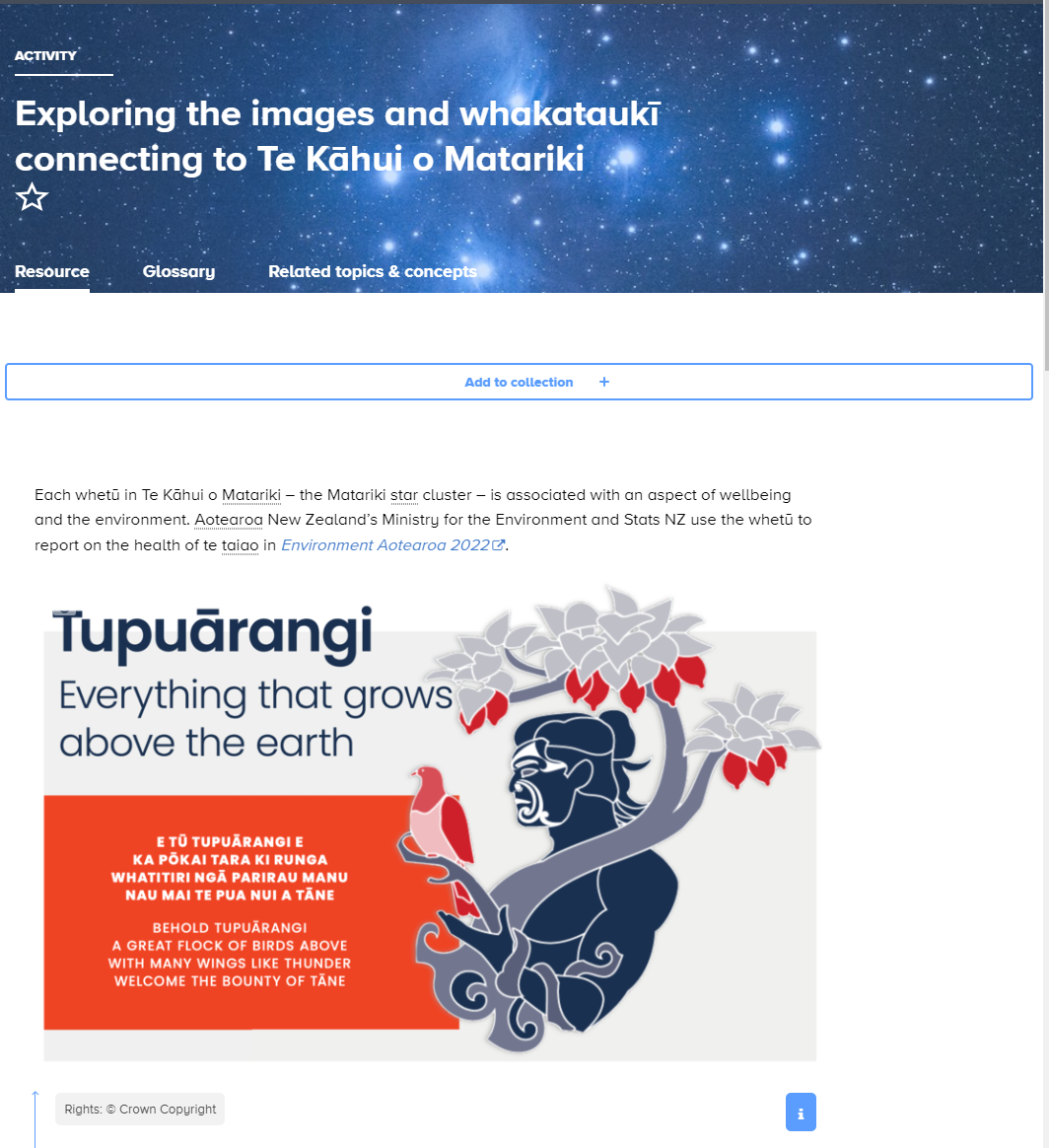 © Crown Copyright
© Copyright. Science Learning Hub – Pokapū Akoranga Pūtaiao The University of Waikato Te Whare Wananga o Waikato.
All Rights Reserved | www.sciencelearn.org.nz. All images are copyrighted. For further information, please refer to enquiries@sciencelearn.org.nz
[Speaker Notes: https://www.sciencelearn.org.nz/resources/3118-environment-aotearoa-2022-introduction 
Images available here:  https://www.sciencelearn.org.nz/resources/3137-exploring-the-images-and-whakatauki-connecting-to-te-kahui-o-matariki 

Older students - knowledge systems, communicating in science]
The Little Kiwi’s Matariki 
by Nikki Slade Robinson (Duck Creek Press, 2016)
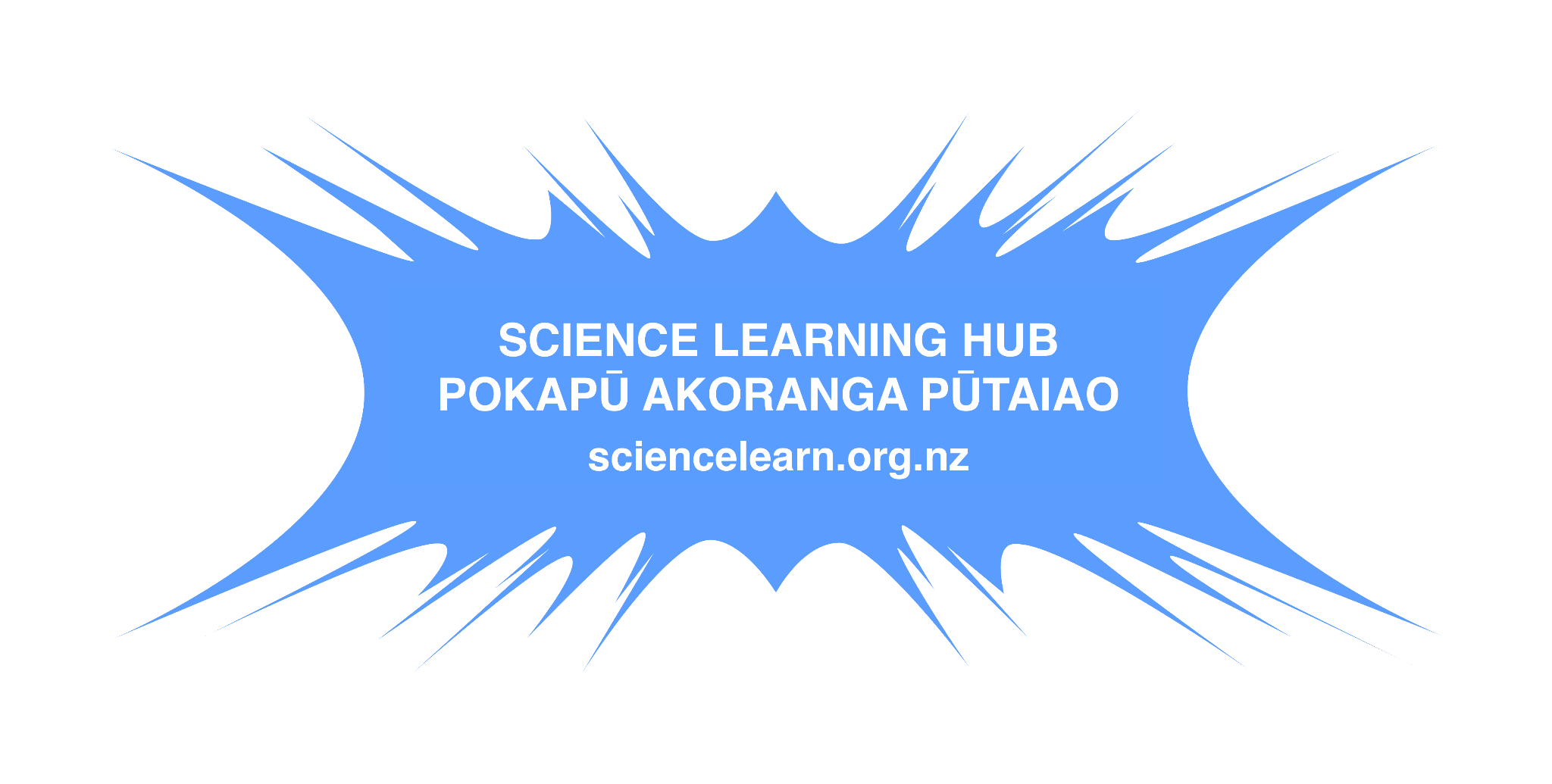 Translingual text
Auē!
Weka
Kāo, No, no little Kiwi
That’s just my puku tīarea, my empty tummy
Kia tere Weka. Hurry
That’s just my mokopuna, my grandchildren
Tūī
Katipō
Kia Tūpatō! Be careful little Kiwi!
That’s just Tāwhirimātea, god of the wind
Pushed through the pīngao
Macrons/Tohutō in place
www.youtube.com/watch?v=mmADkn3ldXI
© Copyright. Science Learning Hub – Pokapū Akoranga Pūtaiao The University of Waikato Te Whare Wananga o Waikato.
All Rights Reserved | www.sciencelearn.org.nz. All images are copyrighted. For further information, please refer to enquiries@sciencelearn.org.nz
[Speaker Notes: Inside Page
Previous
Next]
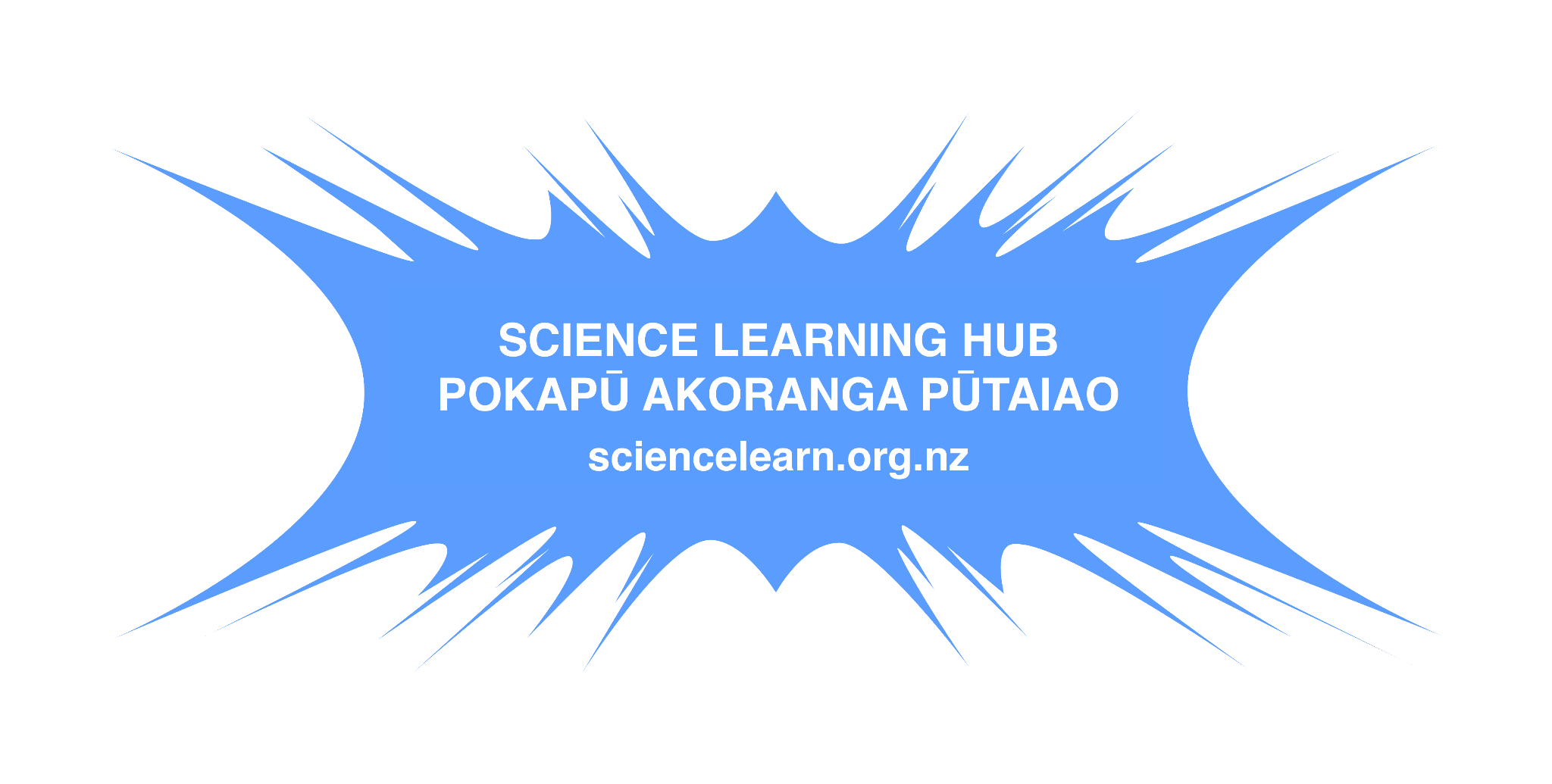 Listening to the land
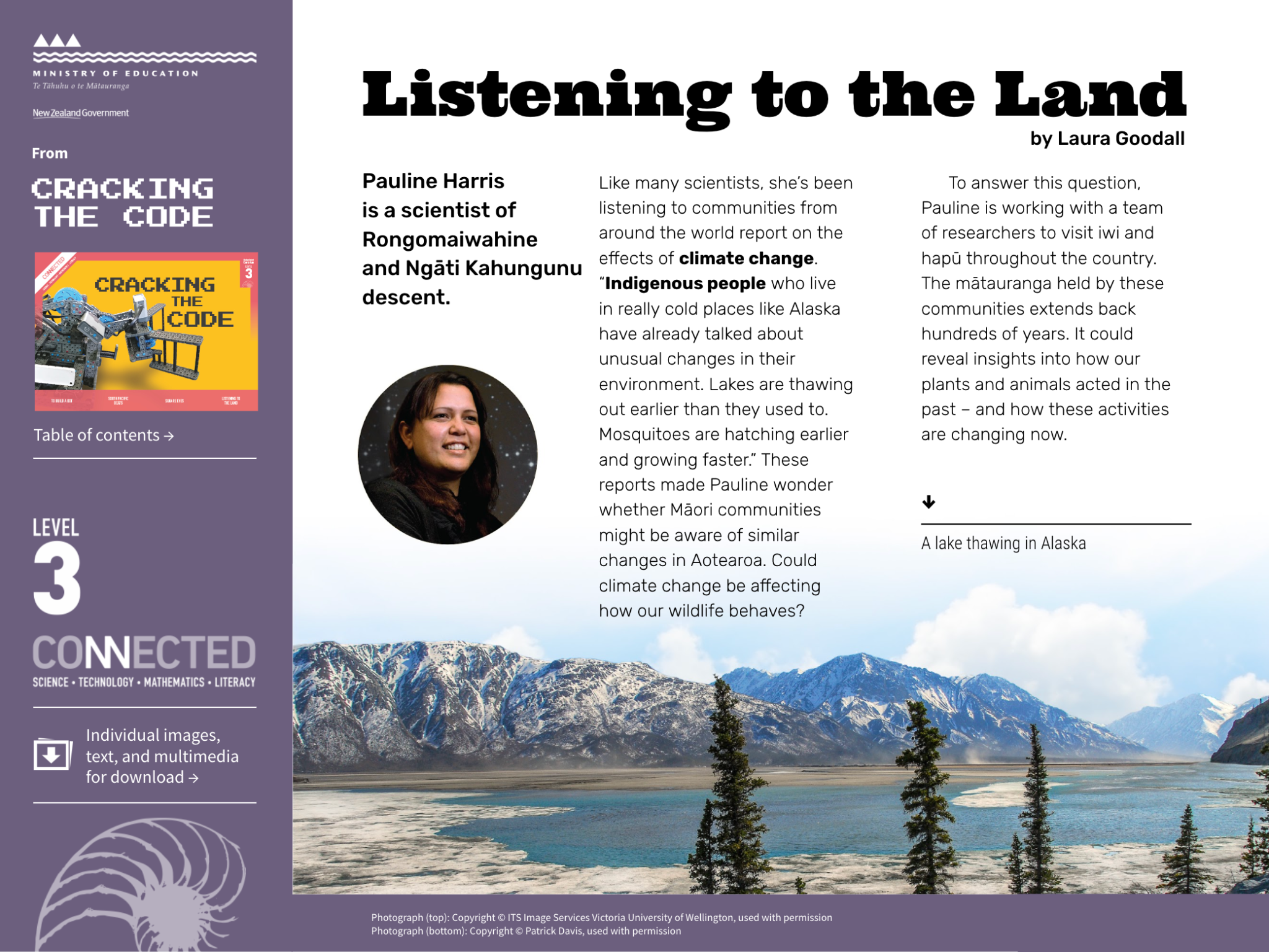 Crown Copyright 2018
© Copyright. Science Learning Hub – Pokapū Akoranga Pūtaiao The University of Waikato Te Whare Wananga o Waikato.
All Rights Reserved | www.sciencelearn.org.nz. All images are copyrighted. For further information, please refer to enquiries@sciencelearn.org.nz
[Speaker Notes: https://www.sciencelearn.org.nz/resources/2961-maori-ways-of-knowing-weather-and-climate 
https://www.sciencelearn.org.nz/resources/2940-listening-to-the-land]
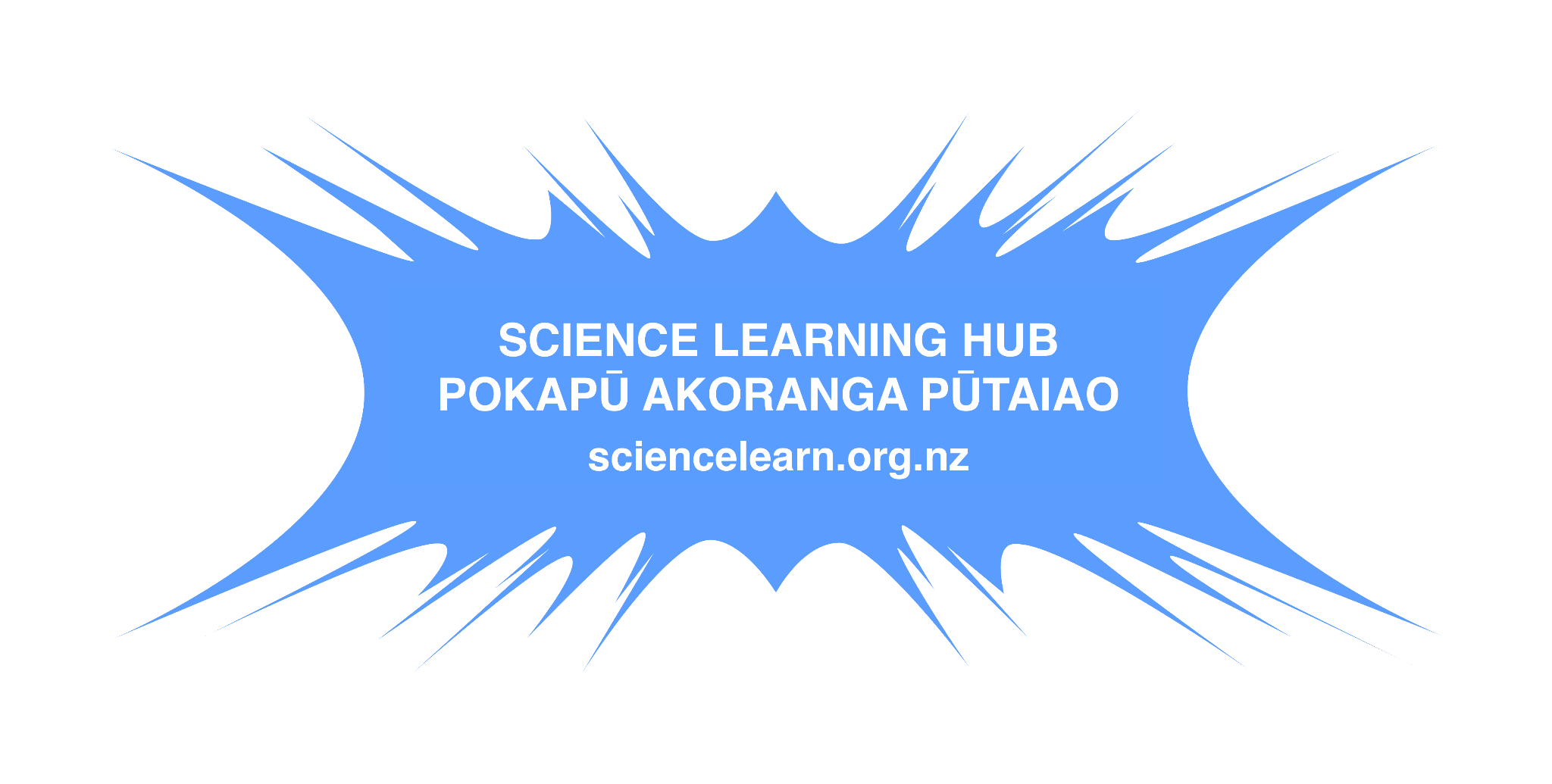 The Stolen Stars of Matariki 
by Miriama Kamo and Zak Waipara (Scholastic, 2018)
Translingual text
Pōua
Te Mata Hāpuku, Birdlings Flat
Patupaiarehe (footnote: fairy folk)
Hāere tāua (footnote: let’s go)
Kākahu
Korowai
Oma (footnote: run)
Ka pai tō kōrua mahi (footnote: Good work you two)
www.youtube.com/watch?v=sWWcM0BWwwc
© Copyright. Science Learning Hub – Pokapū Akoranga Pūtaiao The University of Waikato Te Whare Wananga o Waikato.
All Rights Reserved | www.sciencelearn.org.nz. All images are copyrighted. For further information, please refer to enquiries@sciencelearn.org.nz
[Speaker Notes: https://www.youtube.com/watch?v=RIUBb3yiGG0]
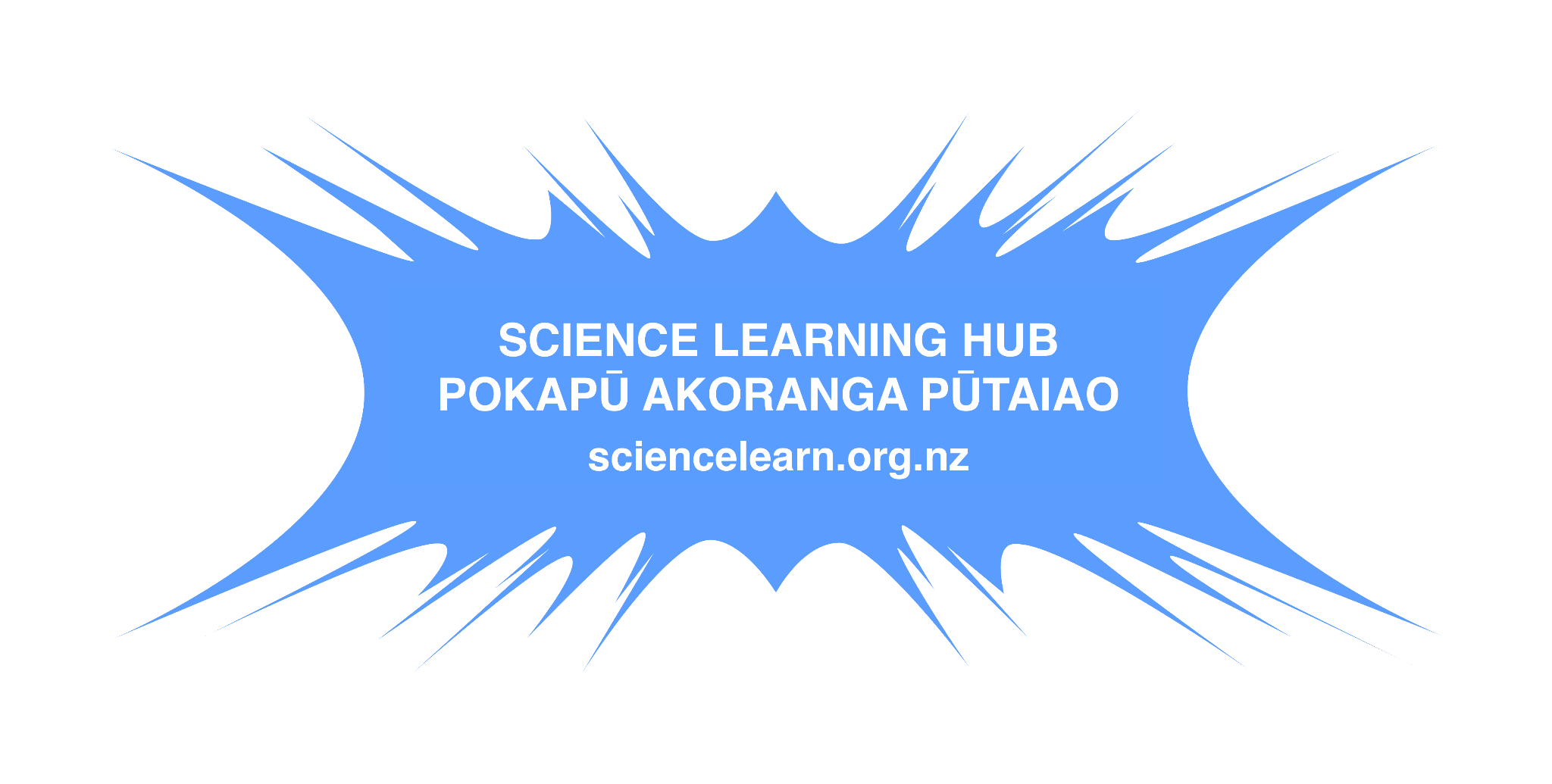 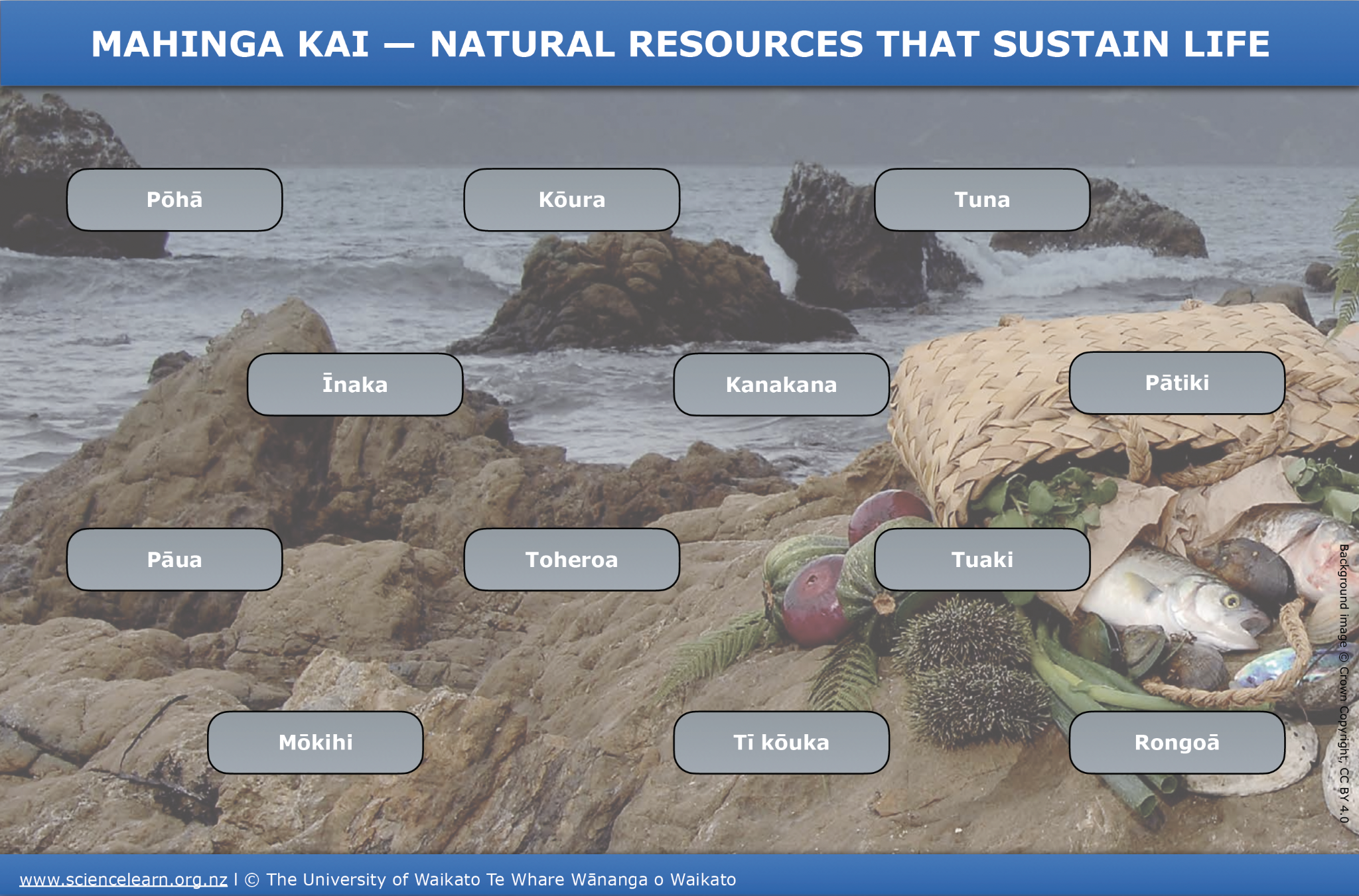 © Copyright. Science Learning Hub – Pokapū Akoranga Pūtaiao The University of Waikato Te Whare Wananga o Waikato.
All Rights Reserved | www.sciencelearn.org.nz. All images are copyrighted. For further information, please refer to enquiries@sciencelearn.org.nz
[Speaker Notes: https://www.sciencelearn.org.nz/resources/3174-mahinga-kai]
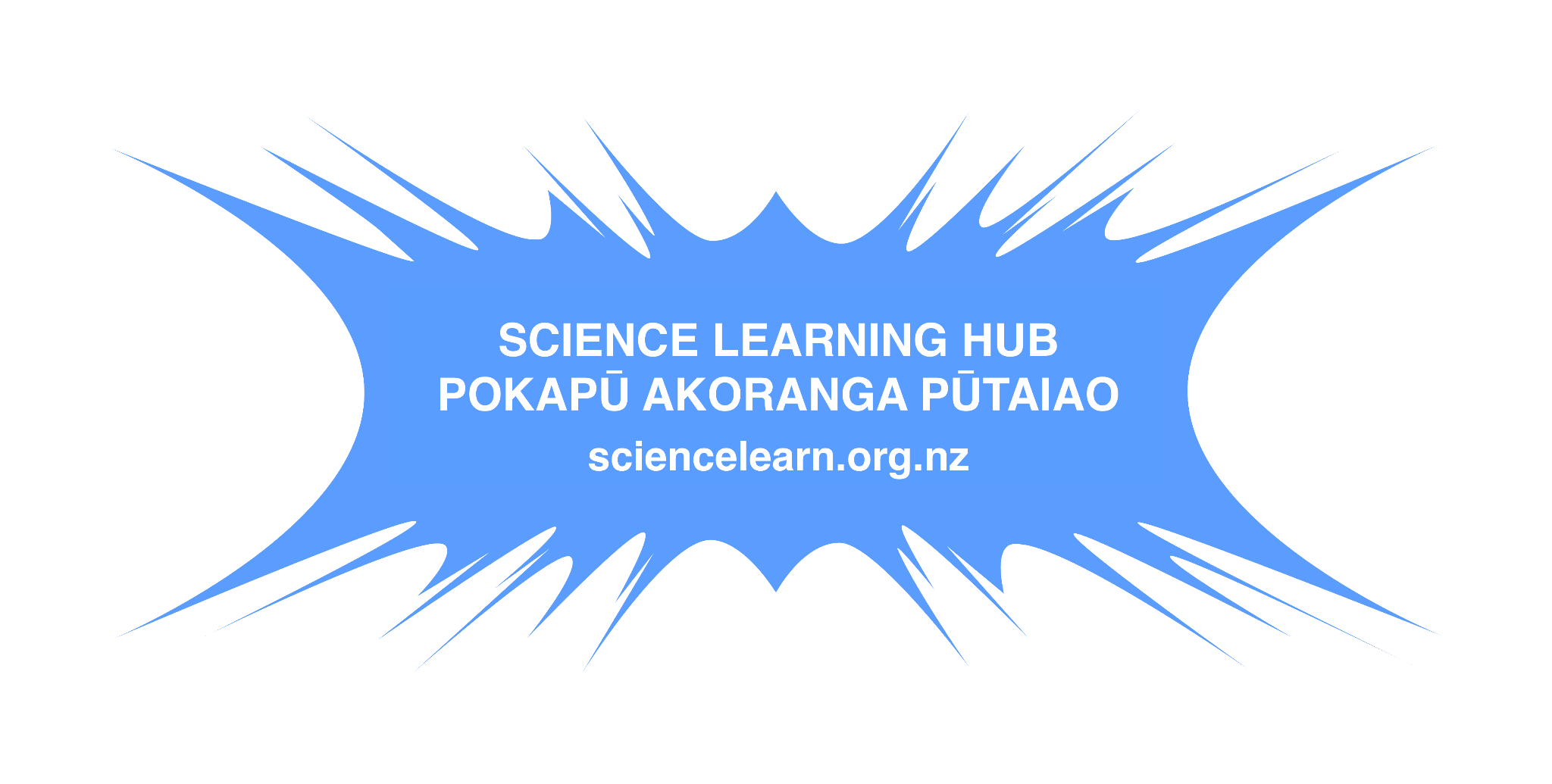 Matariki 
by Sharon Holt and Deborah Hinde (Te Reo Singalong, 2018)
Bilingual text
English guide in front pages
Body text in te reo Māori only – tohutō-macrons in place
Video introduces a third language
Macrons/Tohutō in place
www.youtube.com/watch?v=_QB9TahbqQY
© Copyright. Science Learning Hub – Pokapū Akoranga Pūtaiao The University of Waikato Te Whare Wananga o Waikato.
All Rights Reserved | www.sciencelearn.org.nz. All images are copyrighted. For further information, please refer to enquiries@sciencelearn.org.nz
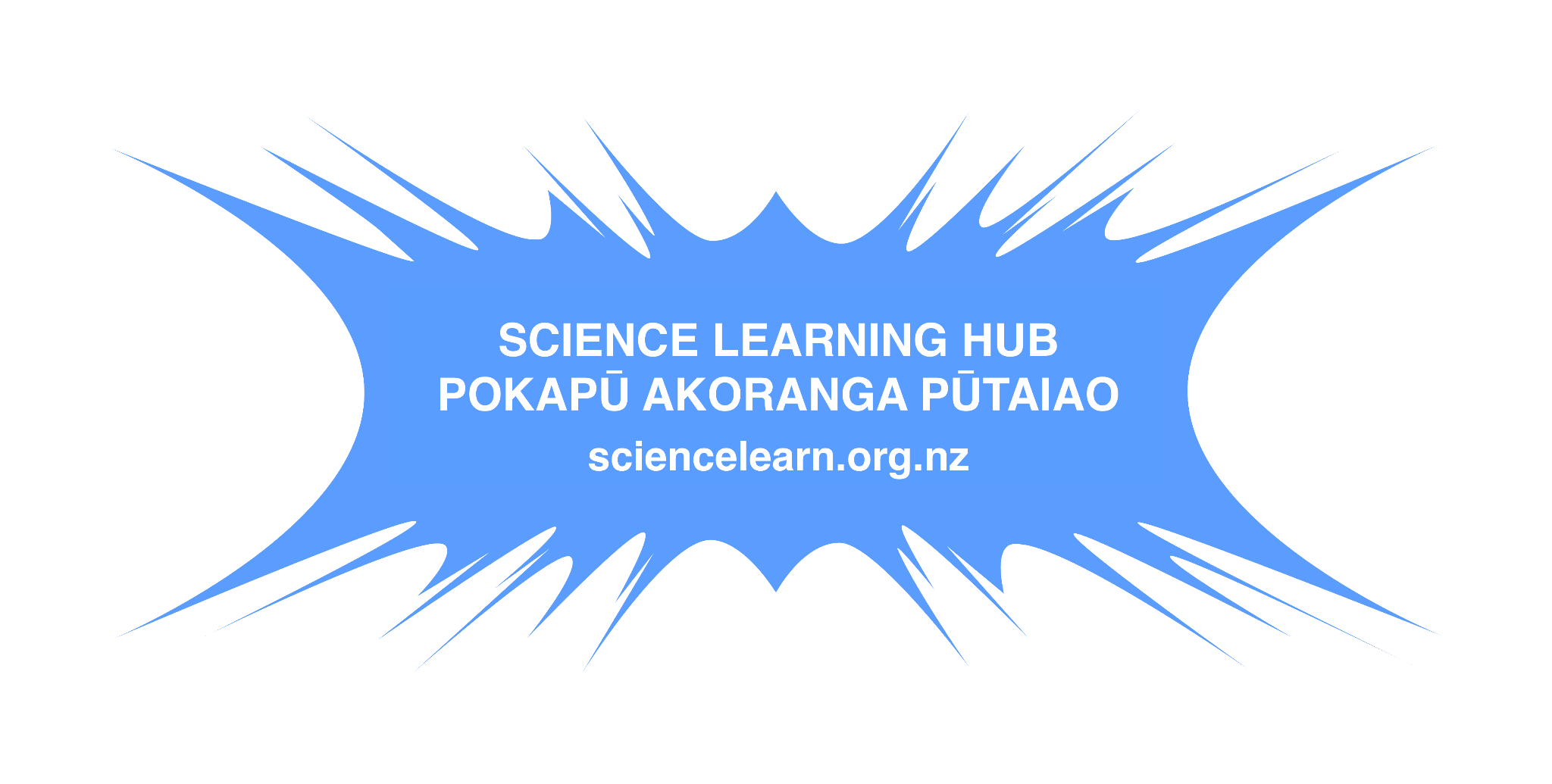 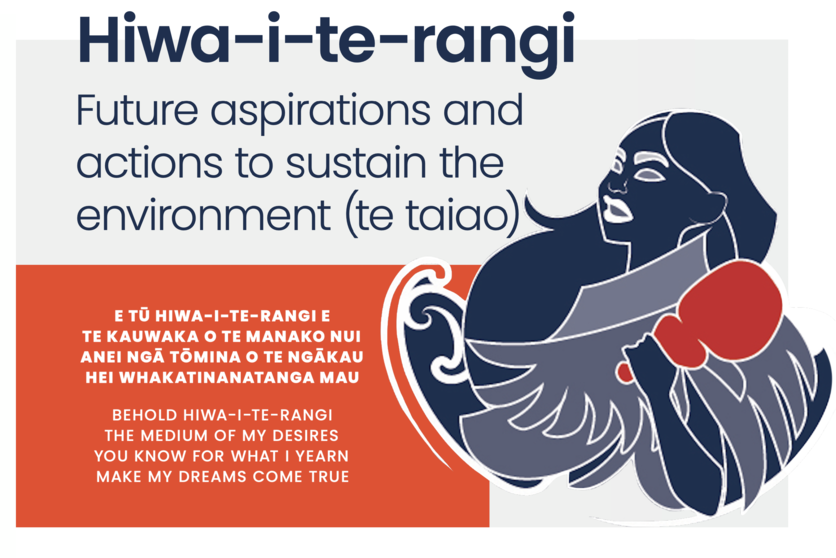 © Crown Copyright
© Copyright. Science Learning Hub – Pokapū Akoranga Pūtaiao The University of Waikato Te Whare Wananga o Waikato.
All Rights Reserved | www.sciencelearn.org.nz. All images are copyrighted. For further information, please refer to enquiries@sciencelearn.org.nz
[Speaker Notes: https://www.sciencelearn.org.nz/resources/3128-hiwa-i-te-rangi-future-aspirations-and-actions 
https://www.sciencelearn.org.nz/resources/2567-using-concept-cartoons-to-explore-students-scientific-thinking]
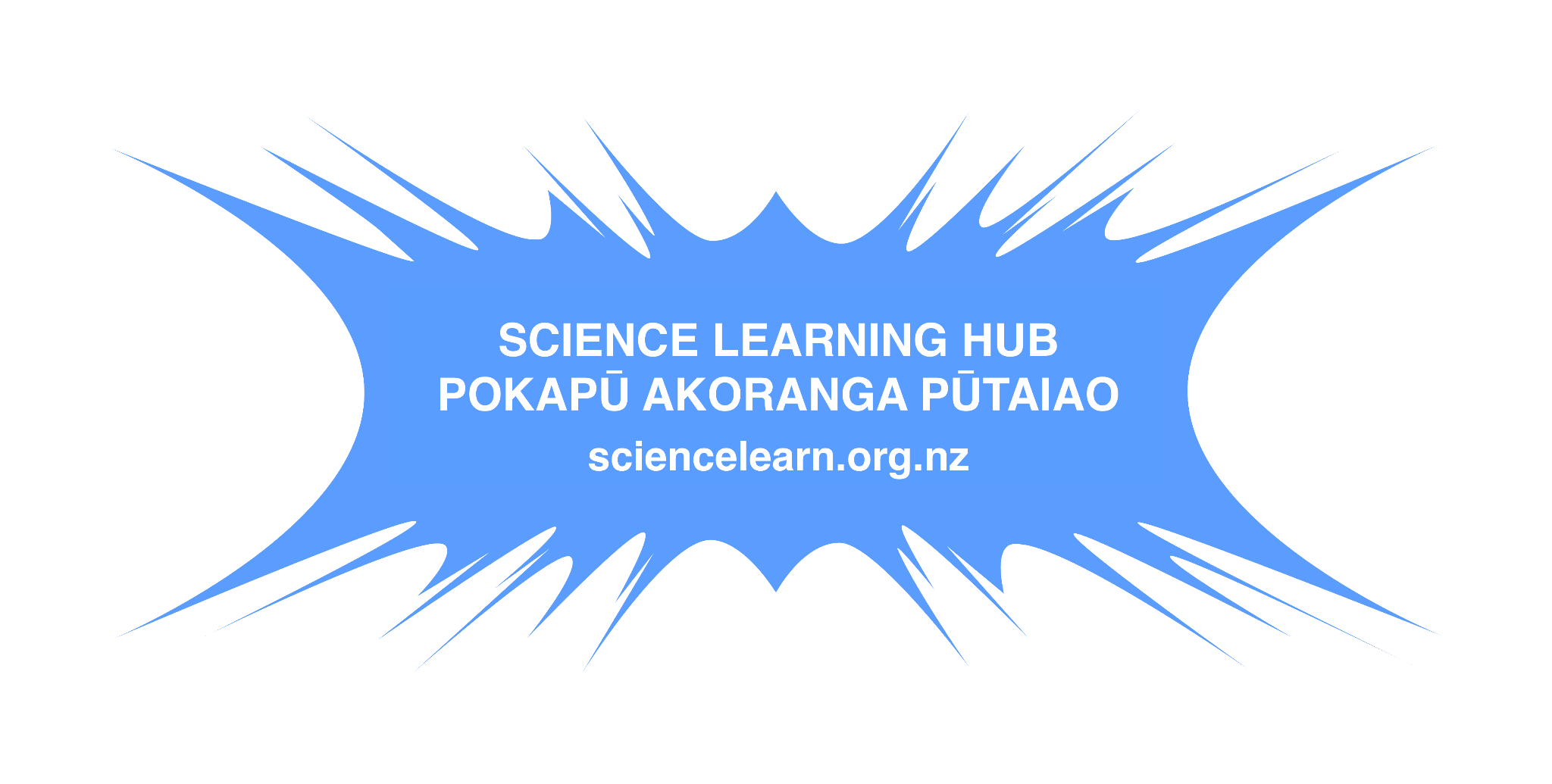 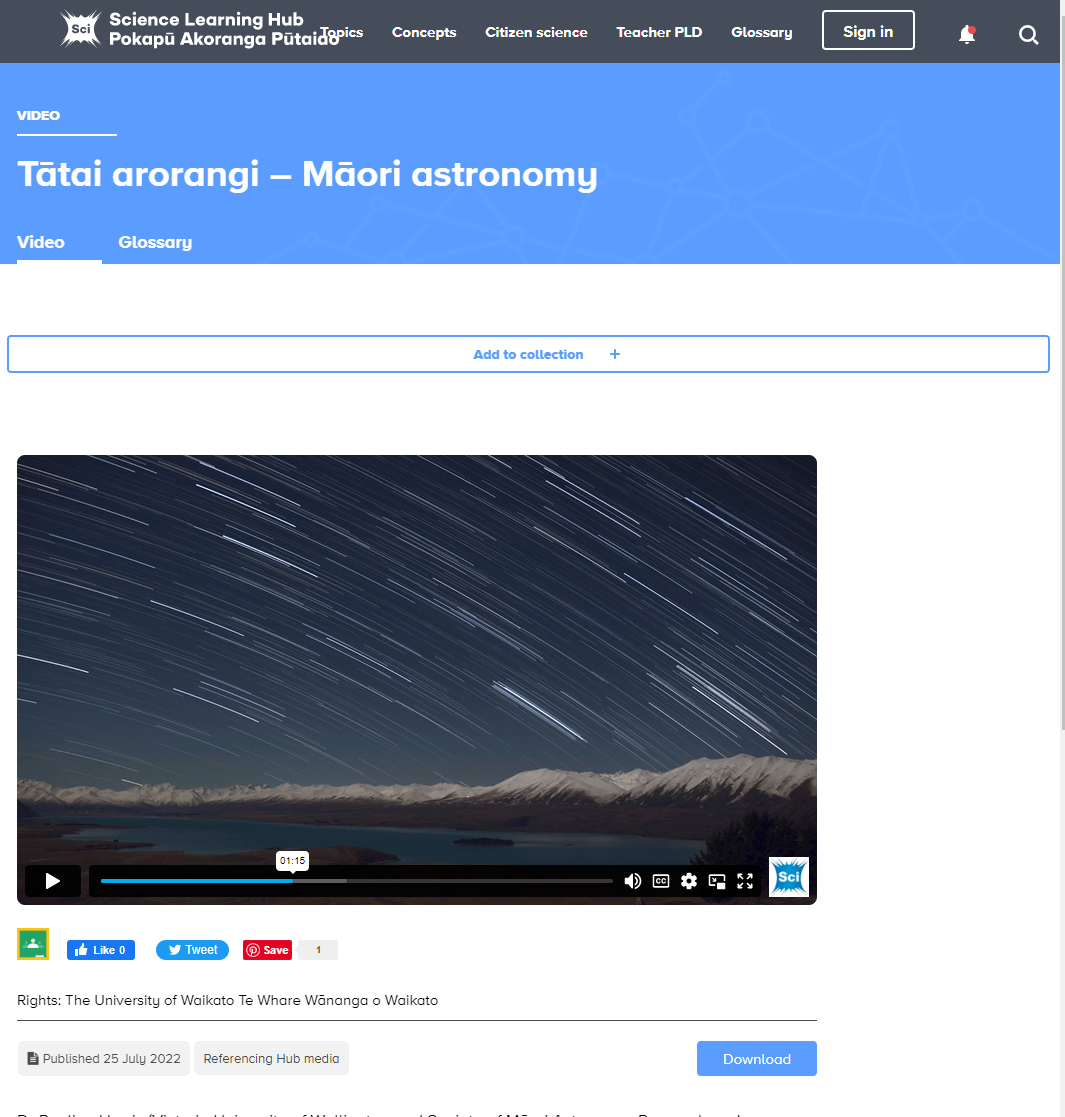 © Copyright. Science Learning Hub – Pokapū Akoranga Pūtaiao The University of Waikato Te Whare Wananga o Waikato.
All Rights Reserved | www.sciencelearn.org.nz. All images are copyrighted. For further information, please refer to enquiries@sciencelearn.org.nz
[Speaker Notes: https://www.sciencelearn.org.nz/videos/2112-tatai-arorangi-maori-astronomy]
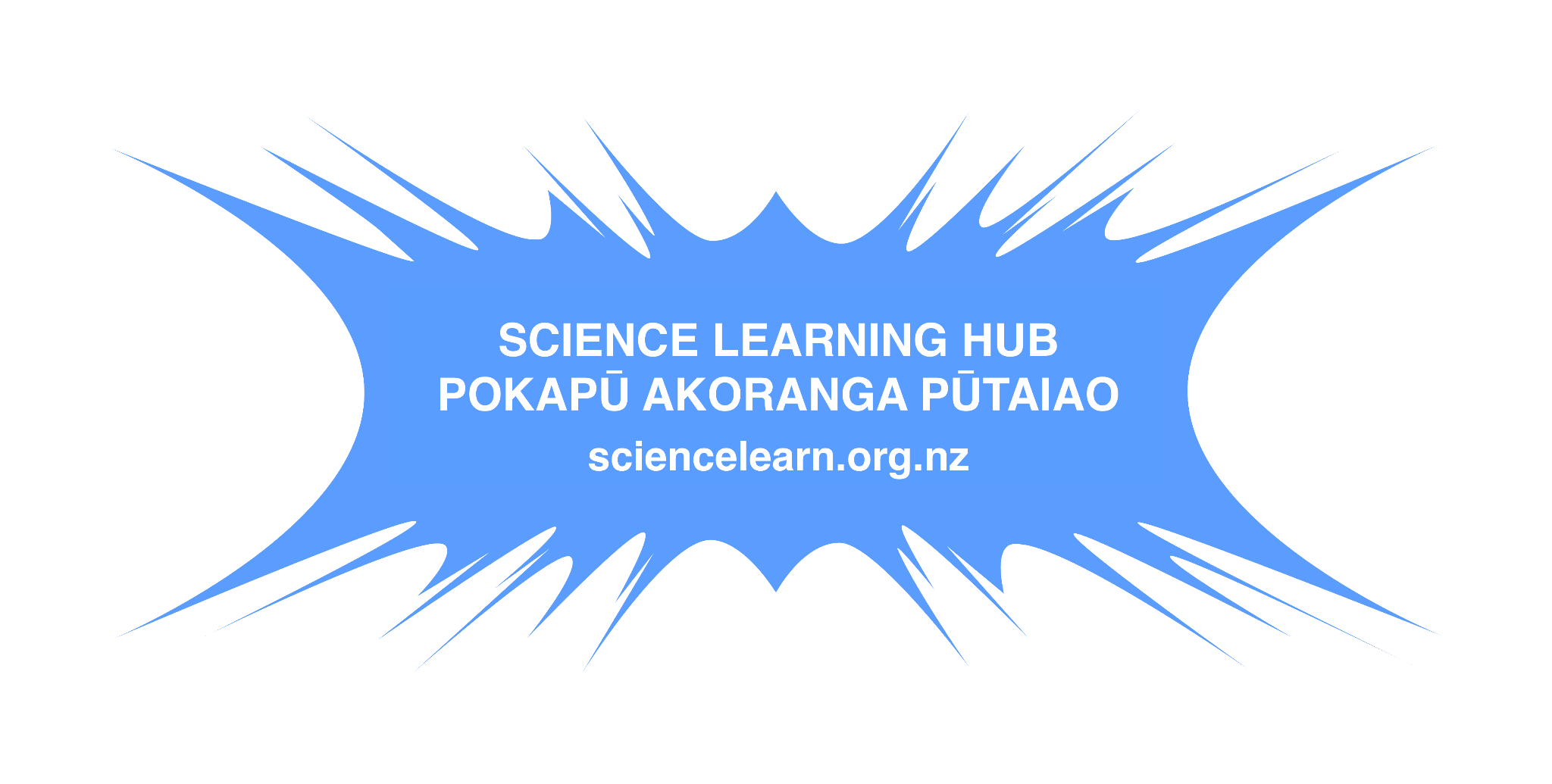 Tīrama, Tīrama, Matariki. 
Twinkle Twinkle, Matariki 

by Rebecca Larsen (Bateman books, 2019)
Bilingual text
English and Māori text same size and font
English to left, Māori to right
English on top, Māori underneath
Labels on illustrations, Māori first, Māori only for numbers and colours
Macrons/Tohutō in place
www.youtube.com/watch?v=A1Nm7BCUPcw
© Copyright. Science Learning Hub – Pokapū Akoranga Pūtaiao The University of Waikato Te Whare Wananga o Waikato.
All Rights Reserved | www.scie ncelearn.org.nz. All images are copyrighted. For further information, please refer to enquiries@sciencelearn.org.nz
[Speaker Notes: Inside Page
Previous
Next]
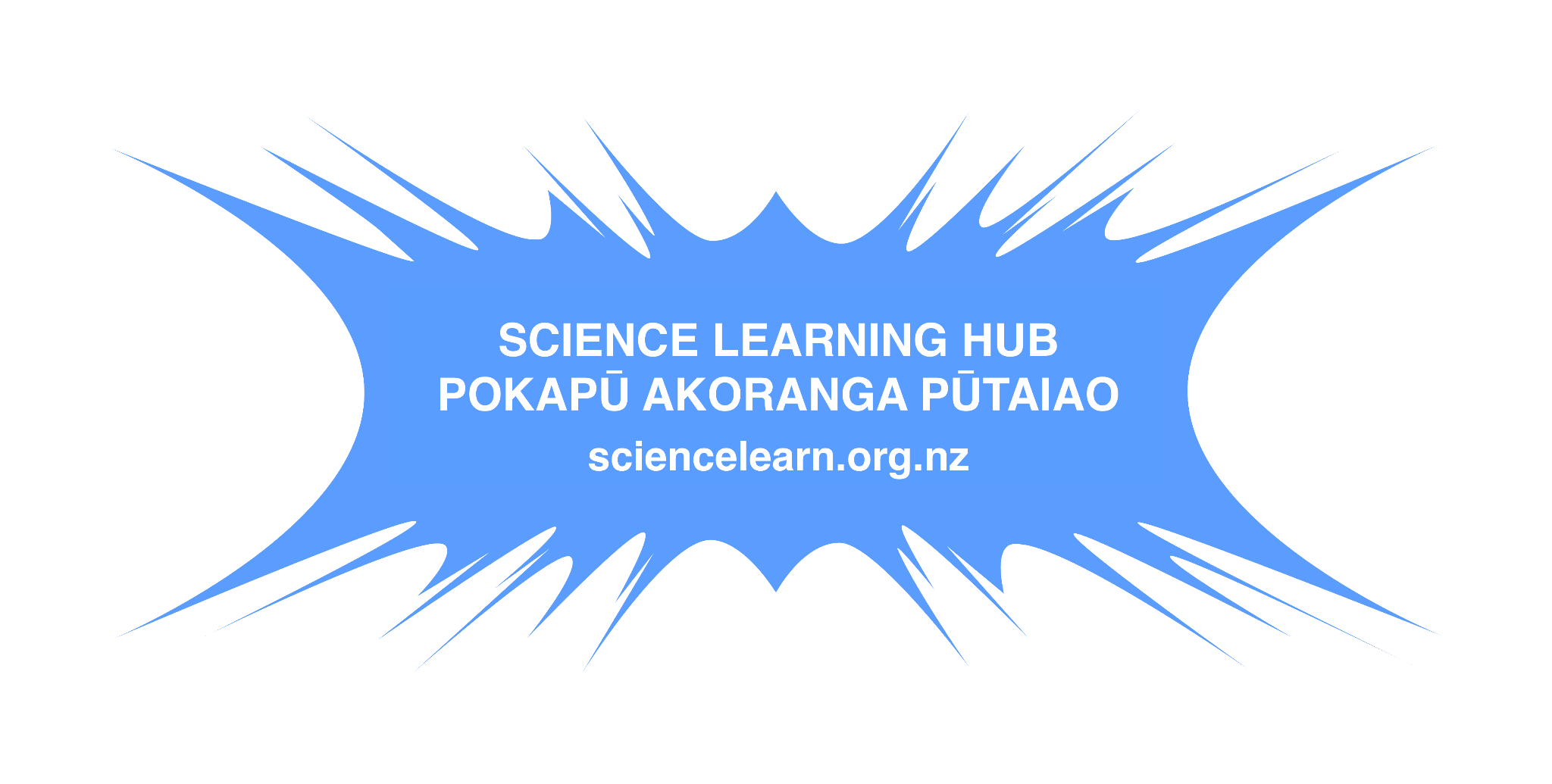 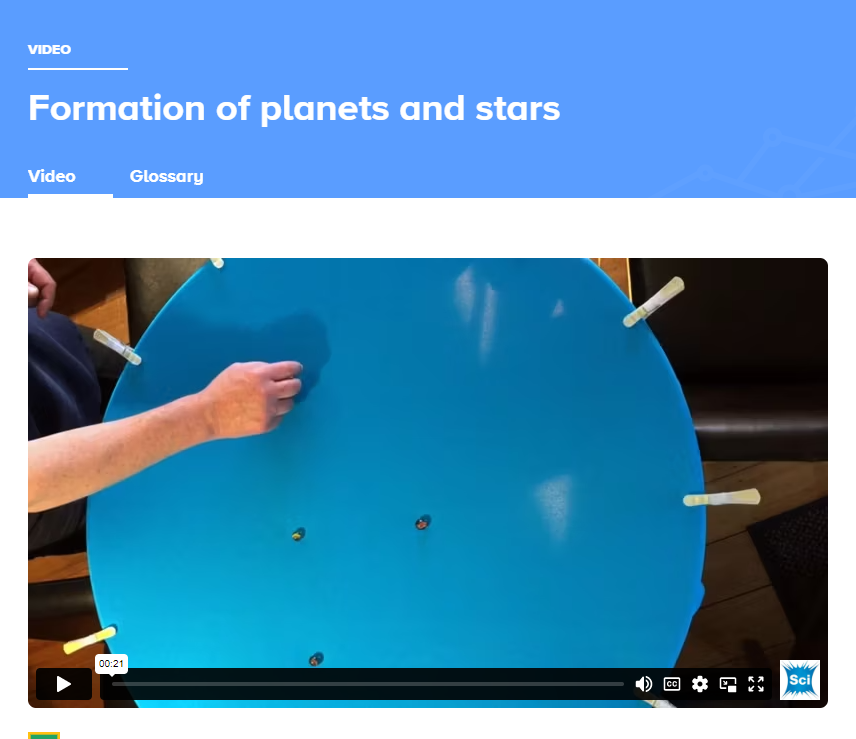 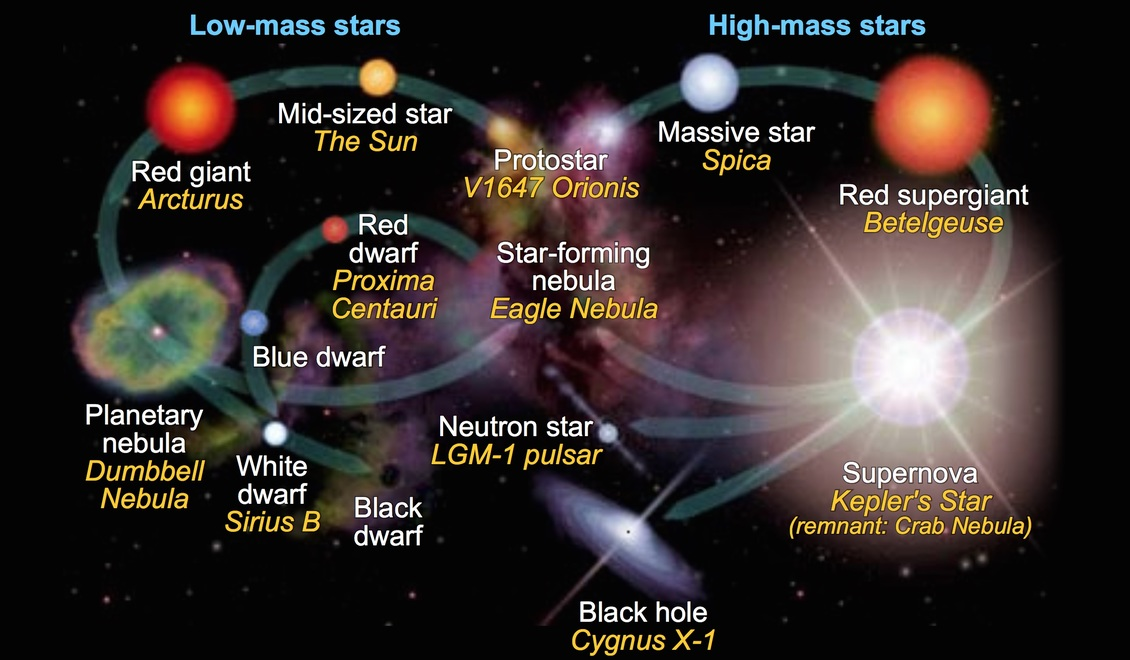 cmglee/NASA Goddard Space Flight Center. CC BY-SA 4.0
© Copyright. Science Learning Hub – Pokapū Akoranga Pūtaiao The University of Waikato Te Whare Wananga o Waikato.
All Rights Reserved | www.sciencelearn.org.nz. All images are copyrighted. For further information, please refer to enquiries@sciencelearn.org.nz
[Speaker Notes: Formation of planets and stars: https://www.sciencelearn.org.nz/videos/1883-formation-of-planets-and-stars  

Navigating by the stars: https://www.sciencelearn.org.nz/resources/636-navigating-by-the-stars 

Image: https://www.sciencelearn.org.nz/images/2755-the-stellar-evolution-of-stars from: https://www.sciencelearn.org.nz/resources/2208-how-a-solar-system-is-formed]
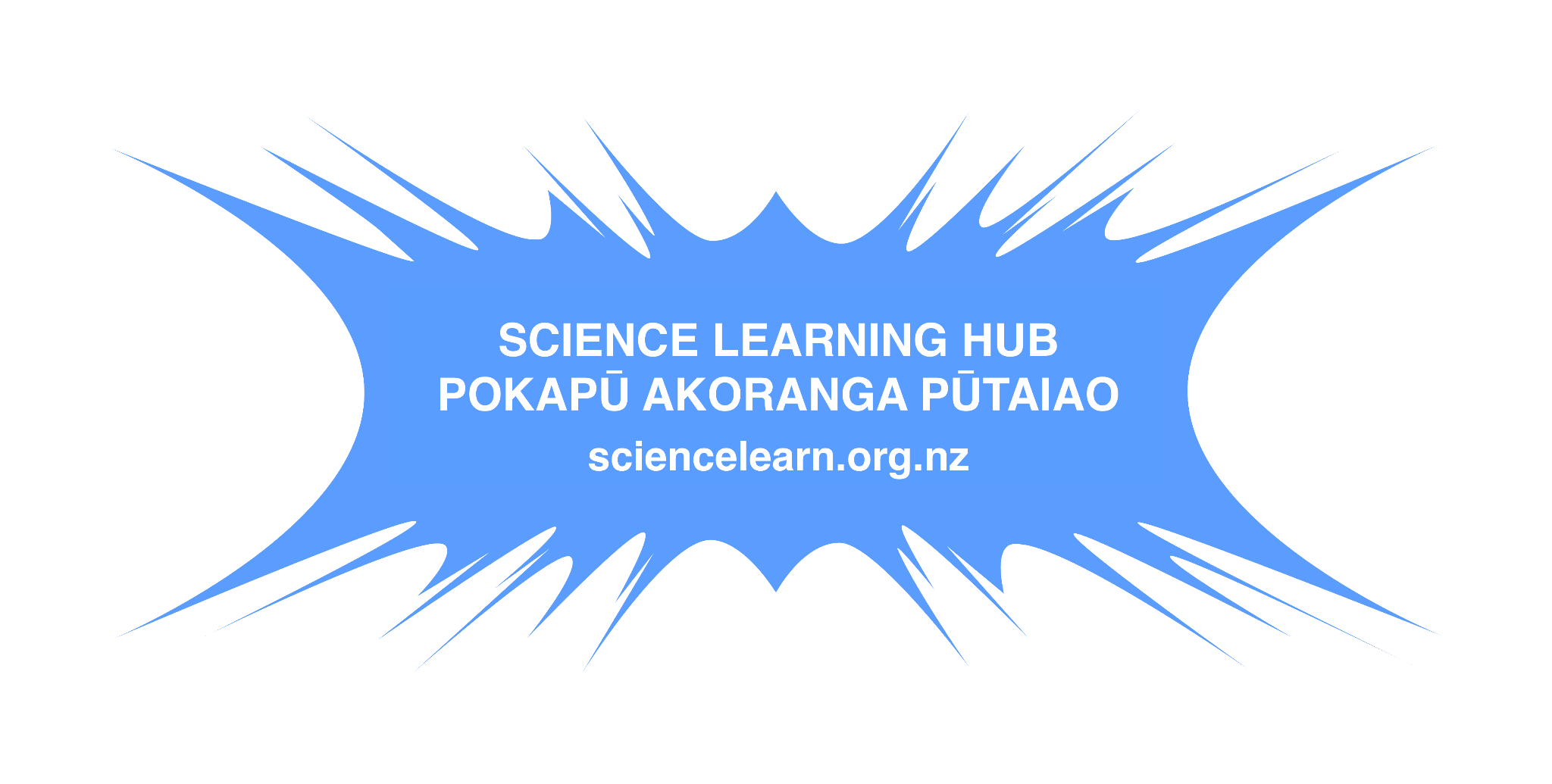 How my Koro became a Star 
by Brianne Te Paa and Story Hemi-Morehouse (Huia, 2022)
Translingual text
Lots of Māori kupu
Translanguaging
Macrons/Tohutō throughout
No glossing
No glossary

6 mins
www.youtube.com/watch?v=BfjRrZJX0YI
© Copyright. Science Learning Hub – Pokapū Akoranga Pūtaiao The University of Waikato Te Whare Wananga o Waikato.
All Rights Reserved | www.sciencelearn.org.nz. All images are copyrighted. For further information, please refer to enquiries@sciencelearn.org.nz
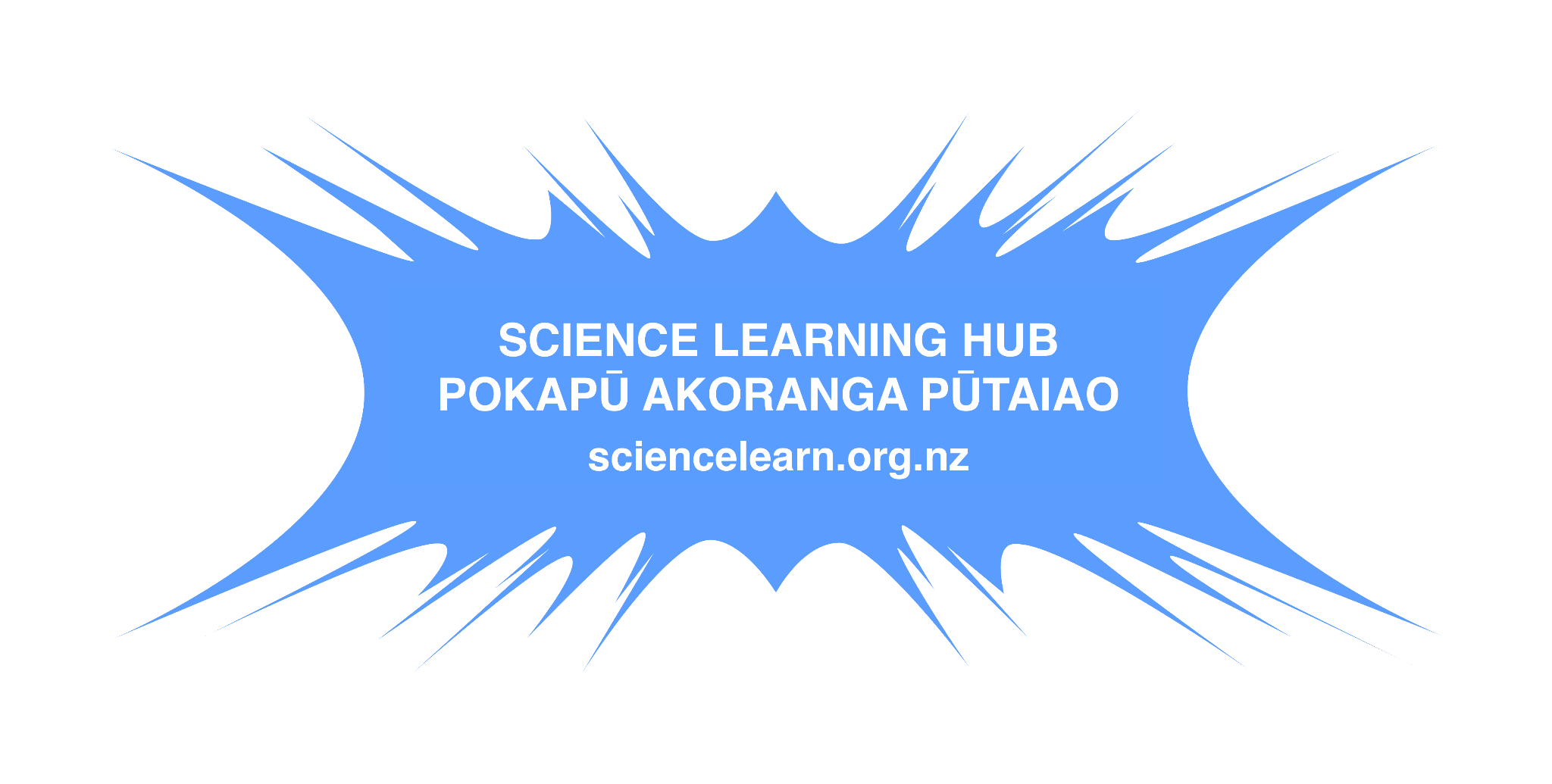 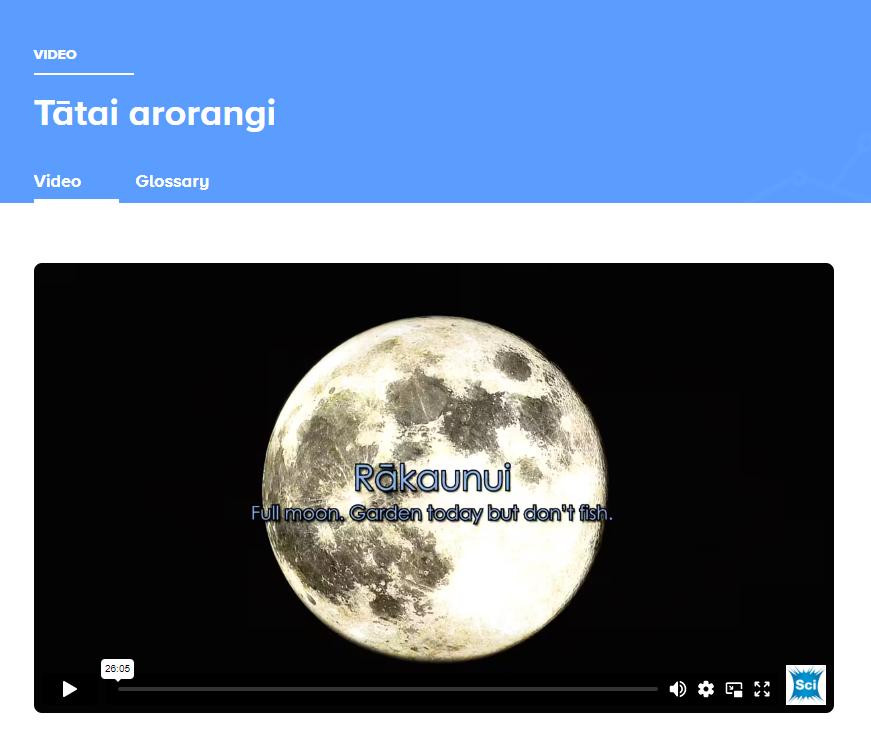 Project Mātauranga, Series 2 episode Tātai Arorangi, courtesy of Scottie Productions
© Copyright. Science Learning Hub – Pokapū Akoranga Pūtaiao The University of Waikato Te Whare Wananga o Waikato.
All Rights Reserved | www.sciencelearn.org.nz. All images are copyrighted. For further information, please refer to enquiries@sciencelearn.org.nz
[Speaker Notes: https://www.sciencelearn.org.nz/videos/563-tatai-arorangi]
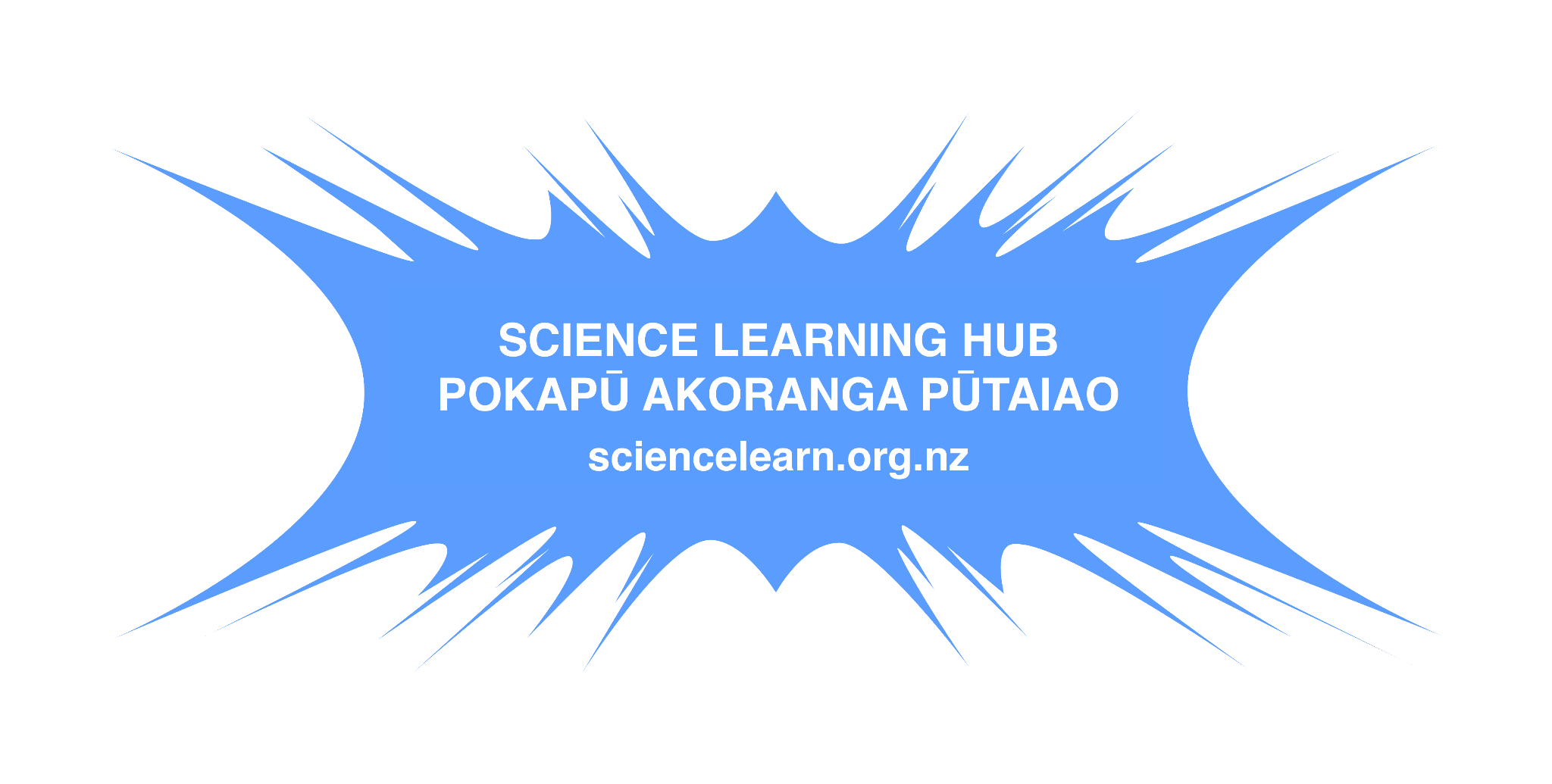 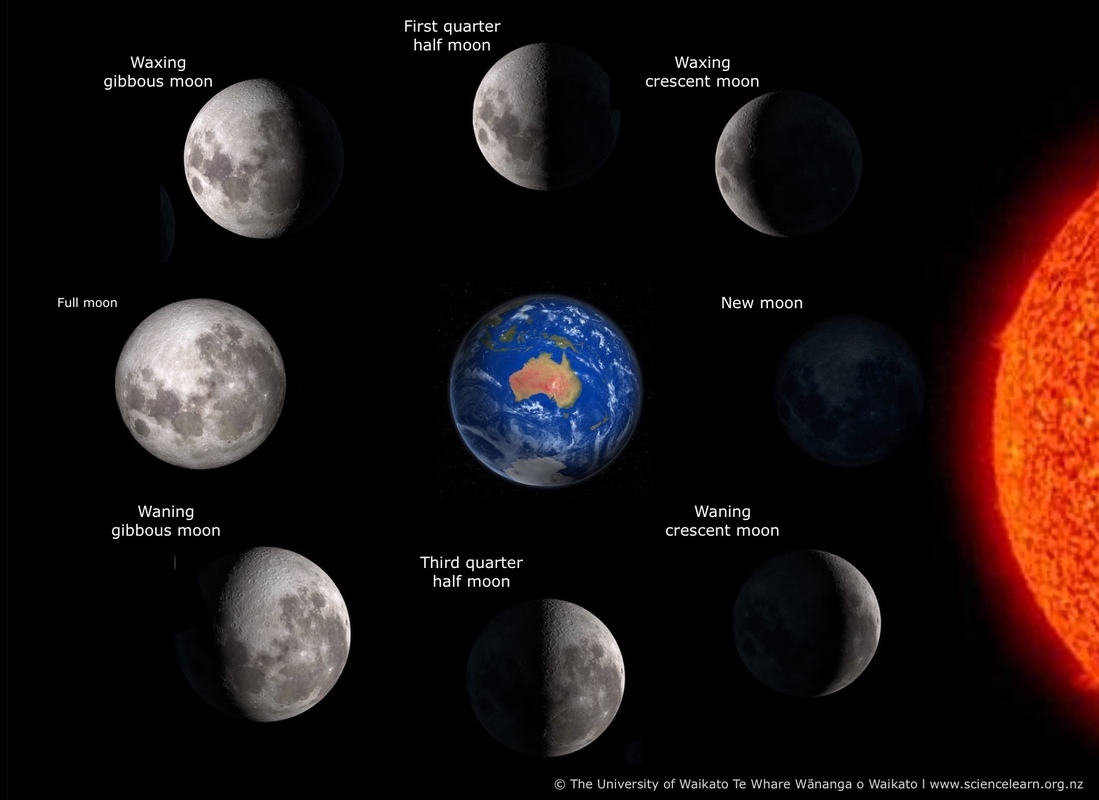 © Copyright. Science Learning Hub – Pokapū Akoranga Pūtaiao The University of Waikato Te Whare Wananga o Waikato.
All Rights Reserved | www.sciencelearn.org.nz. All images are copyrighted. For further information, please refer to enquiries@sciencelearn.org.nz
[Speaker Notes: https://www.sciencelearn.org.nz/resources/2466-the-moon-and-its-misconceptions]
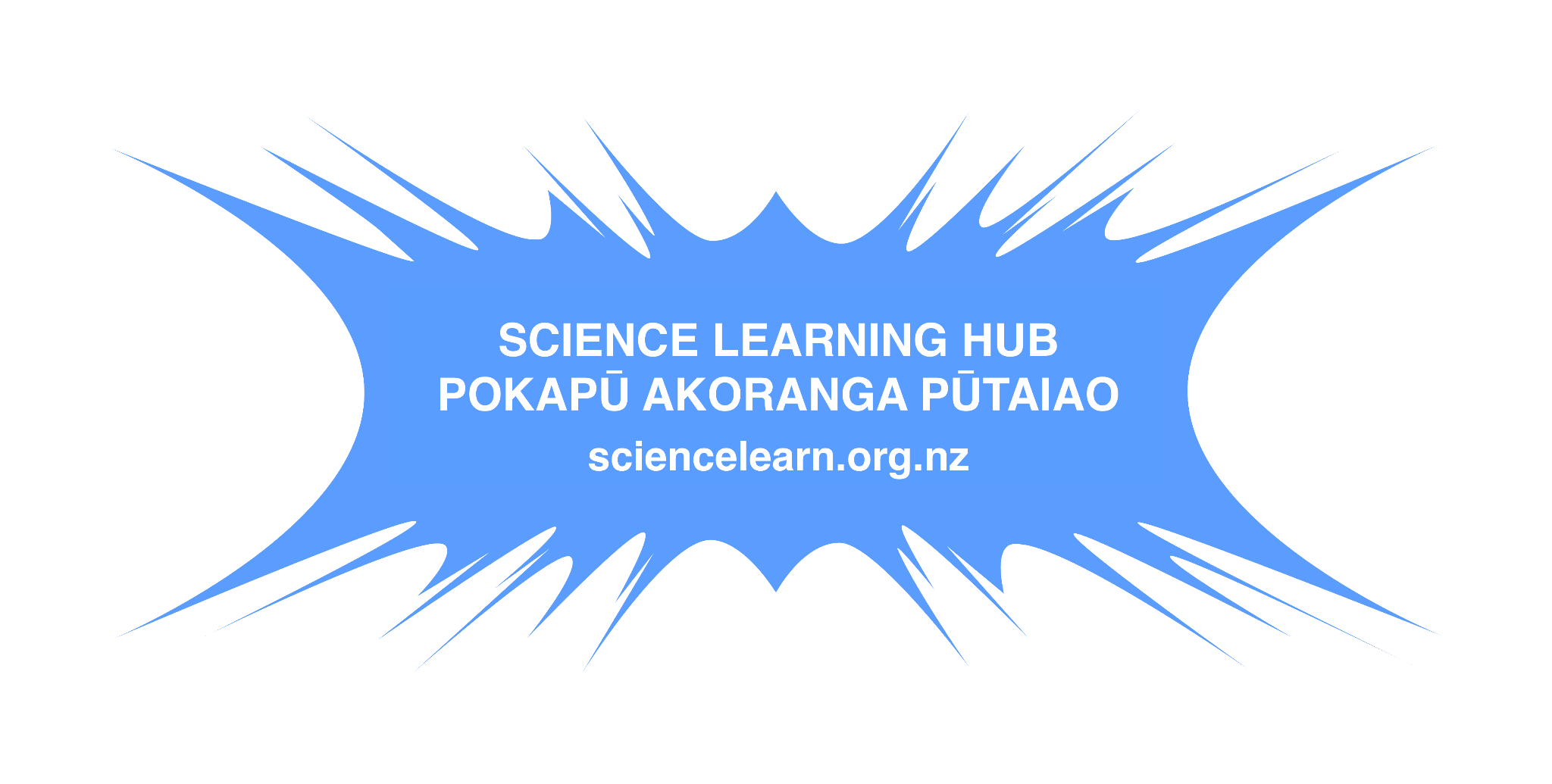 Part 3: He wero tā tātou mō 
Matariki – A challenge for Matariki
Think about how te reo Māori words are used in English text
How are the two languages positioned?
Who is the audience?
How do the text and illustration support meaning making?
How does the use of te reo Māori in these books support the science curriculum
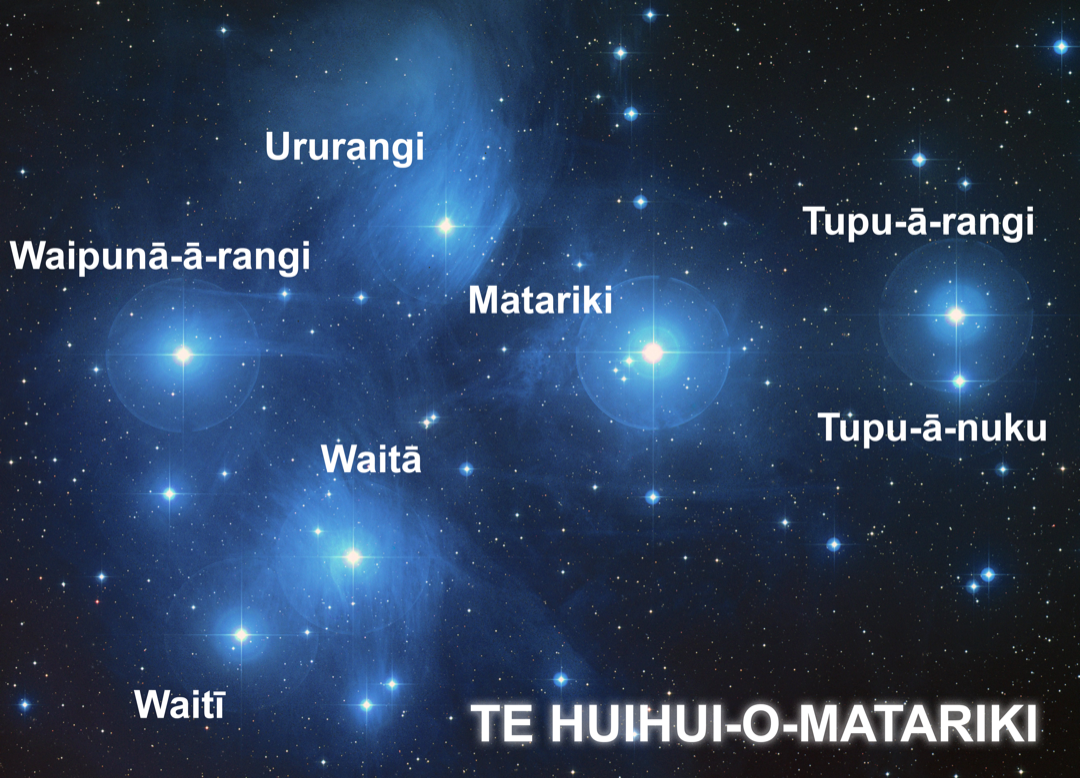 Background image courtesy of NASA. With text, Kim Martins, CC BY-NC-SA 4.0
© Copyright. Science Learning Hub – Pokapū Akoranga Pūtaiao The University of Waikato Te Whare Wananga o Waikato.
All Rights Reserved | www.sciencelearn.org.nz. All images are copyrighted. For further information, please refer to enquiries@sciencelearn.org.nz
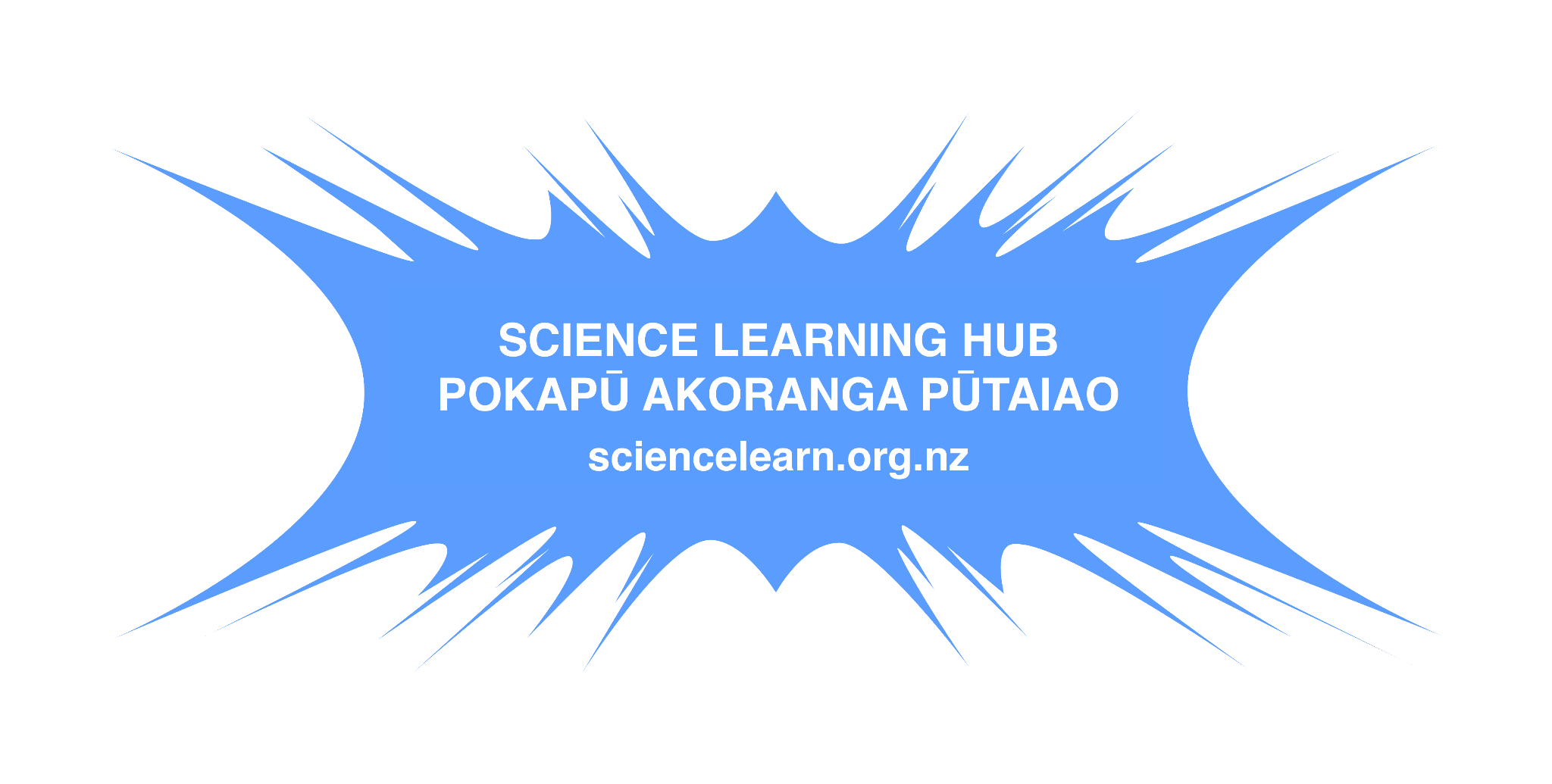 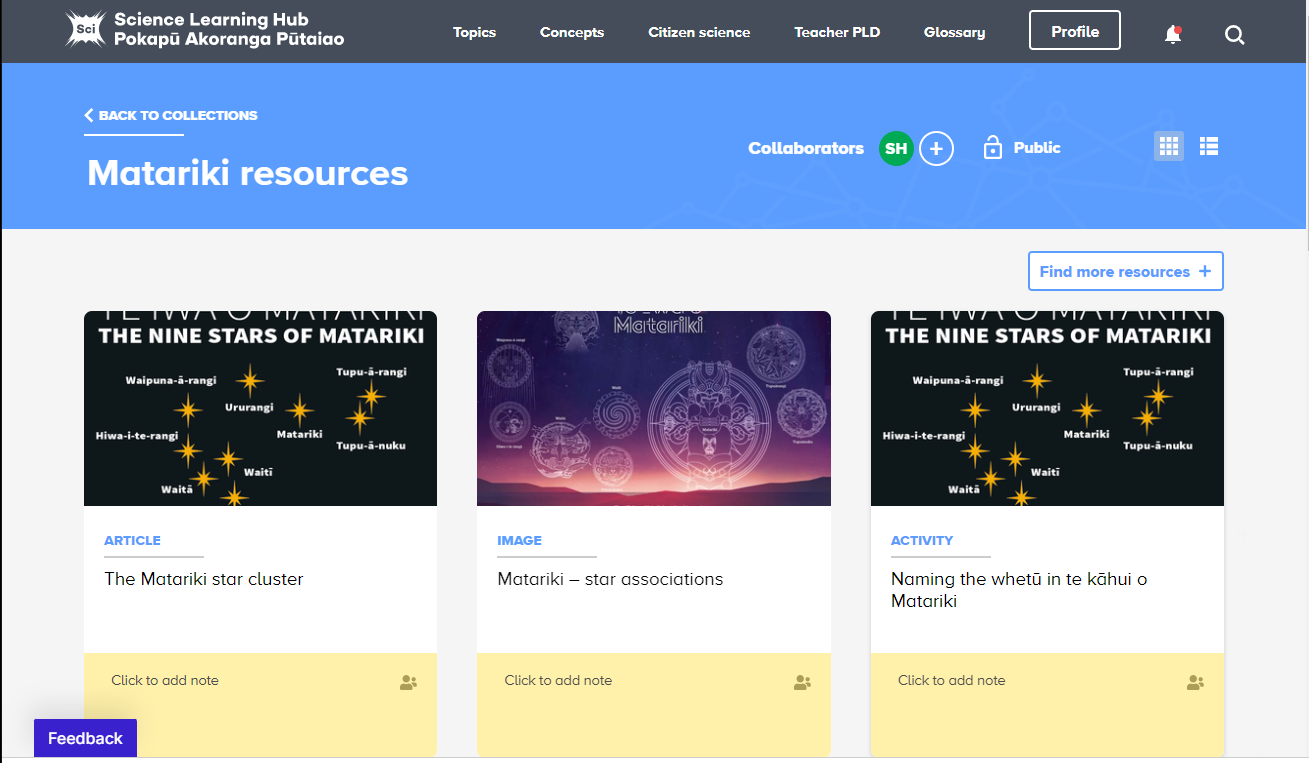 © Forest & Bird’s Kiwi Conservation Club
© Te Wānanga o Aotearoa
© Forest & Bird’s Kiwi Conservation Club
© Copyright. Science Learning Hub – Pokapū Akoranga Pūtaiao The University of Waikato Te Whare Wananga o Waikato.
All Rights Reserved | www.sciencelearn.org.nz. All images are copyrighted. For further information, please refer to enquiries@sciencelearn.org.nz
[Speaker Notes: Matariki and MfE: https://www.sciencelearn.org.nz/collections/shared/cc977bcbef82fb3d942eb3cd2e2eded3]
Thanks – want to keep in touch?
Science Learning Hub
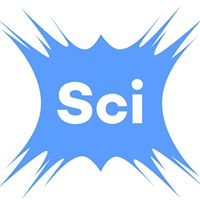 Email us on enquiries@sciencelearn.org.nz 


https://twitter.com/NZScienceLearn


www.facebook.com/nzsciencelearn
 

https://nz.pinterest.com/nzsciencelearn


www.instagram.com/sciencelearninghubnz
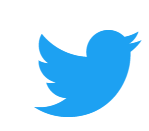 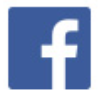 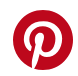 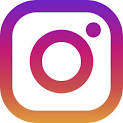 Associate Professor Nicola Daly
nicola.daly@waikato.ac.nz
@nicoladaly18
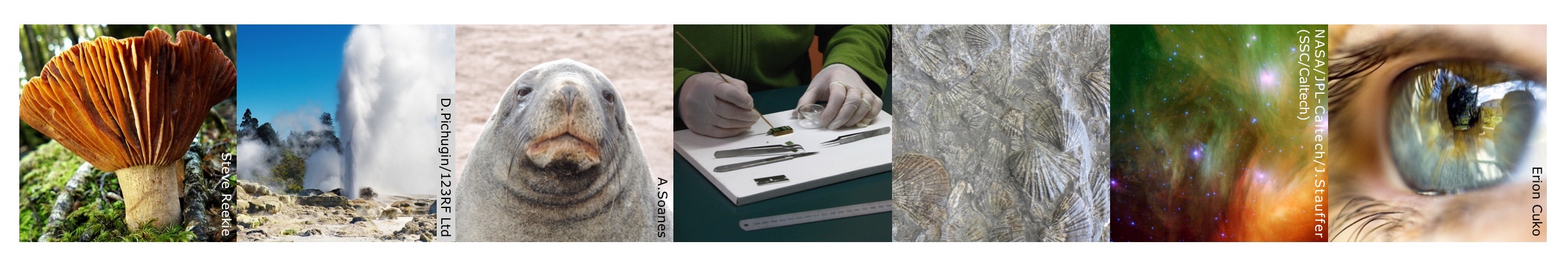 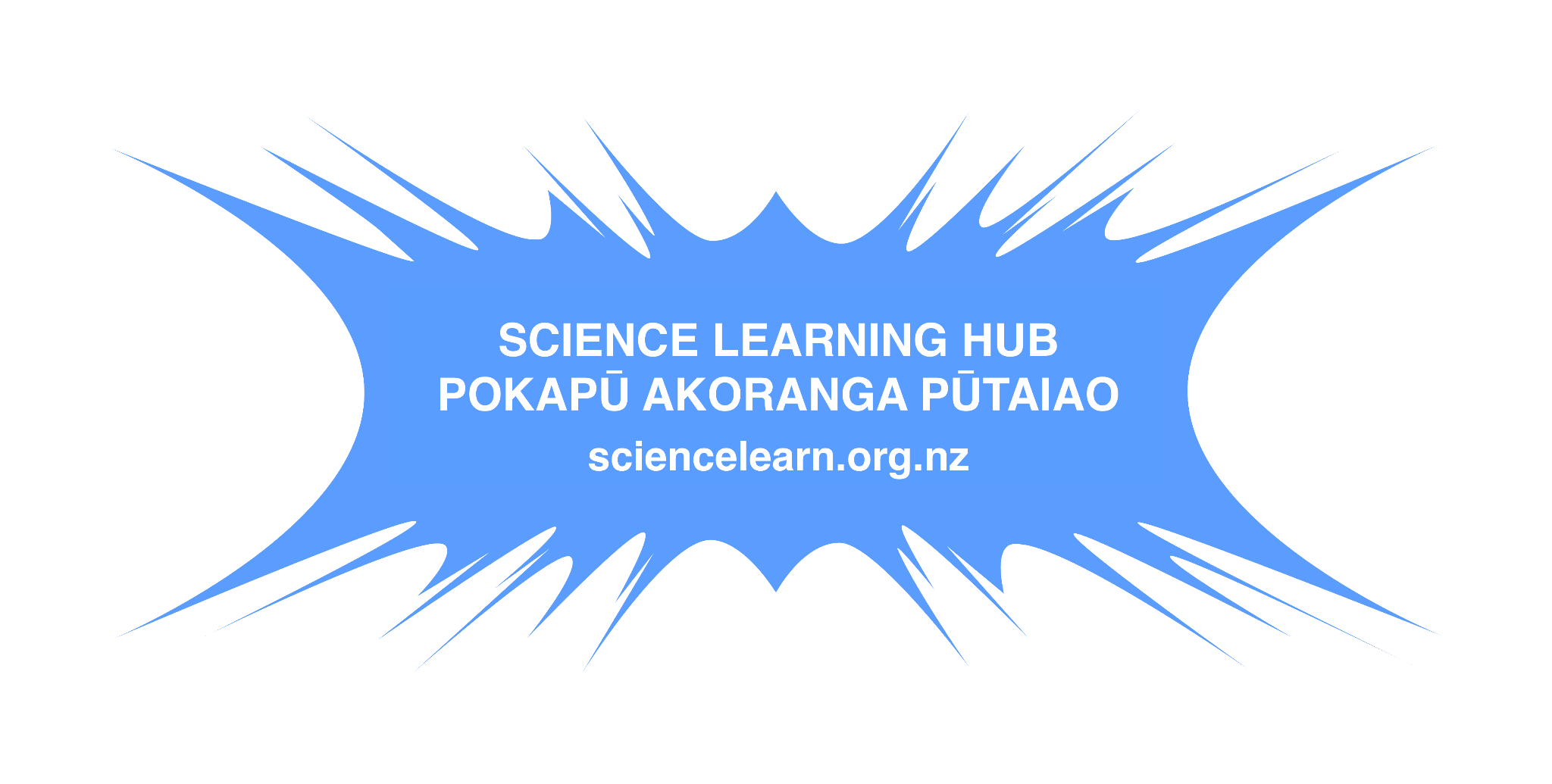 He Karakia mō te Matariki
www.youtube.com/watch?v=BgO07wfIgXs
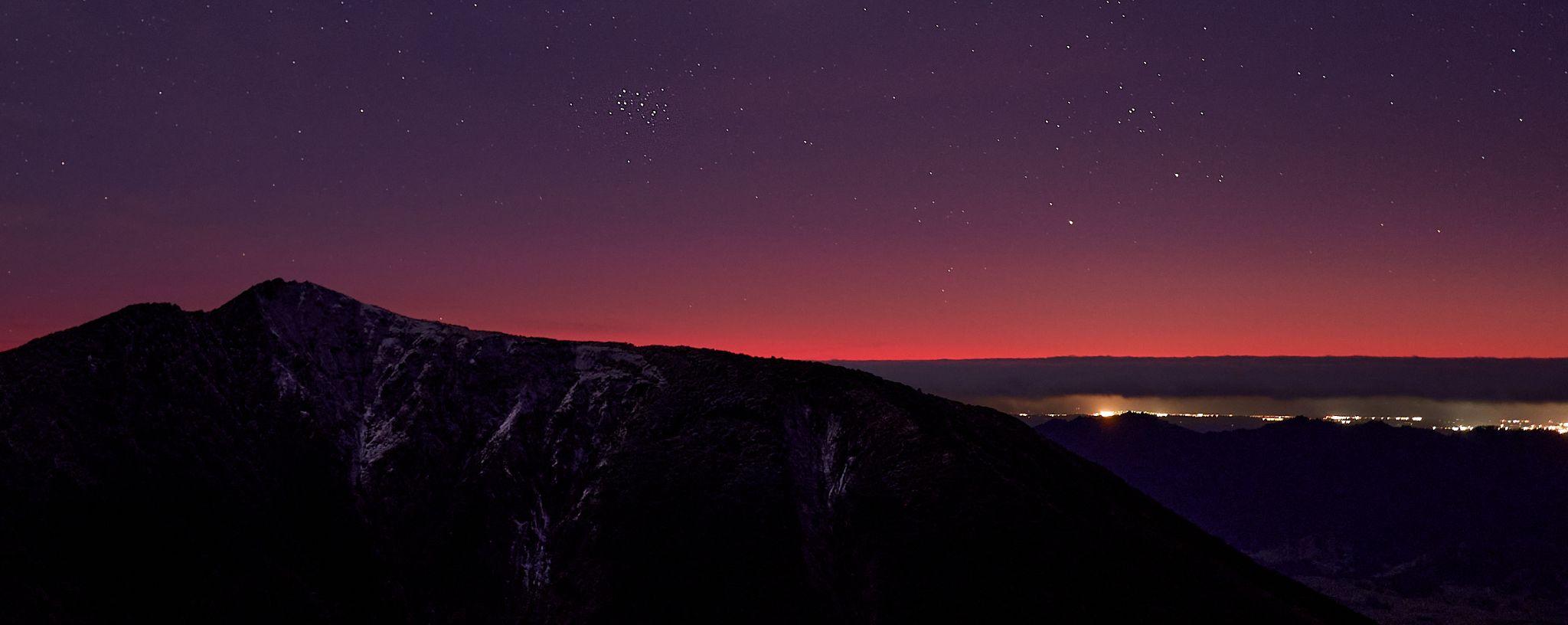 Geoff McKay/CC BY 2.0
© Copyright. Science Learning Hub – Pokapū Akoranga Pūtaiao The University of Waikato Te Whare Wananga o Waikato.
All Rights Reserved | www.sciencelearn.org.nz. All images are copyrighted. For further information, please refer to enquiries@sciencelearn.org.nz